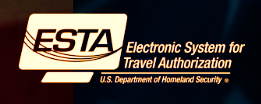 Electronic System for Travel Authorization (ESTA)
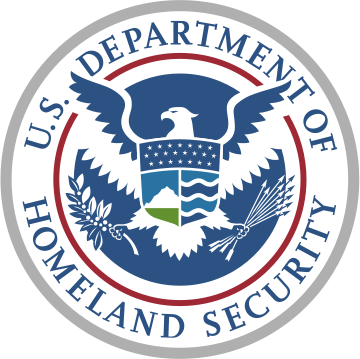 U.S. Customs and Border Protection
August 2015
1
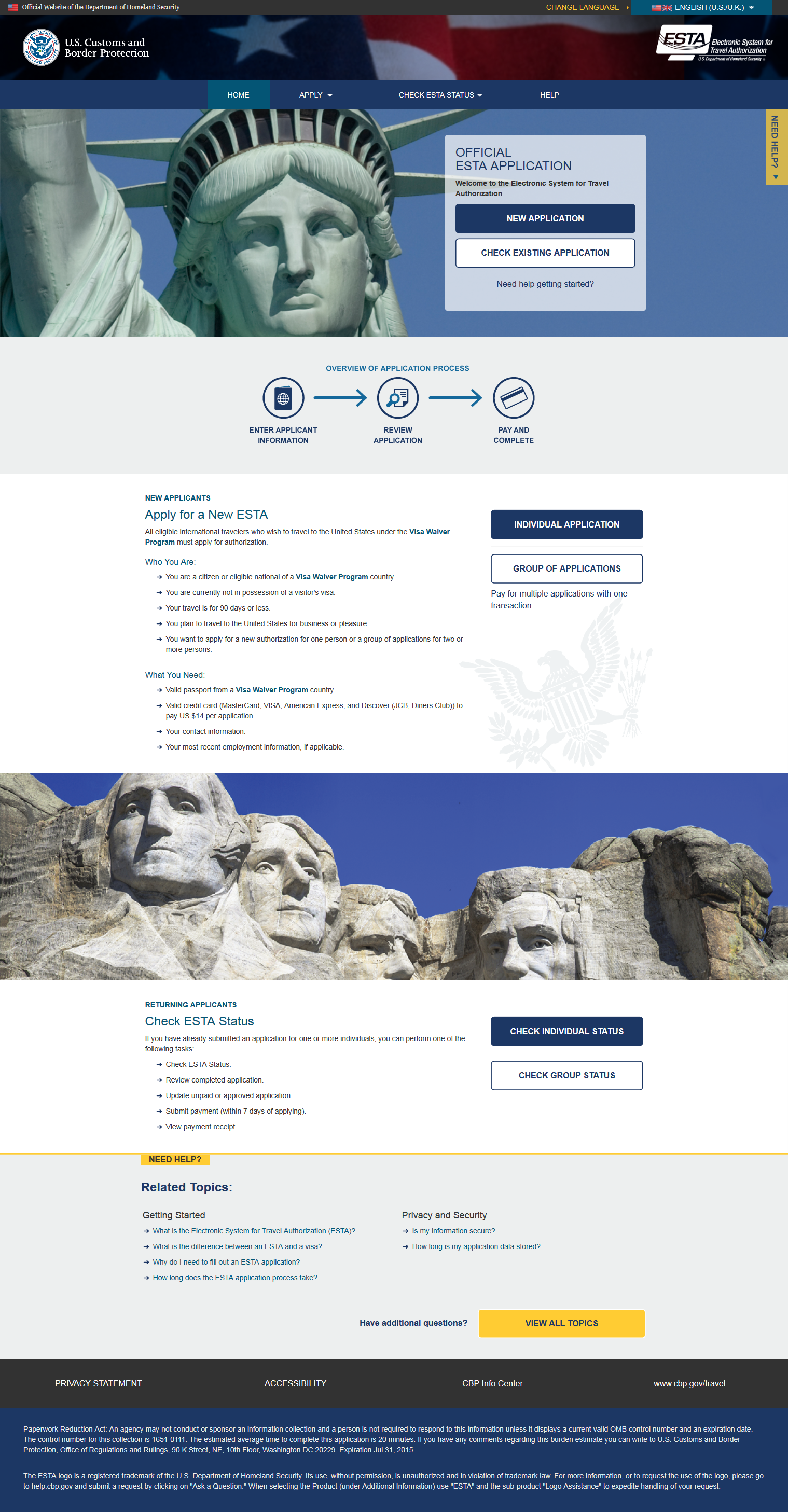 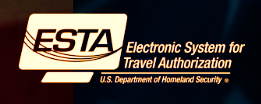 Entire Welcome Page
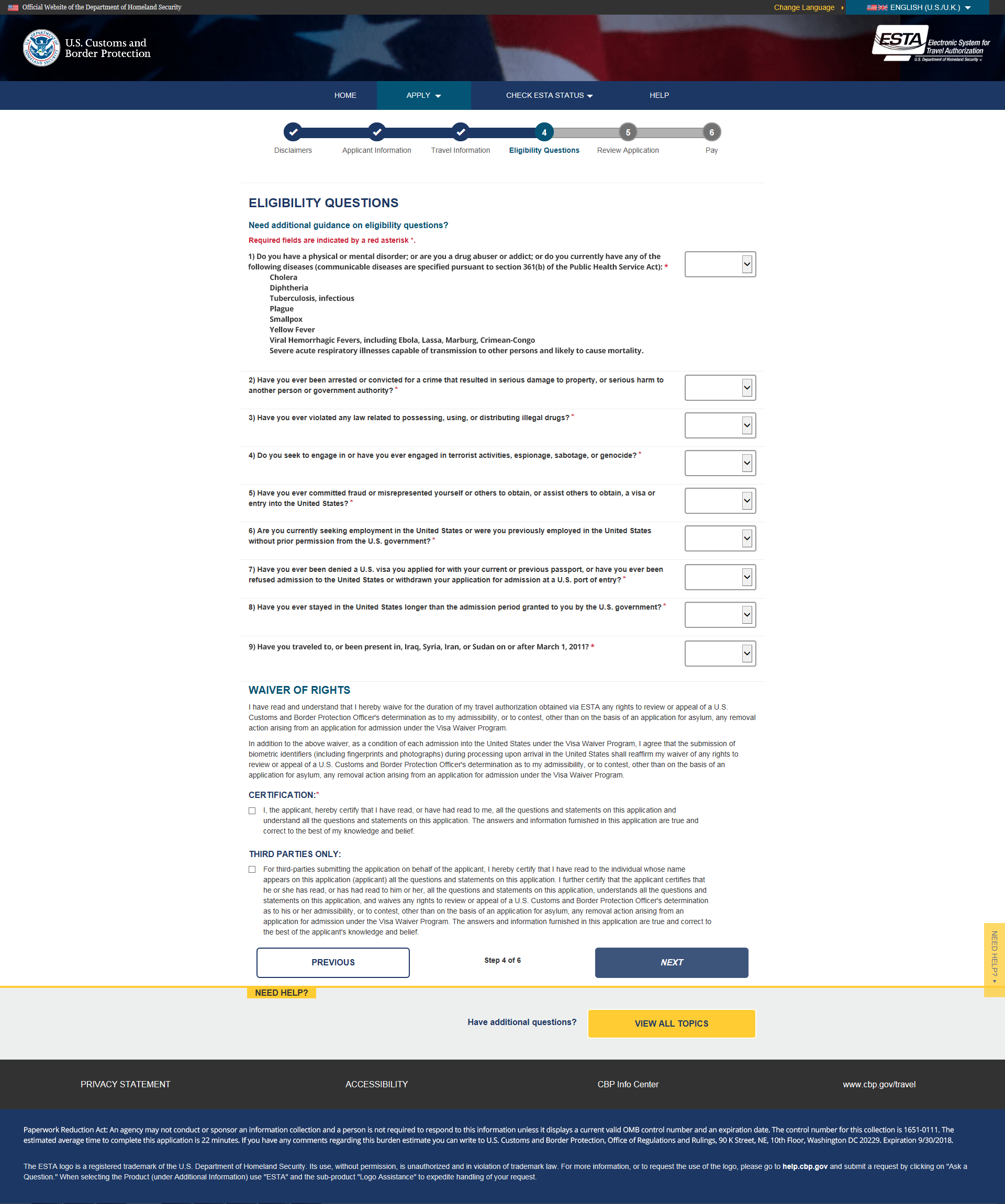 2
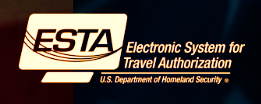 Welcome Page Heading
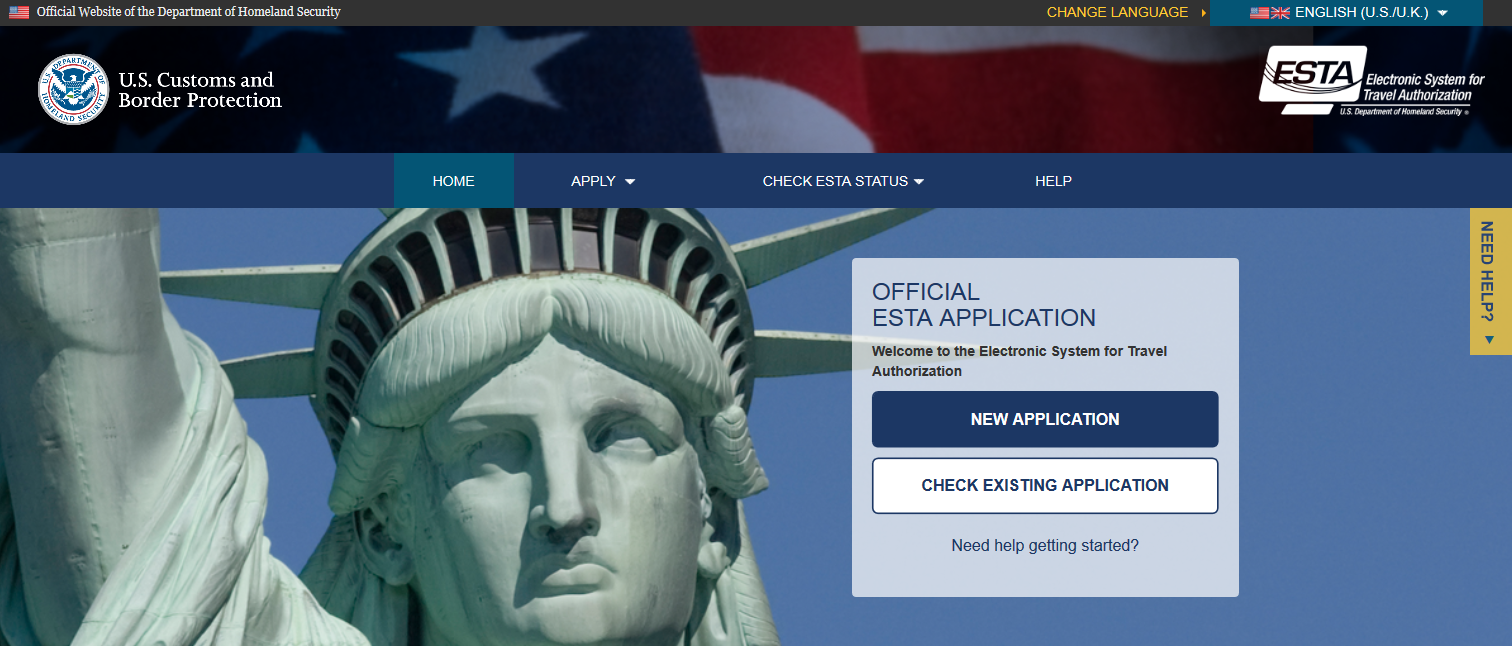 3
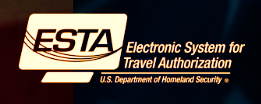 Language Menu
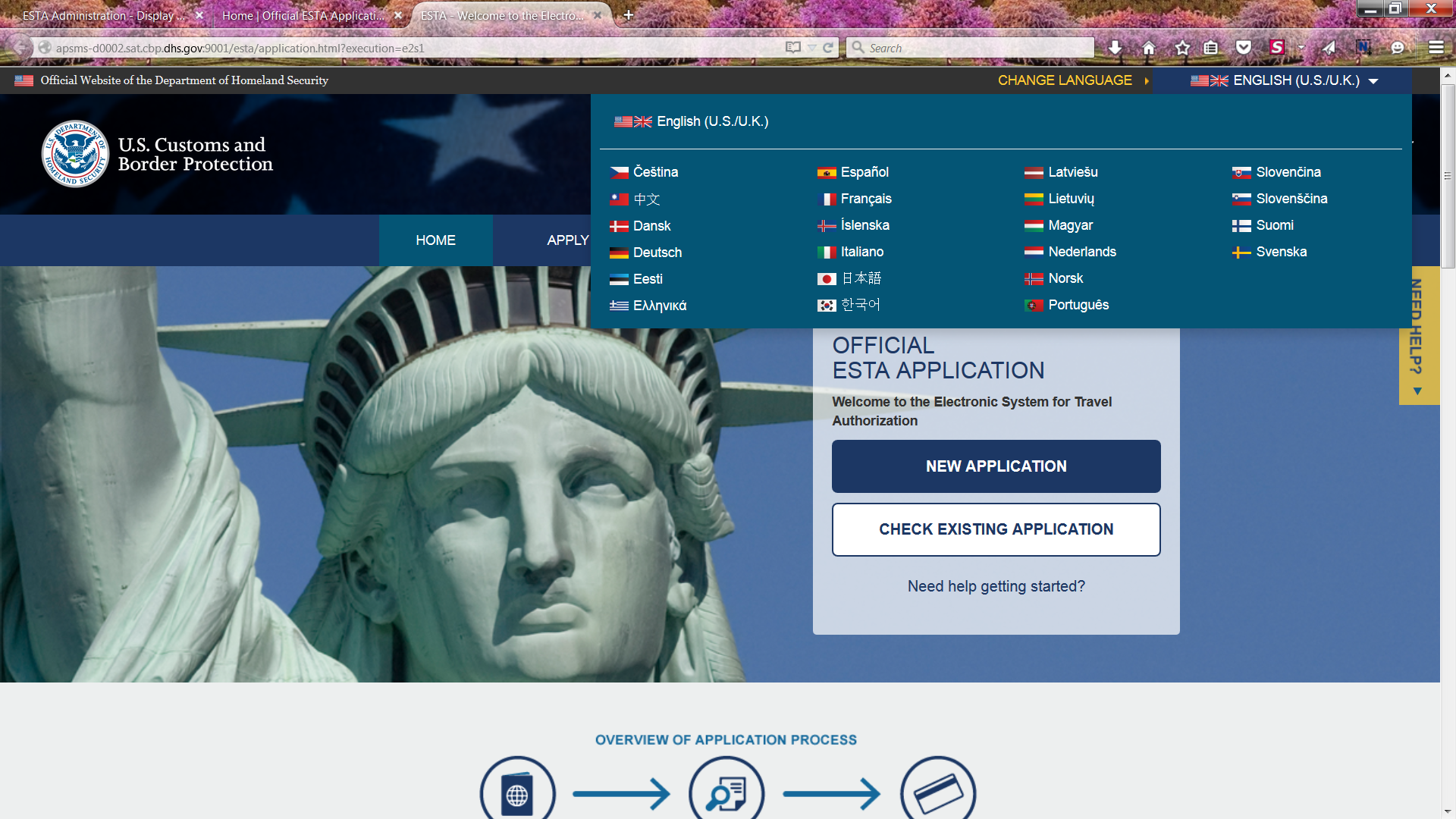 Applicants can choose to view the ESTA site in a different language by clicking the down arrow on the upper right corner.  This option is available on every page.
4
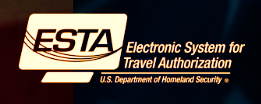 Navigation Menu
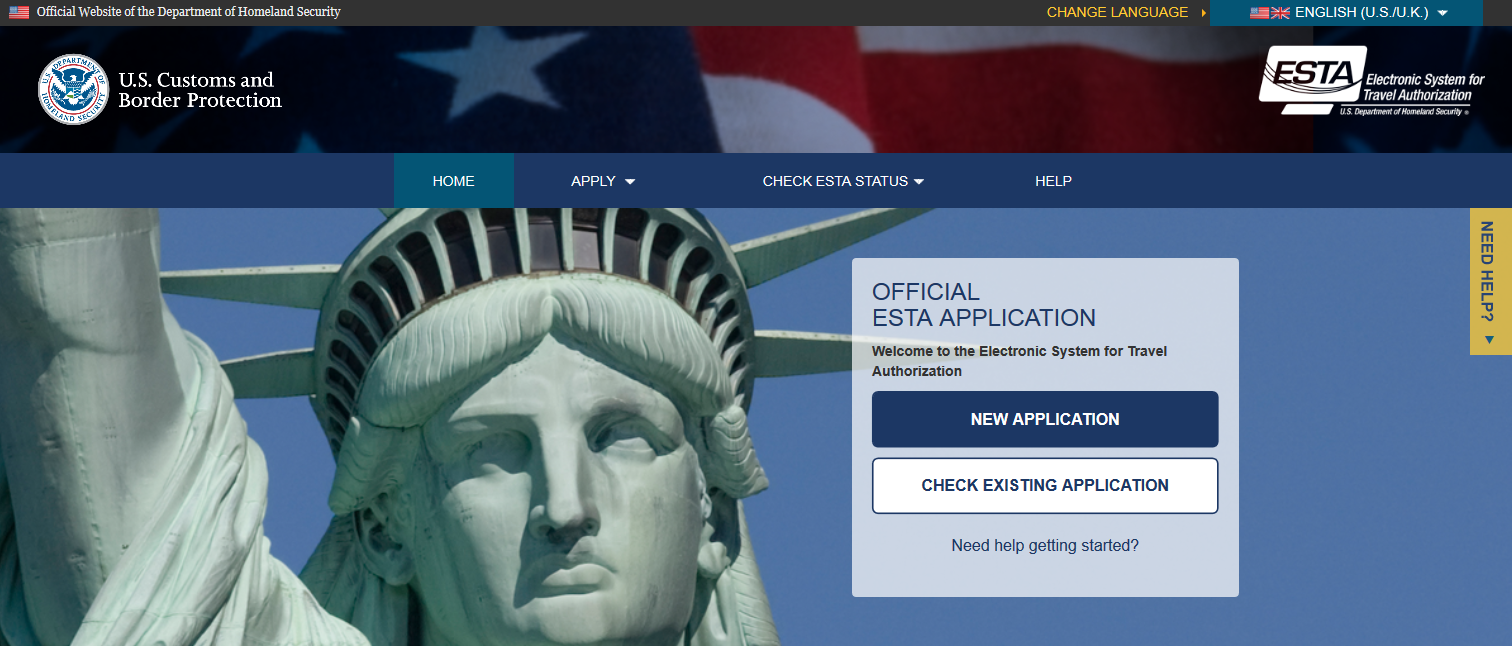 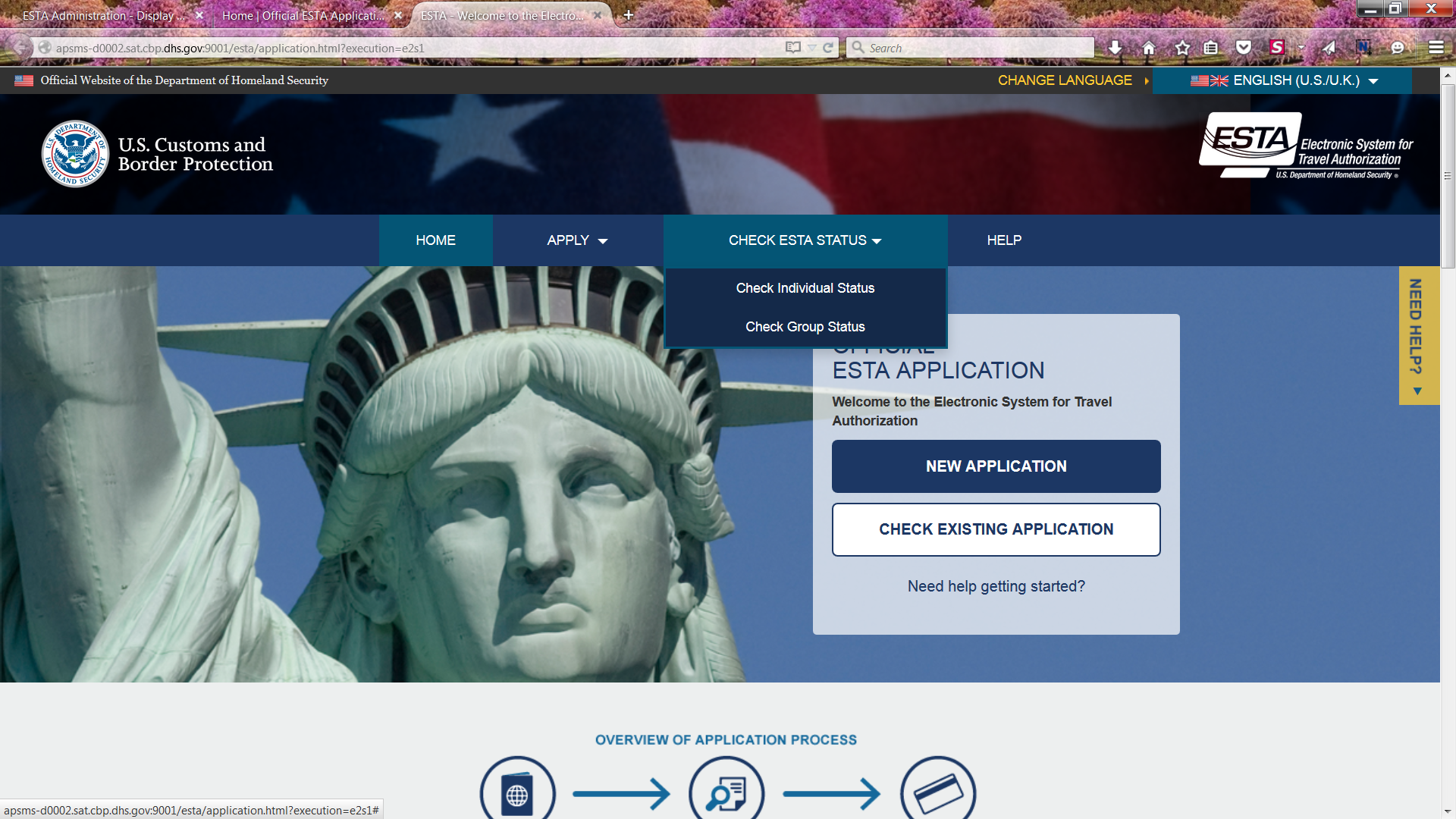 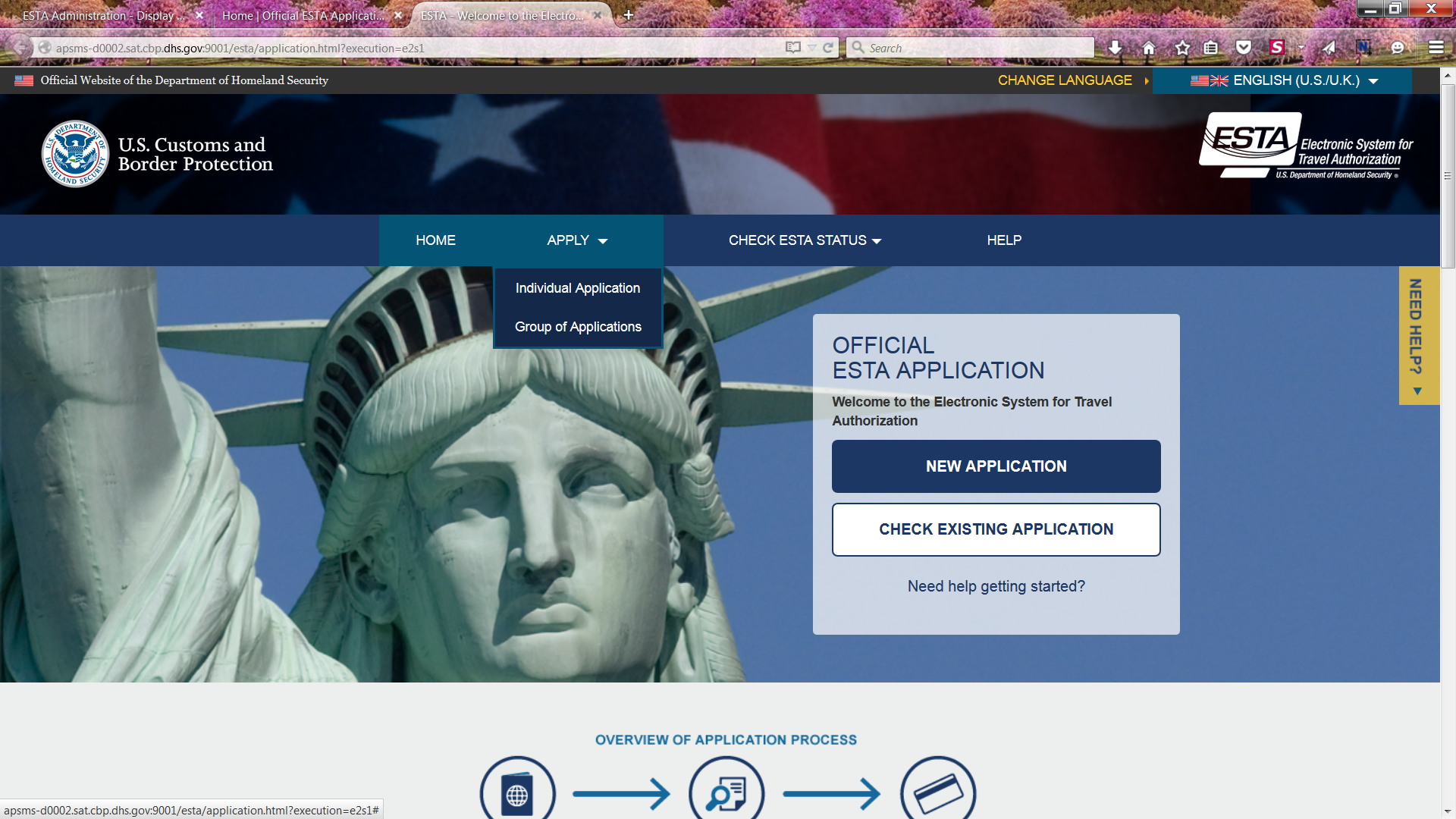 For visitors updating or checking the status of an existing travel authorization.
For visitors applying for a new travel authorization.
5
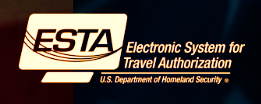 Instructions and Links for Applying
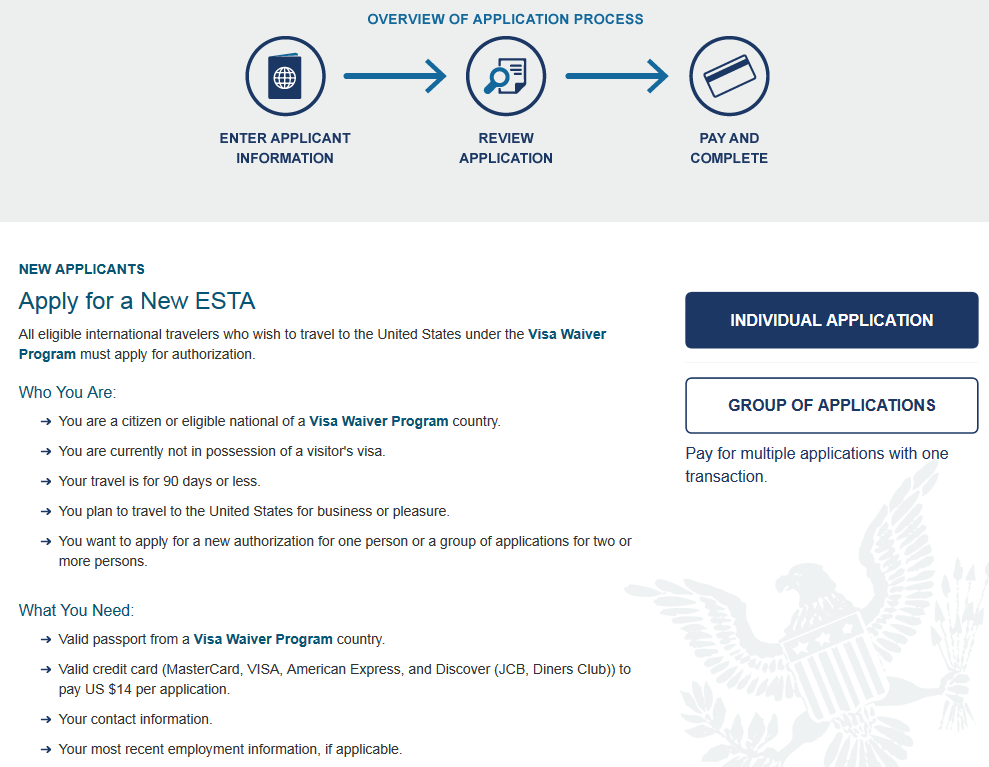 The main page of the ESTA site contains instructions on how to apply for an ESTA.
6
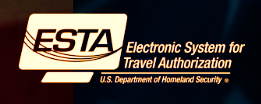 Instructions and Links checking Application Status
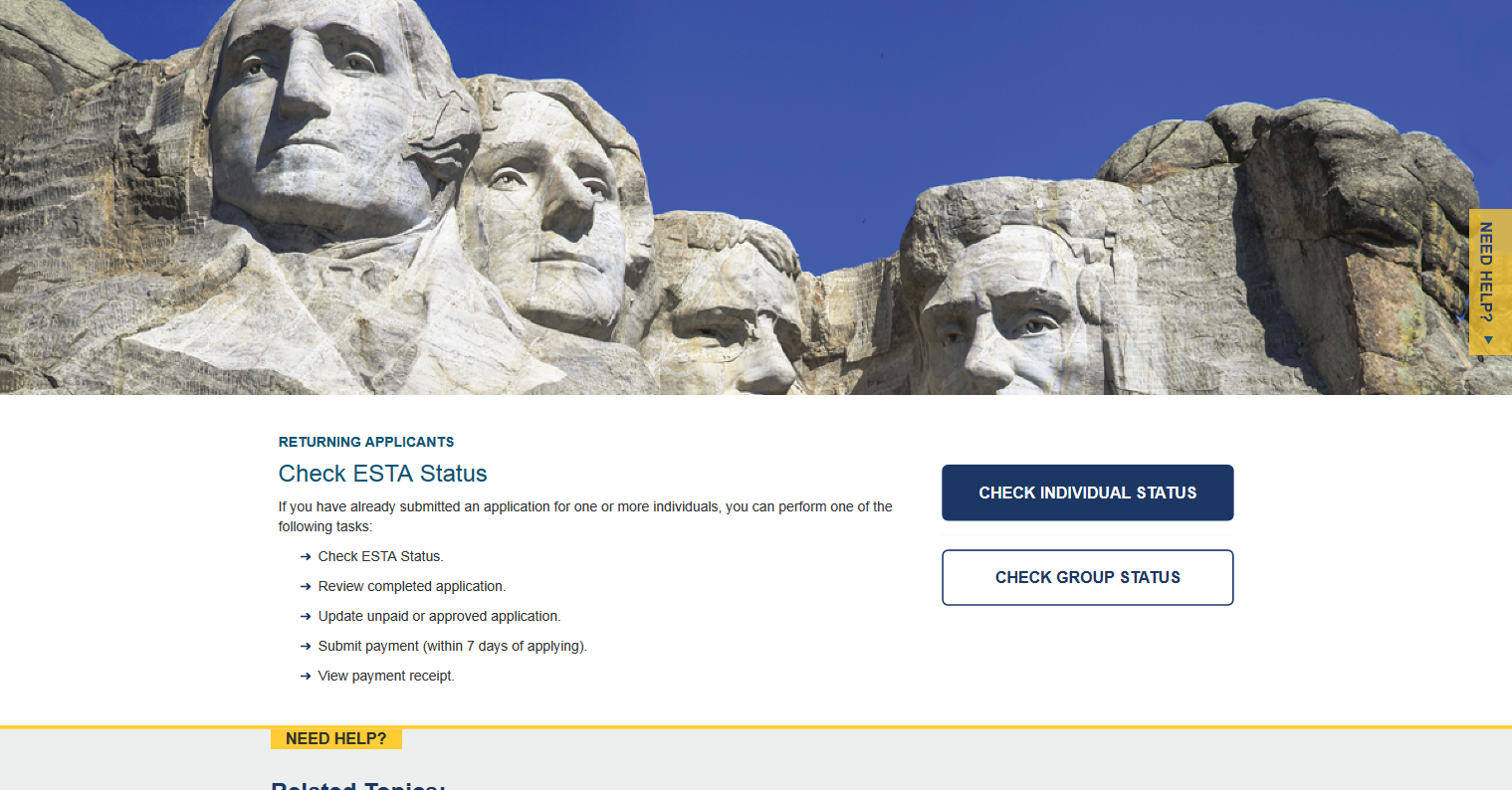 The main page of the ESTA site also contains instructions on how to check the status of existing applications.
7
FAQ Page
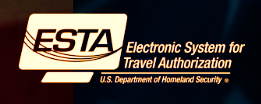 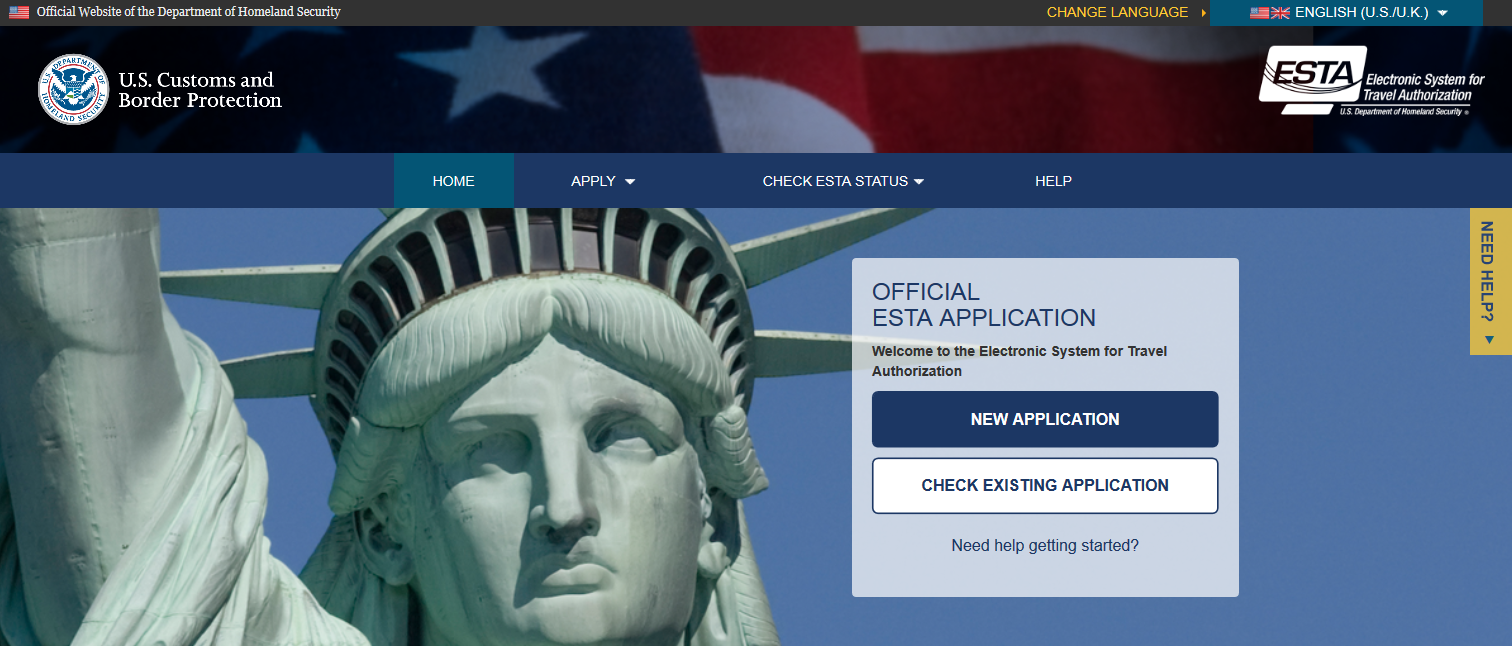 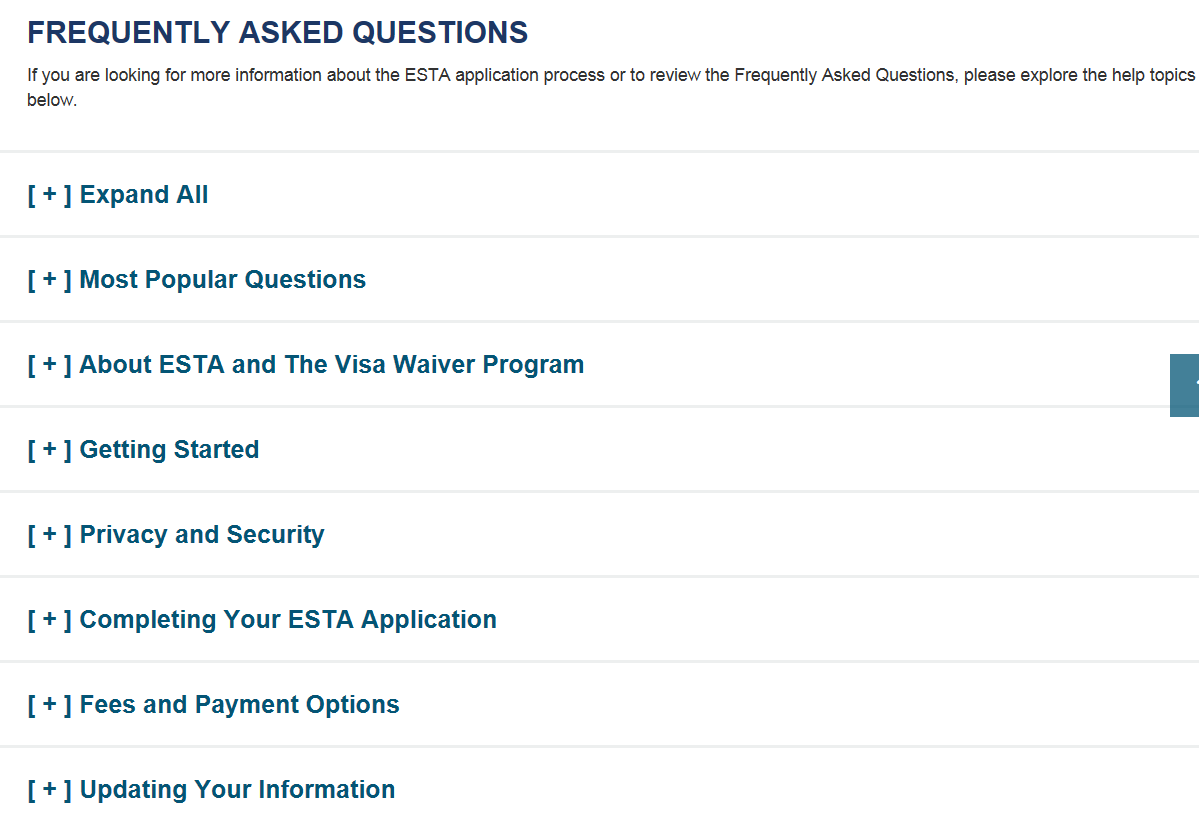 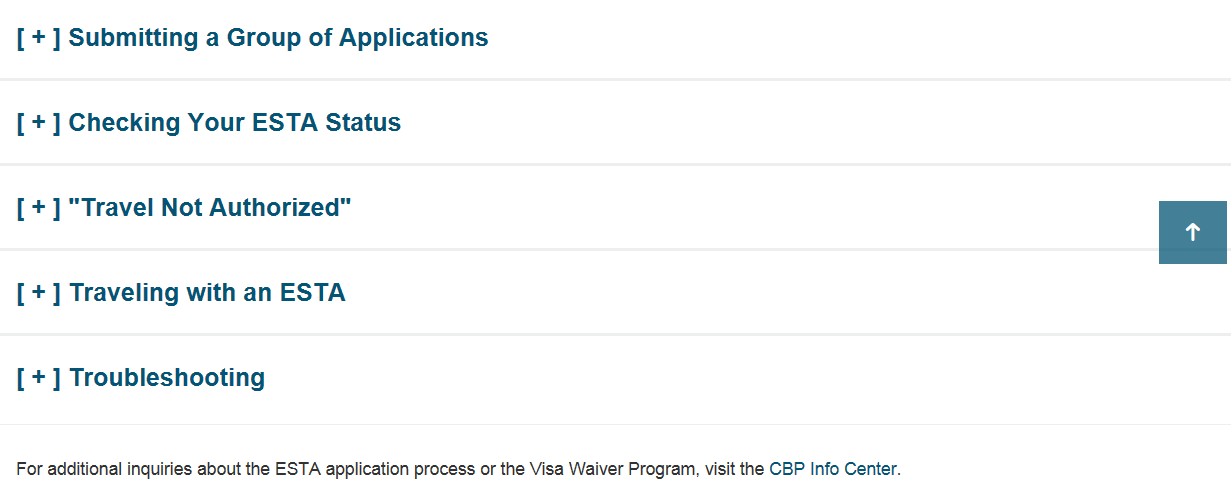 The FAQ page can be accessed by clicking the “Help” icon on the main menu. FAQs are categorized by topics, each FAQ section can be collapsed or expanded to display questions.
8
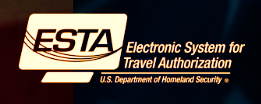 Help Topics
Applicants can also access ESTA instructional resources by clicking on the yellow “Need Help” icon on the right side of the screen or by scrolling to the bottom of the page.  Help Topics can be accessed from every page.
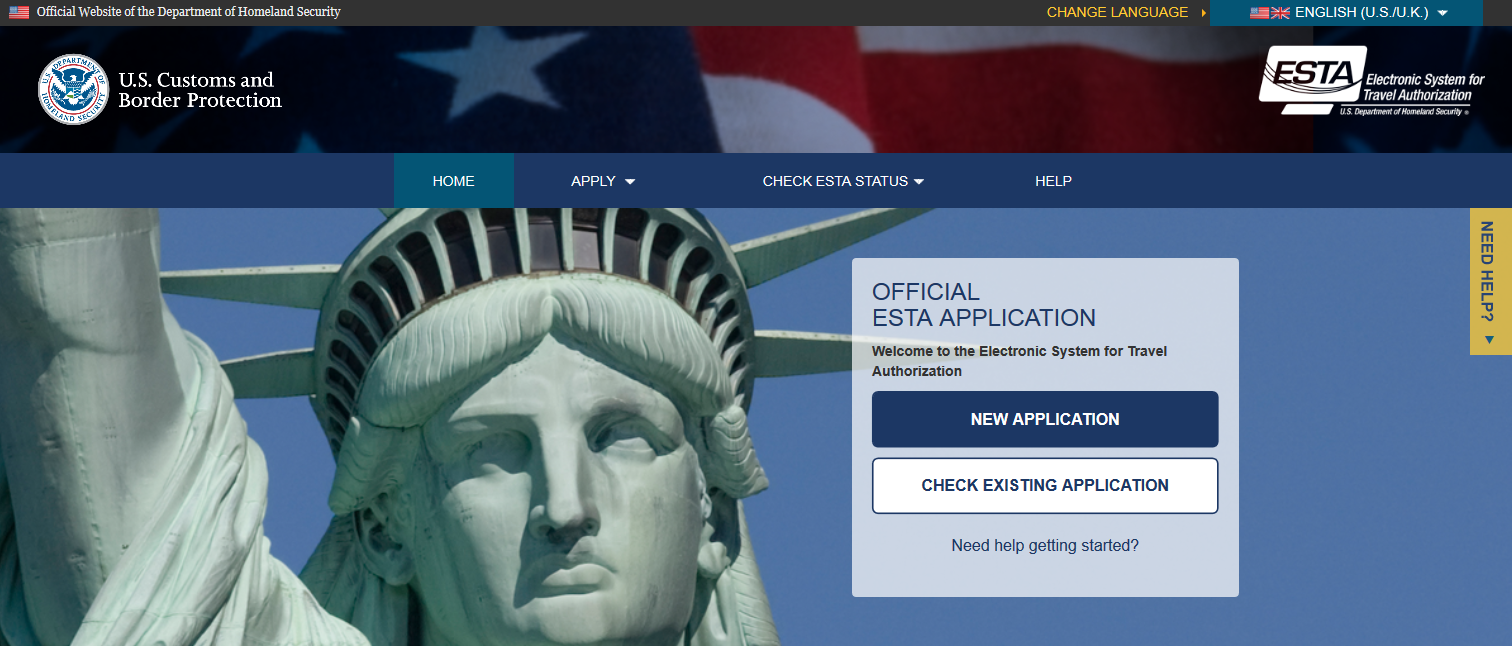 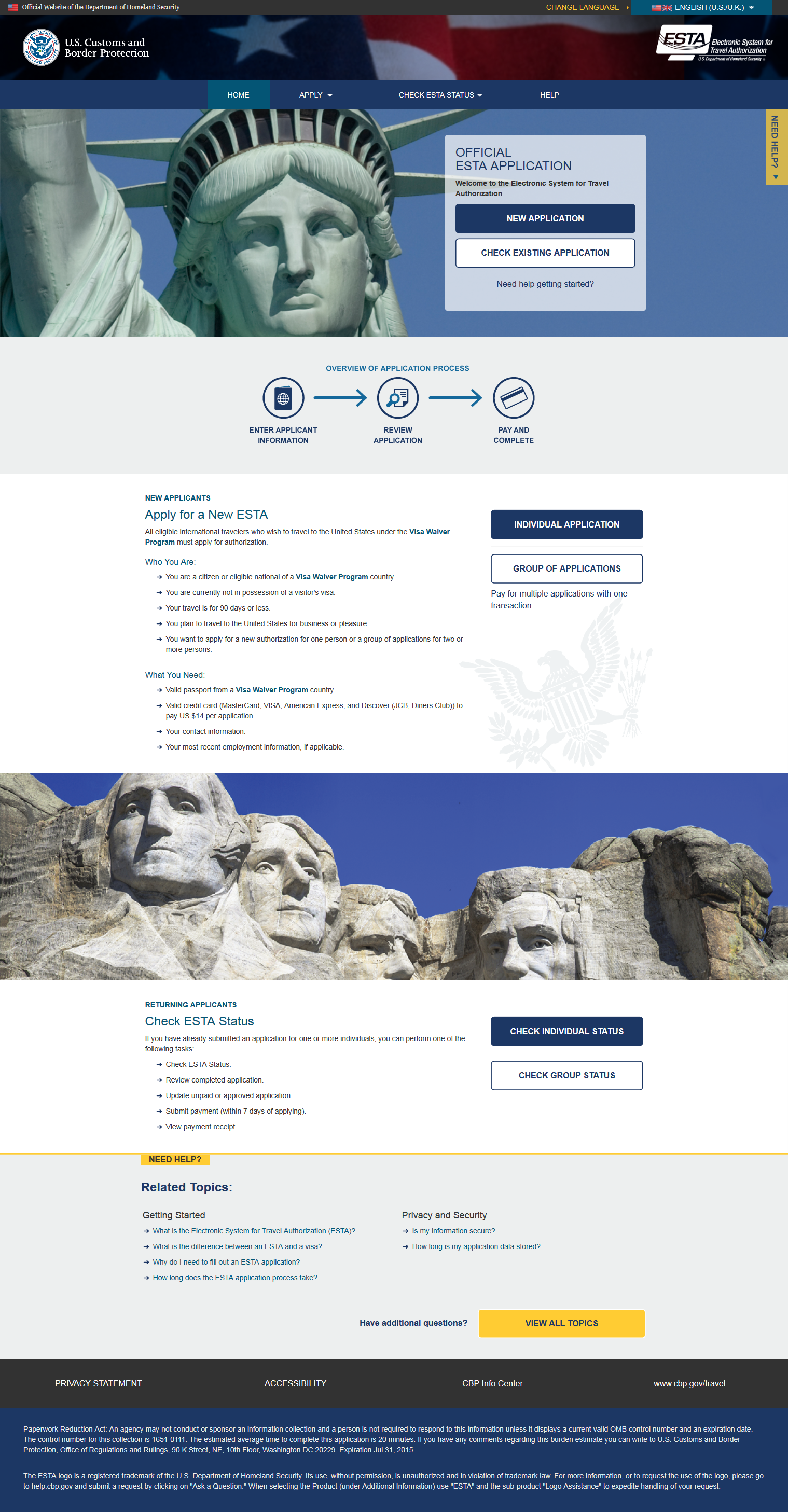 The bottom of each page includes links to ESTA’s Privacy and Accessibility statements, the CBP Info Center and the CBP Travel website.
9
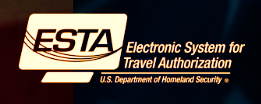 Applying for an ESTA
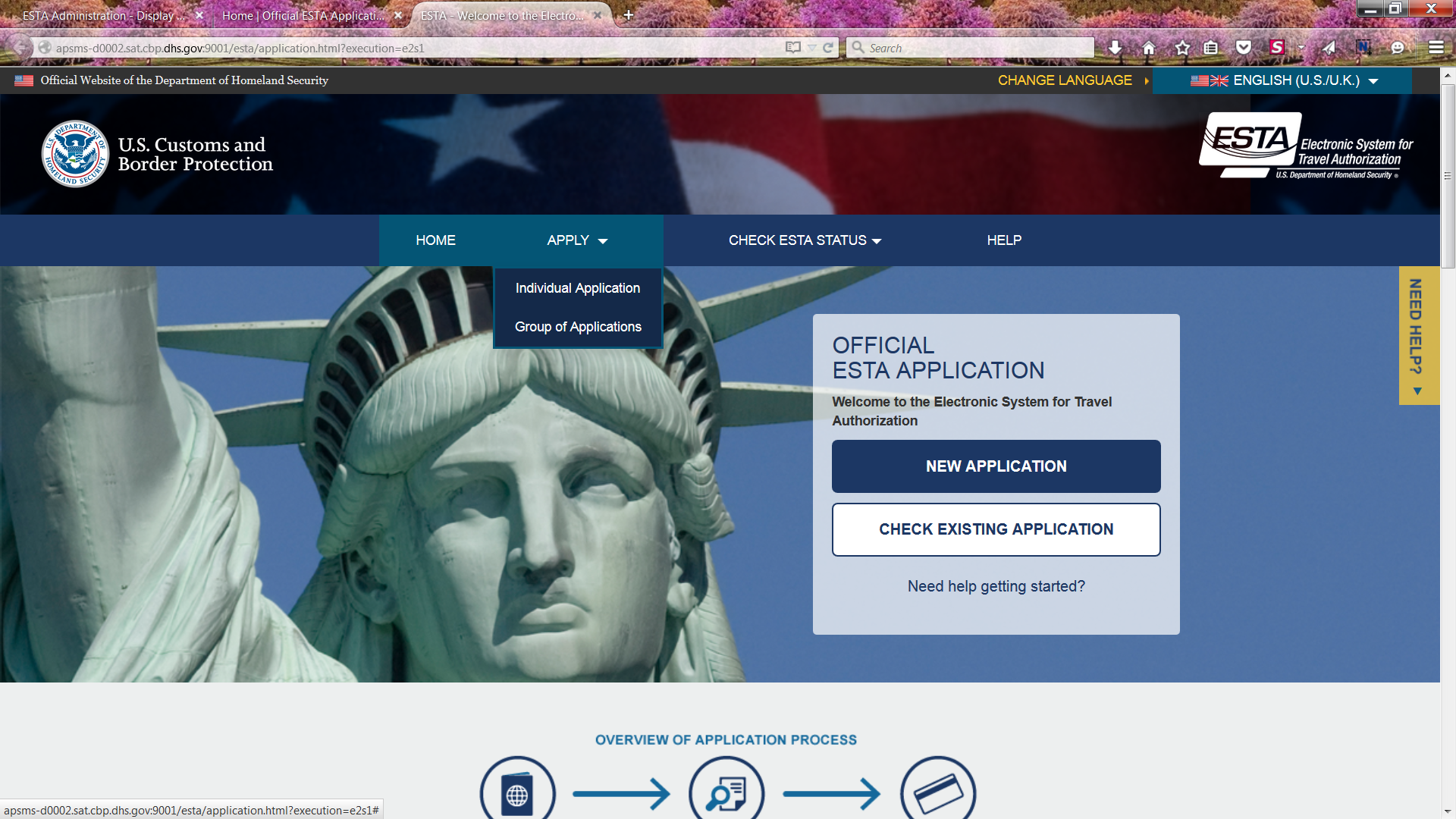 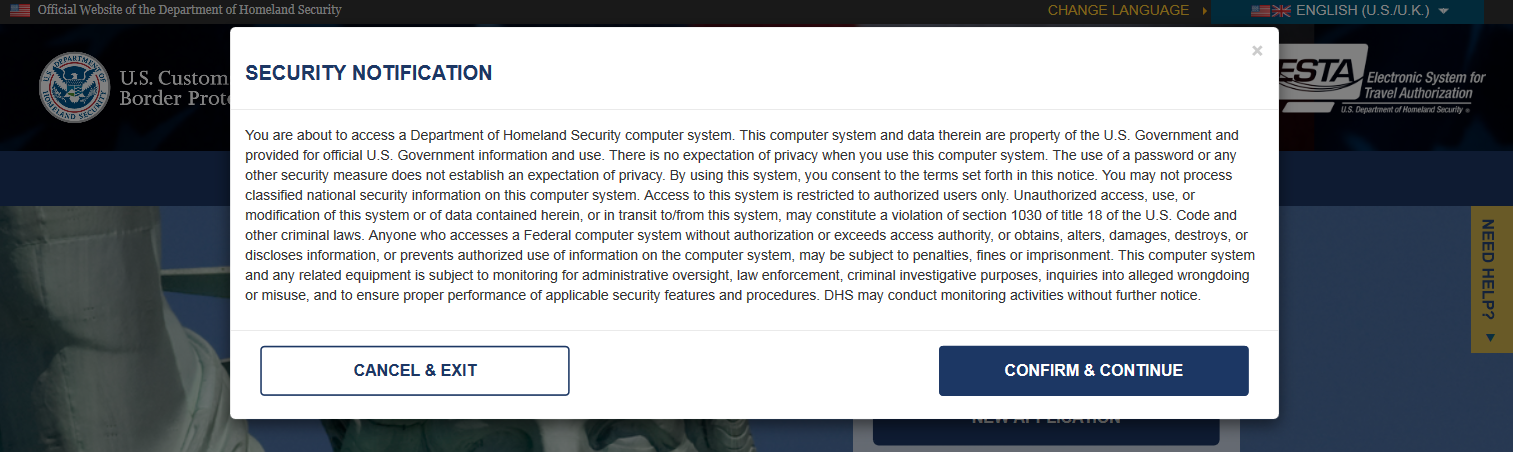 To apply for a group or individual application click one of the two options provided under the “Apply” icon.  After the applicant makes a selection a Security Notification will pop up.  In order to continue with the application process they must select “Confirm and Continue”.  On the following screens the applicant will be asked to acknowledge a Disclaimer and the Travel Promotion Act.
10
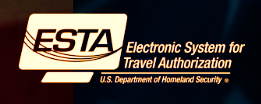 Disclaimer Page
Progress indicator at the top of the page illustrates each step of the ESTA application throughout the entire process.
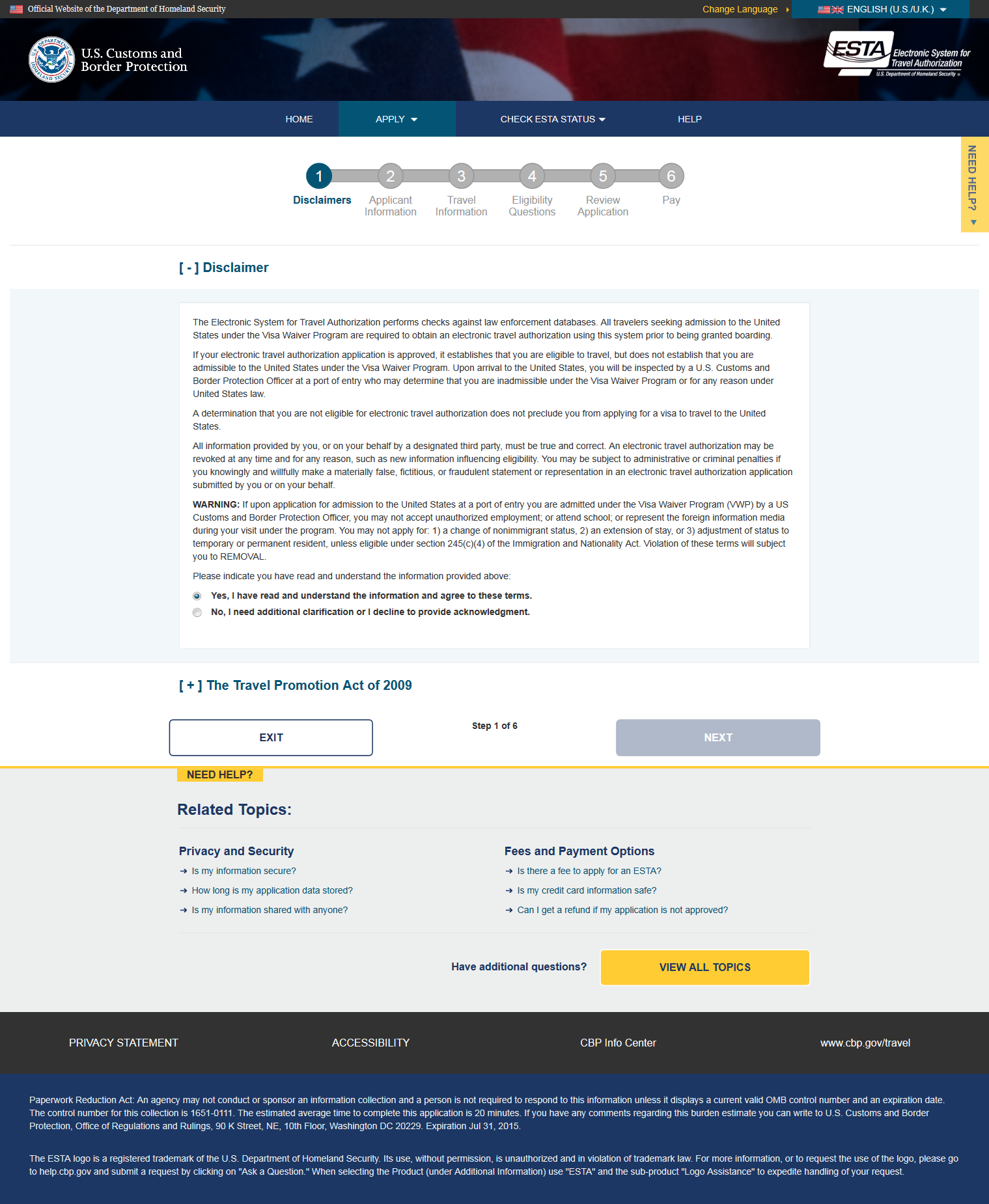 11
Travel Promotion Act Page
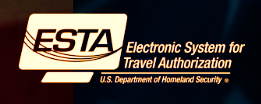 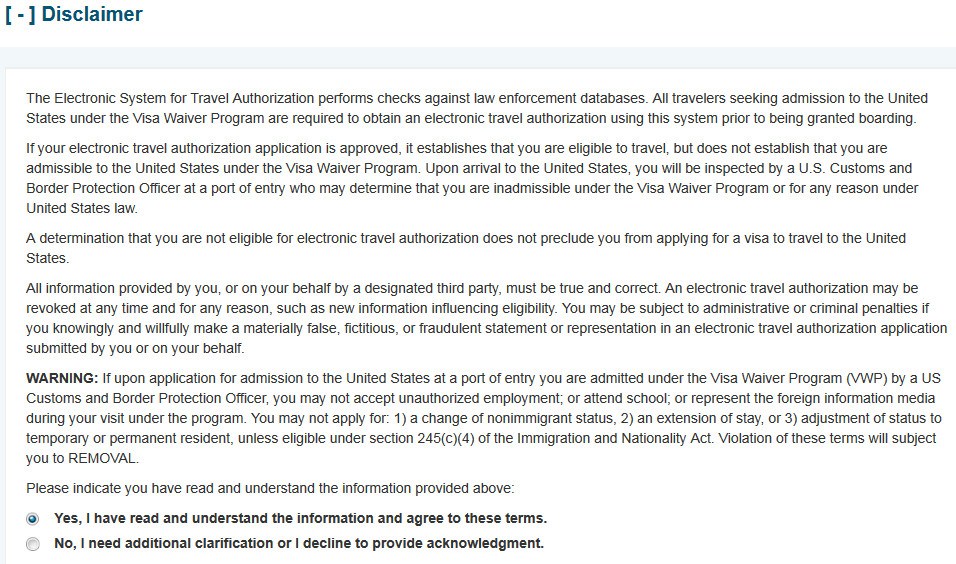 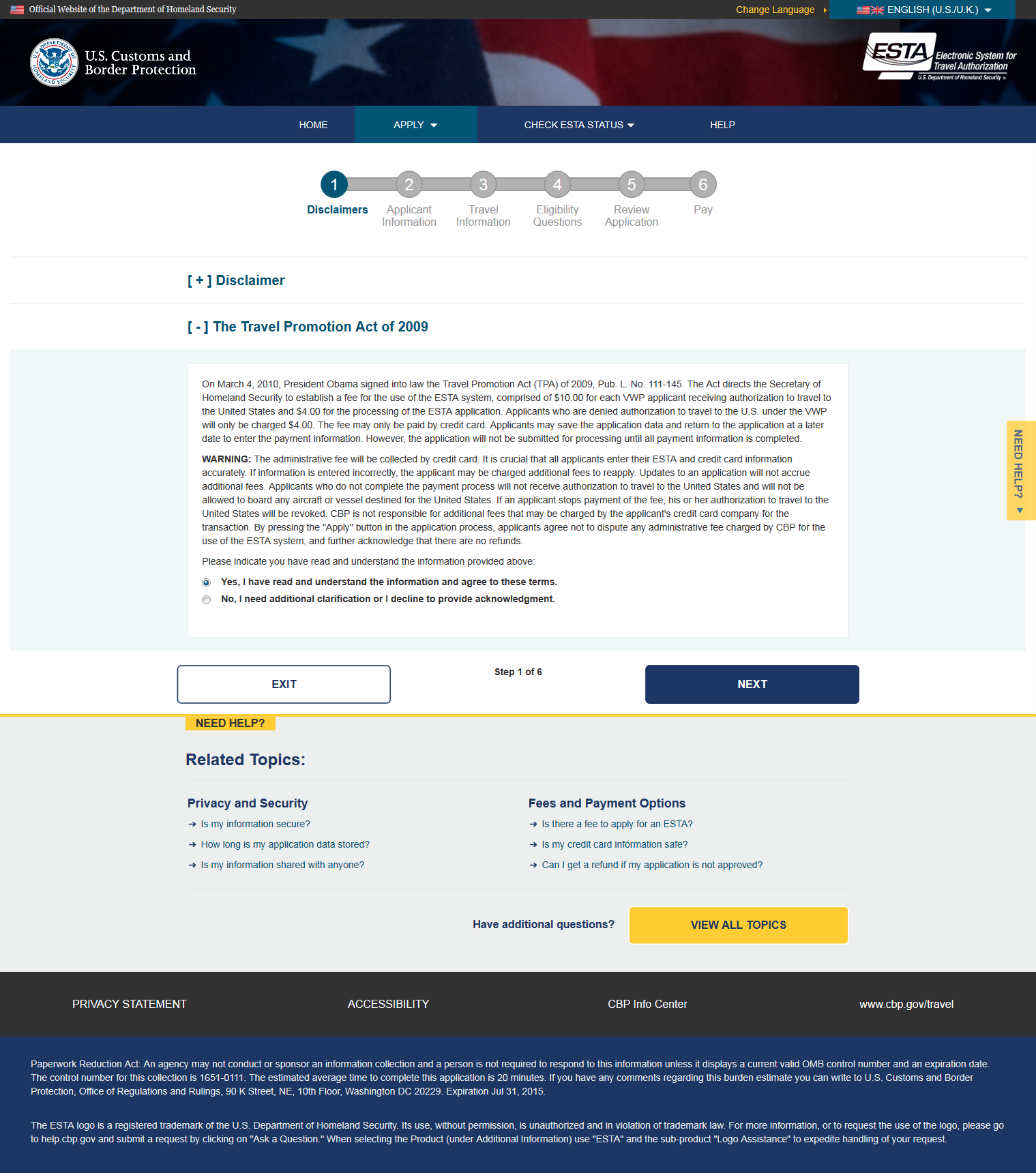 Once “Yes” is selected the Disclaimer section will be collapsed and the TPA section will expanded.
12
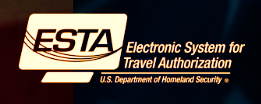 Applicant and Passport Information
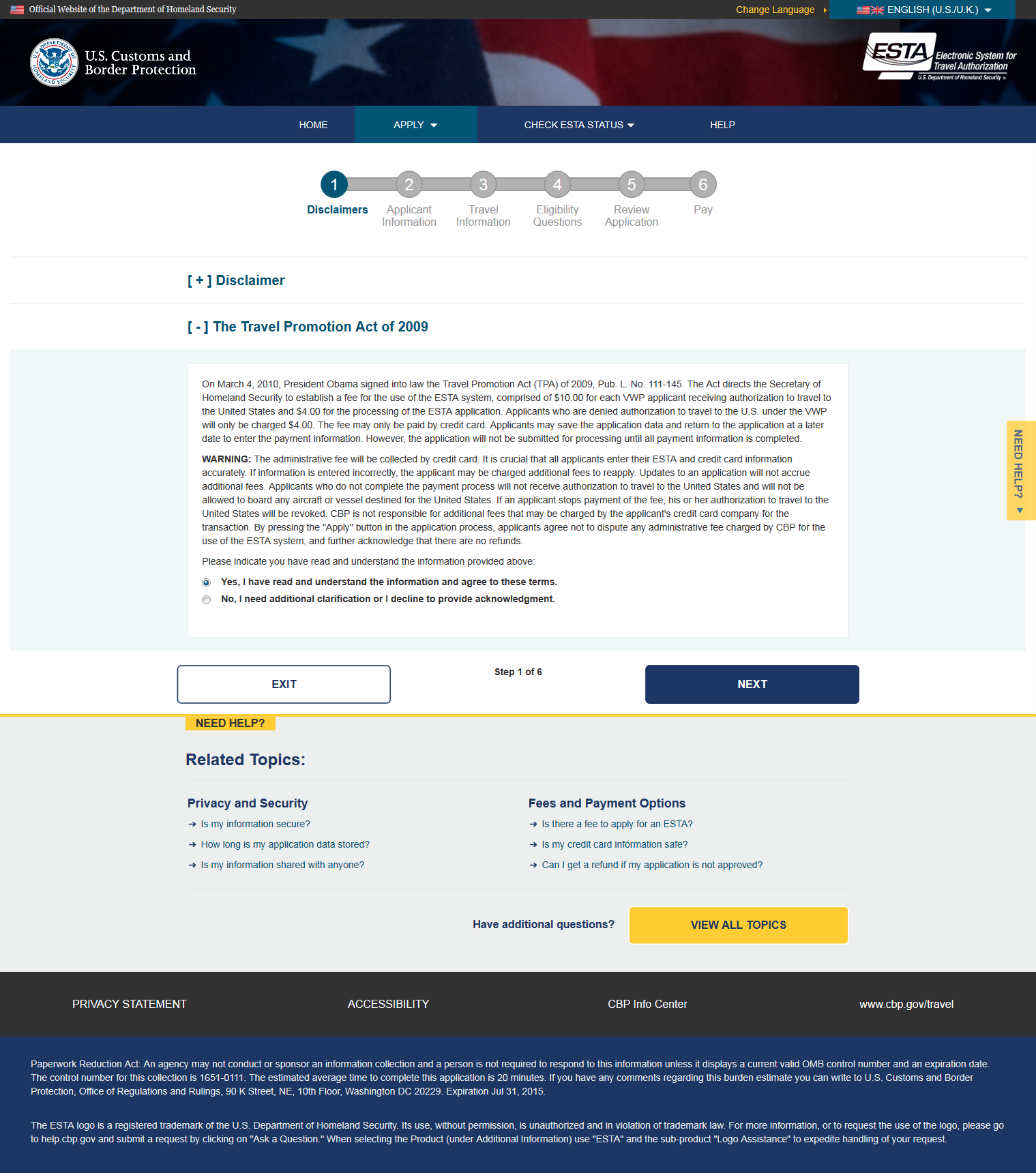 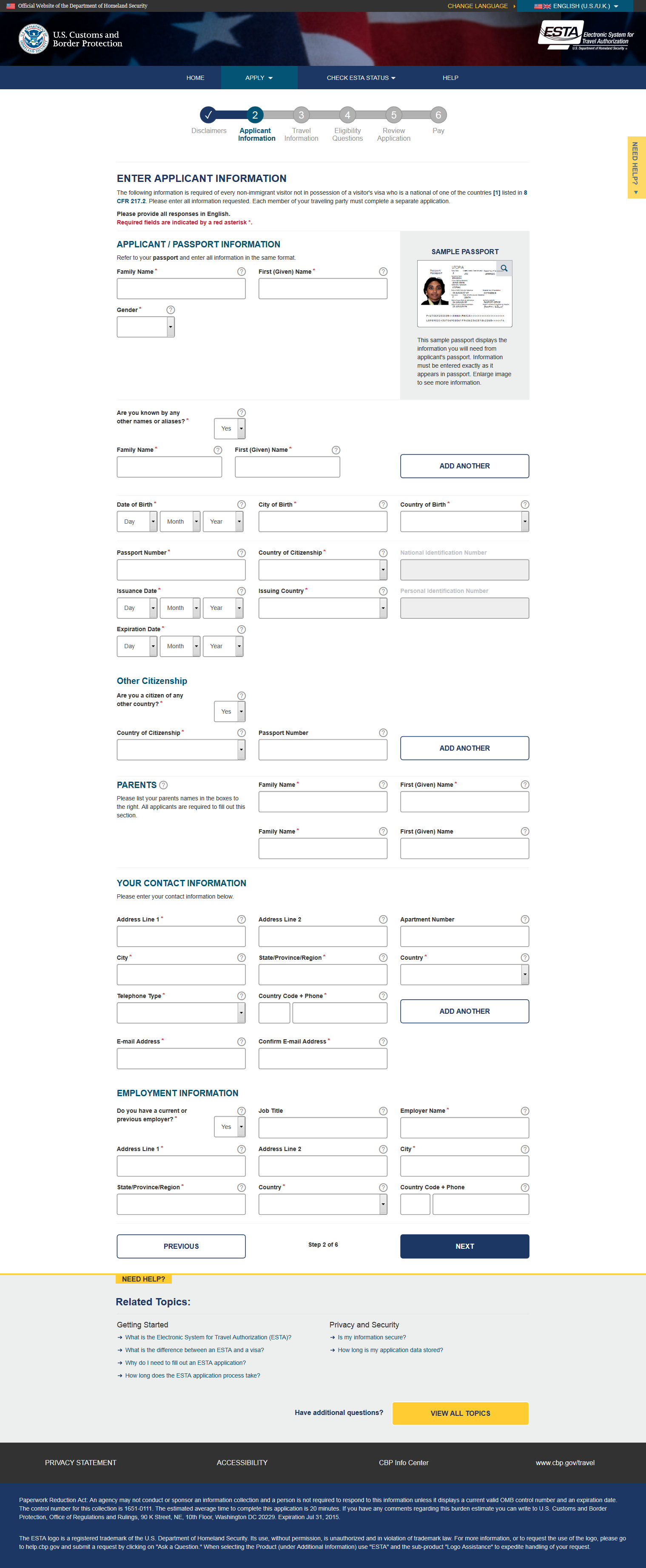 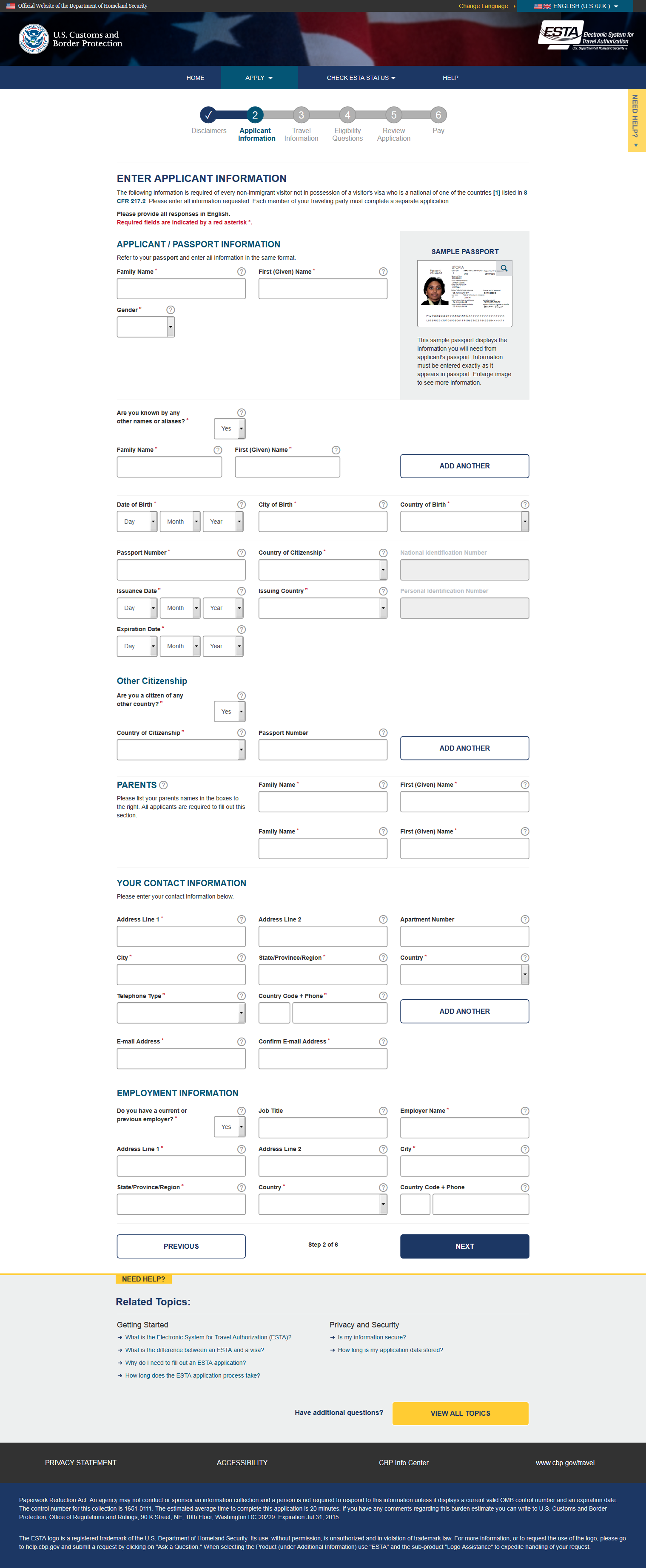 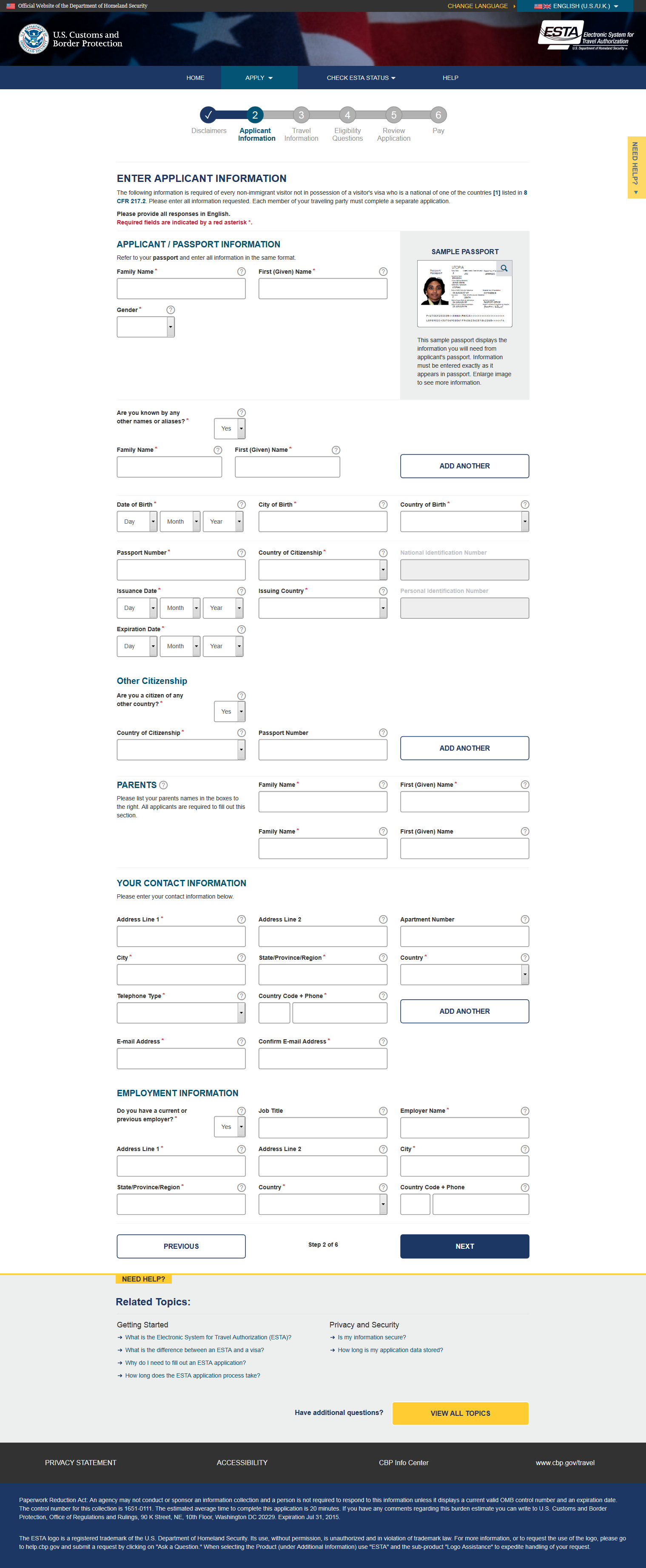 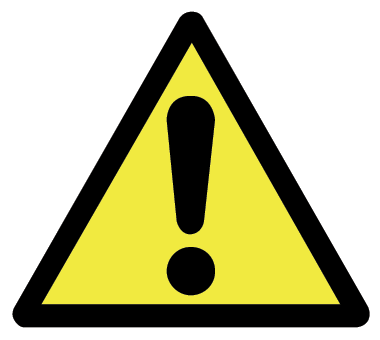 Please see new passport / citizenship questions on Slides 14 through 16
After acknowledging the disclaimers the applicant will be asked to enter in their personal information (or the information of whoever they are applying for).
13
Application Information –  Additional Passport Question and Fields
14
Application Information – New Citizenship Questions
15
Application Information –    Birth Country, Citizenship Mismatch
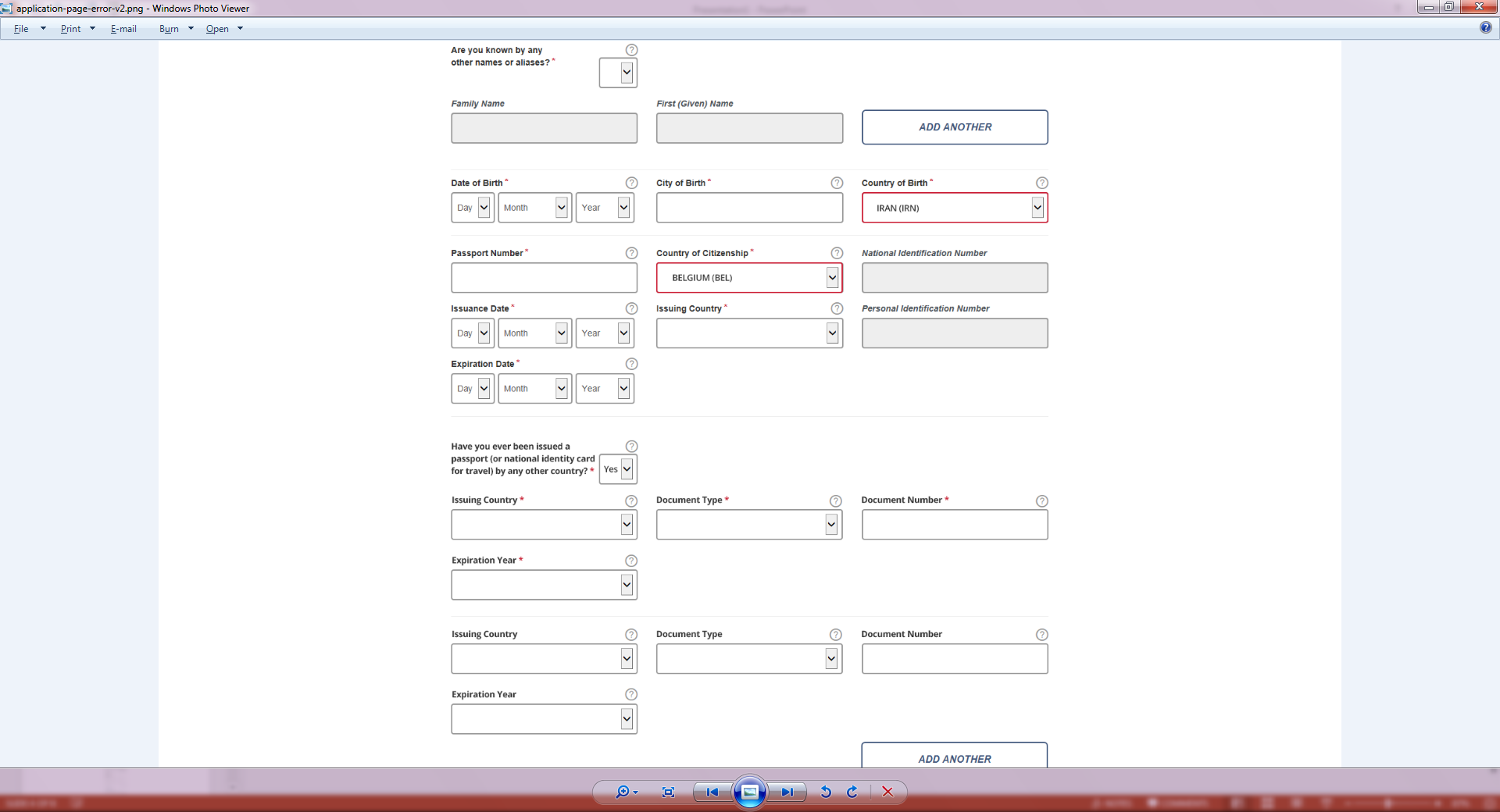 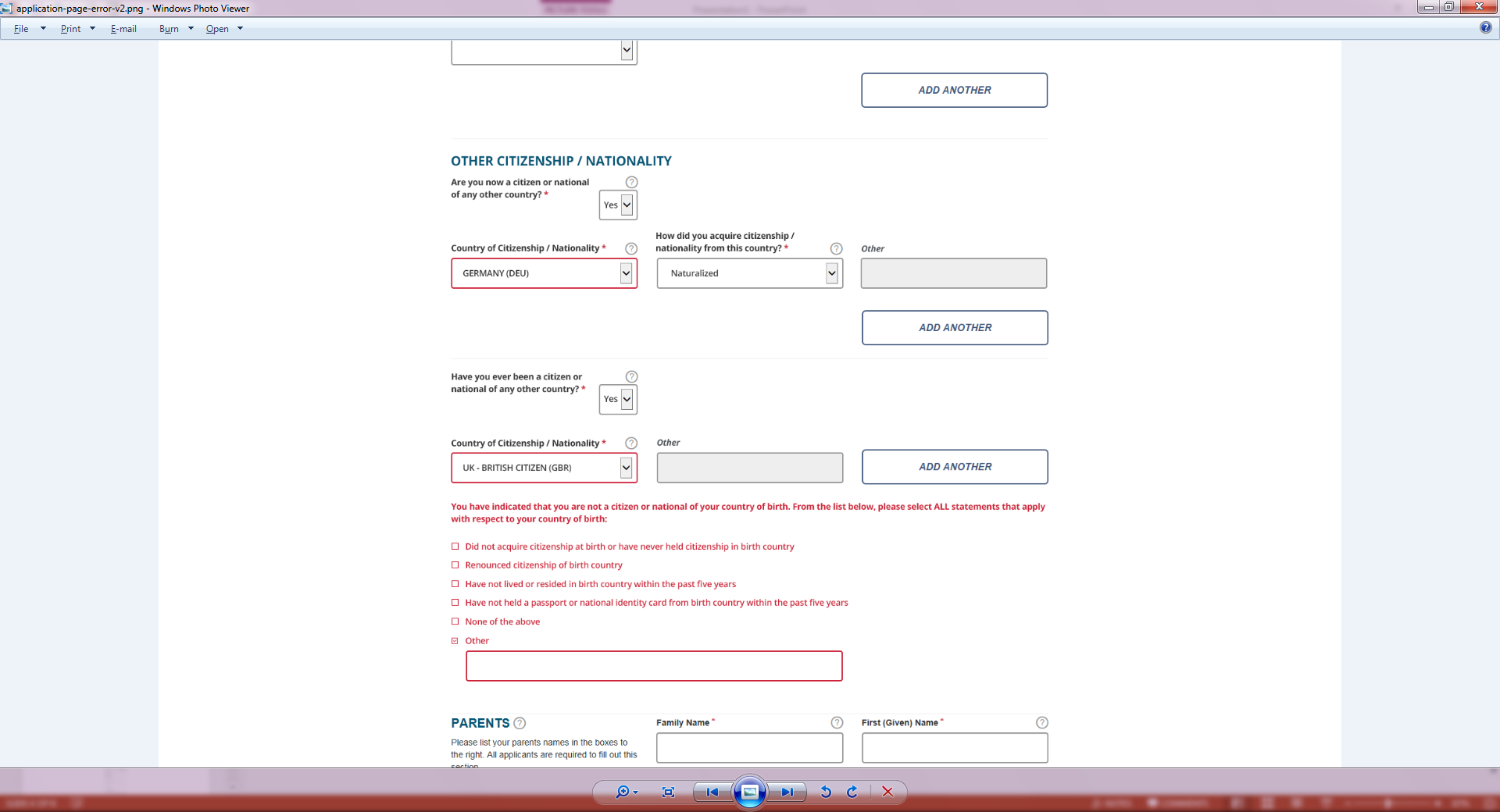 BIRTH COUNTRY MISMATCHUpon clicking ‘Next’ from this page, the system will validate the Country of Birth, the Country of Citizenship, the Current Other Country of Citizenship / Nationality, and the Previous Other Country of Citizenship/Nationality fields. If none of the country of citizenship fields match the Country of Birth, the system will ask the applicant to select the reason for it.
16
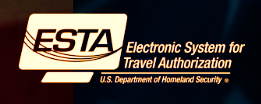 Sample Passport
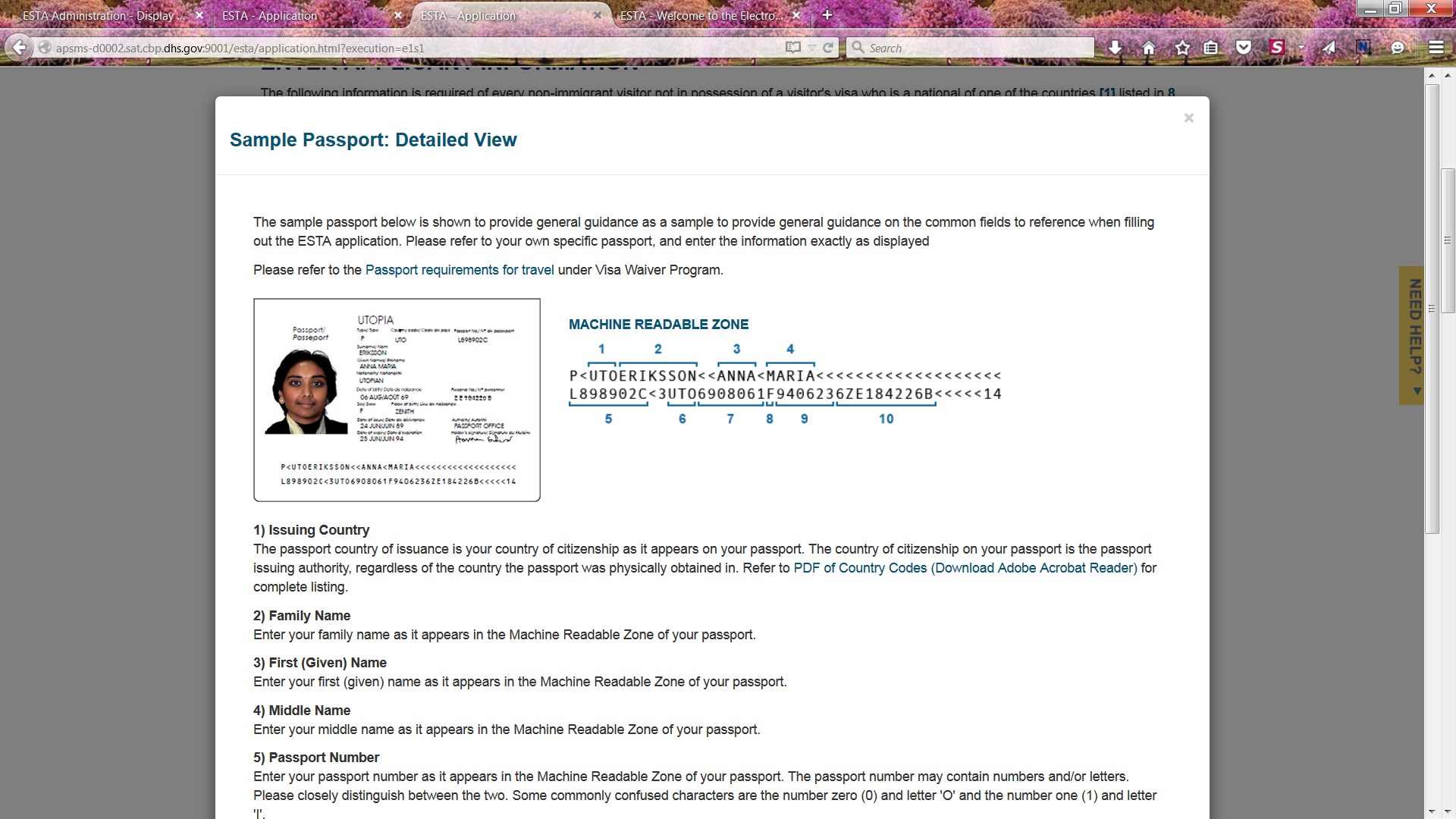 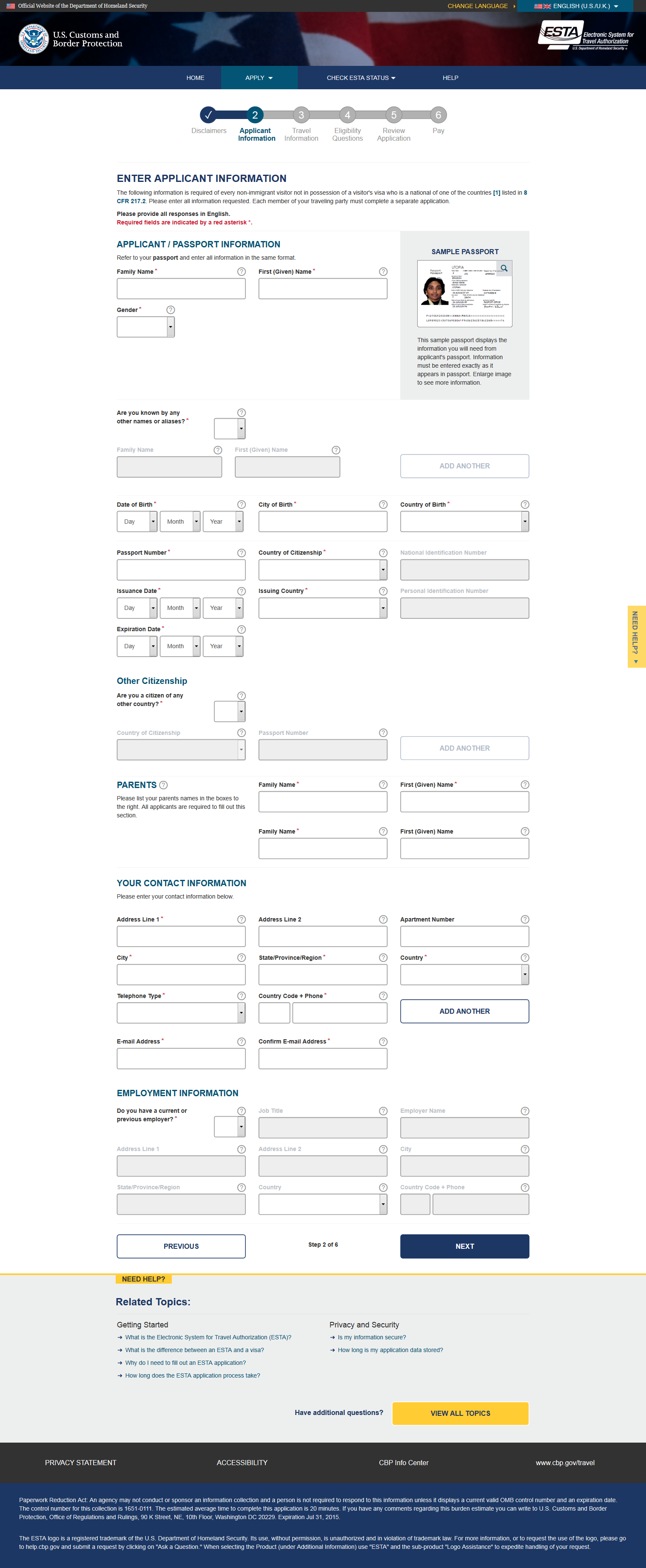 On the right side of the Applicant Information page there is a help screen that shows the applicant where to find the requested information on their passport.  This help screen can be accessed by clicking the magnifying glass on the upper right hand side of the passport image.
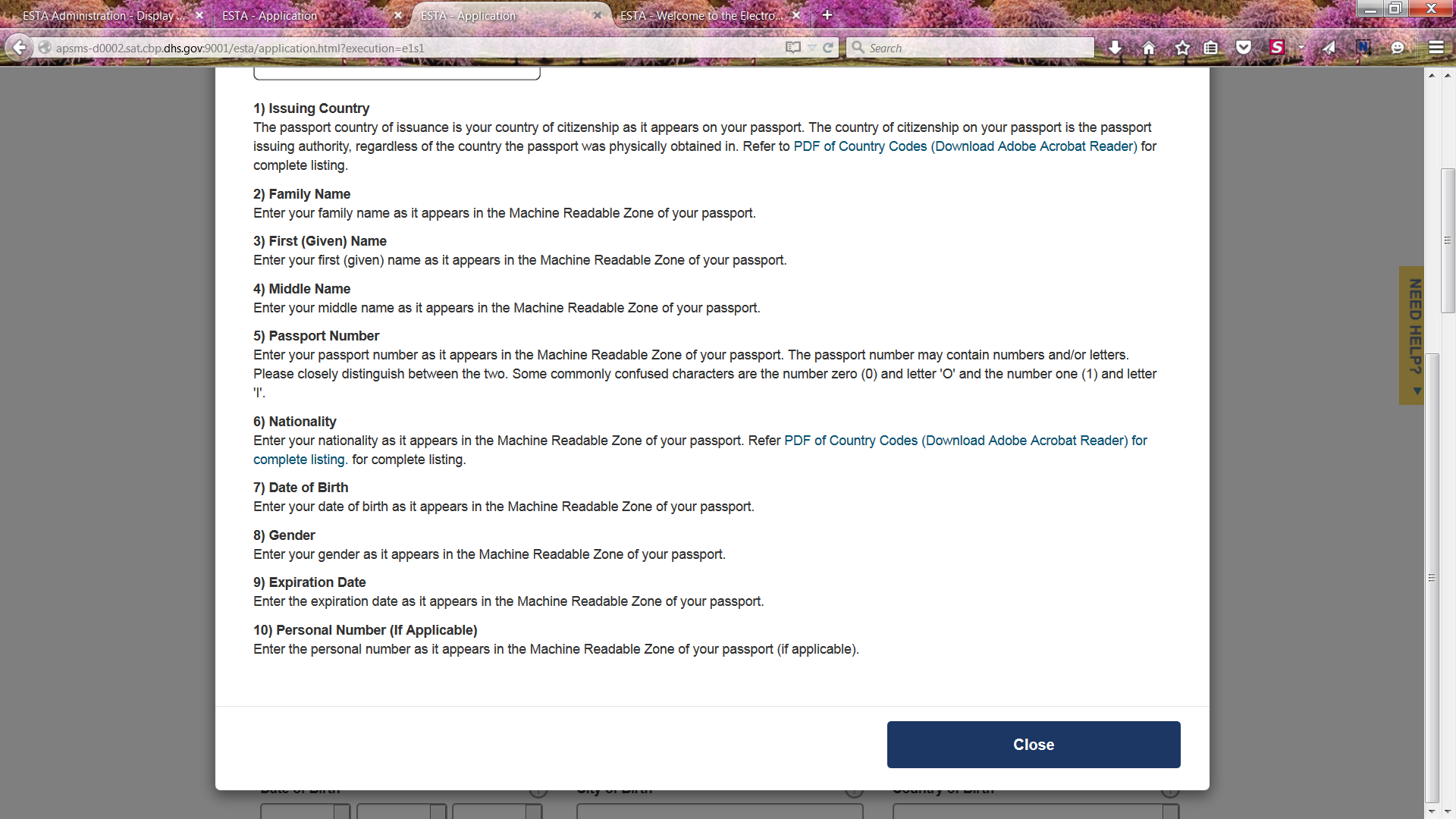 17
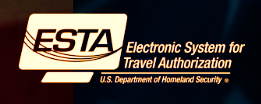 Contact and Employment Information
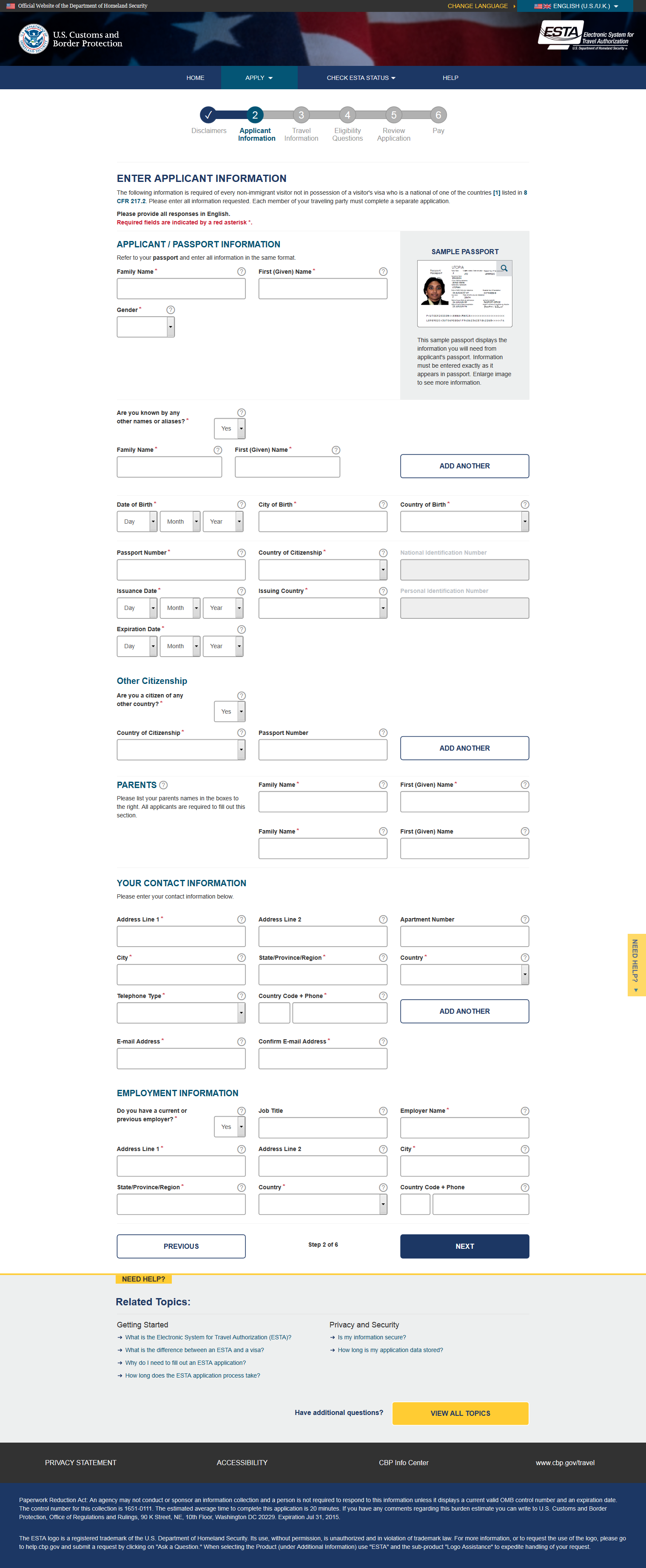 On the next screen the applicant will be asked to enter their contact and employment information.
18
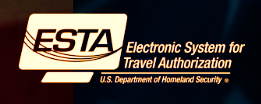 Travel Information
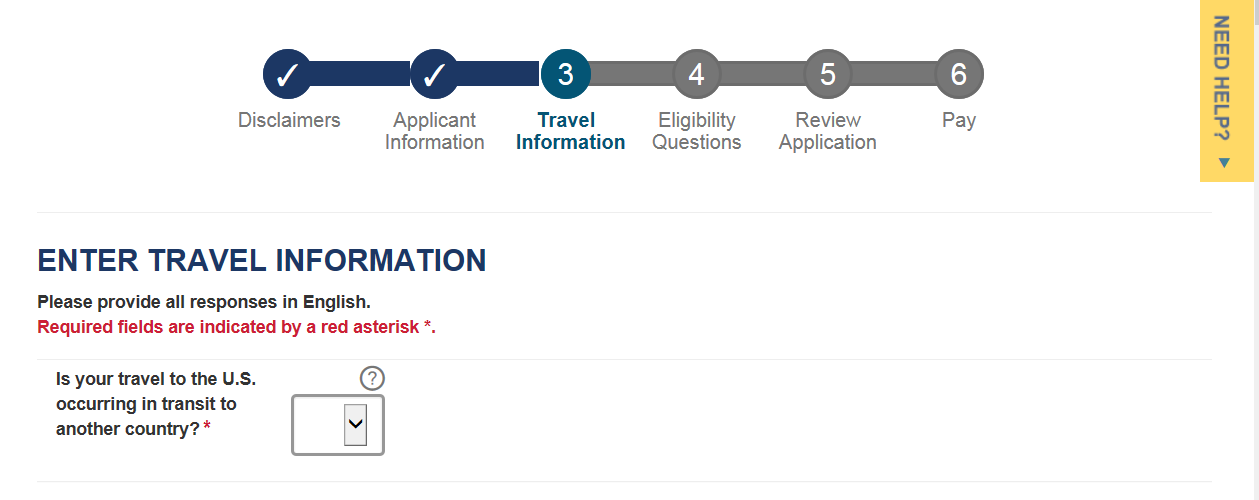 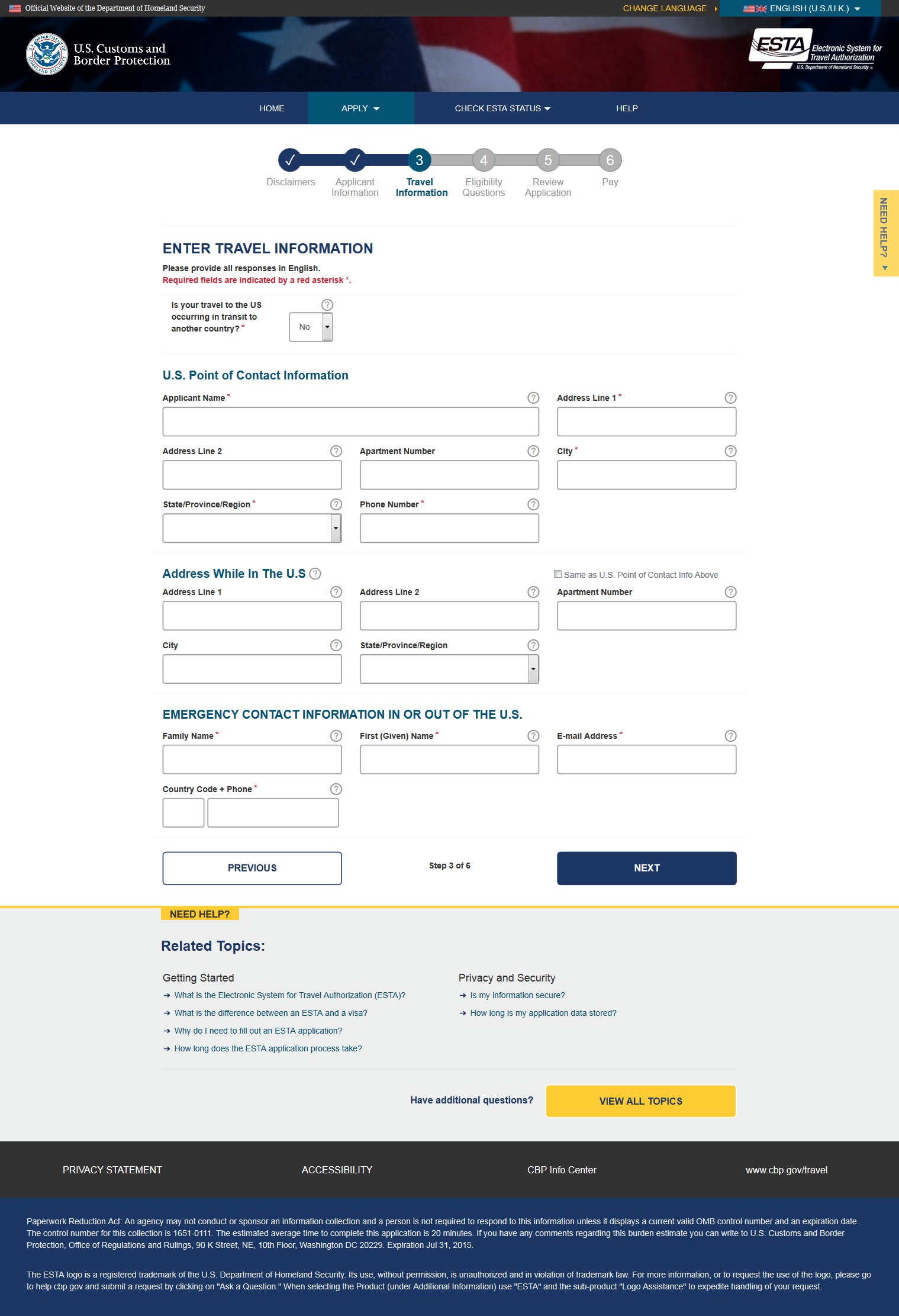 On the third screen the applicant will be asked to enter their travel information.
19
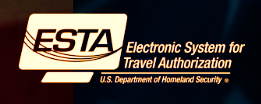 Eligibility Questions and Waiver of Rights
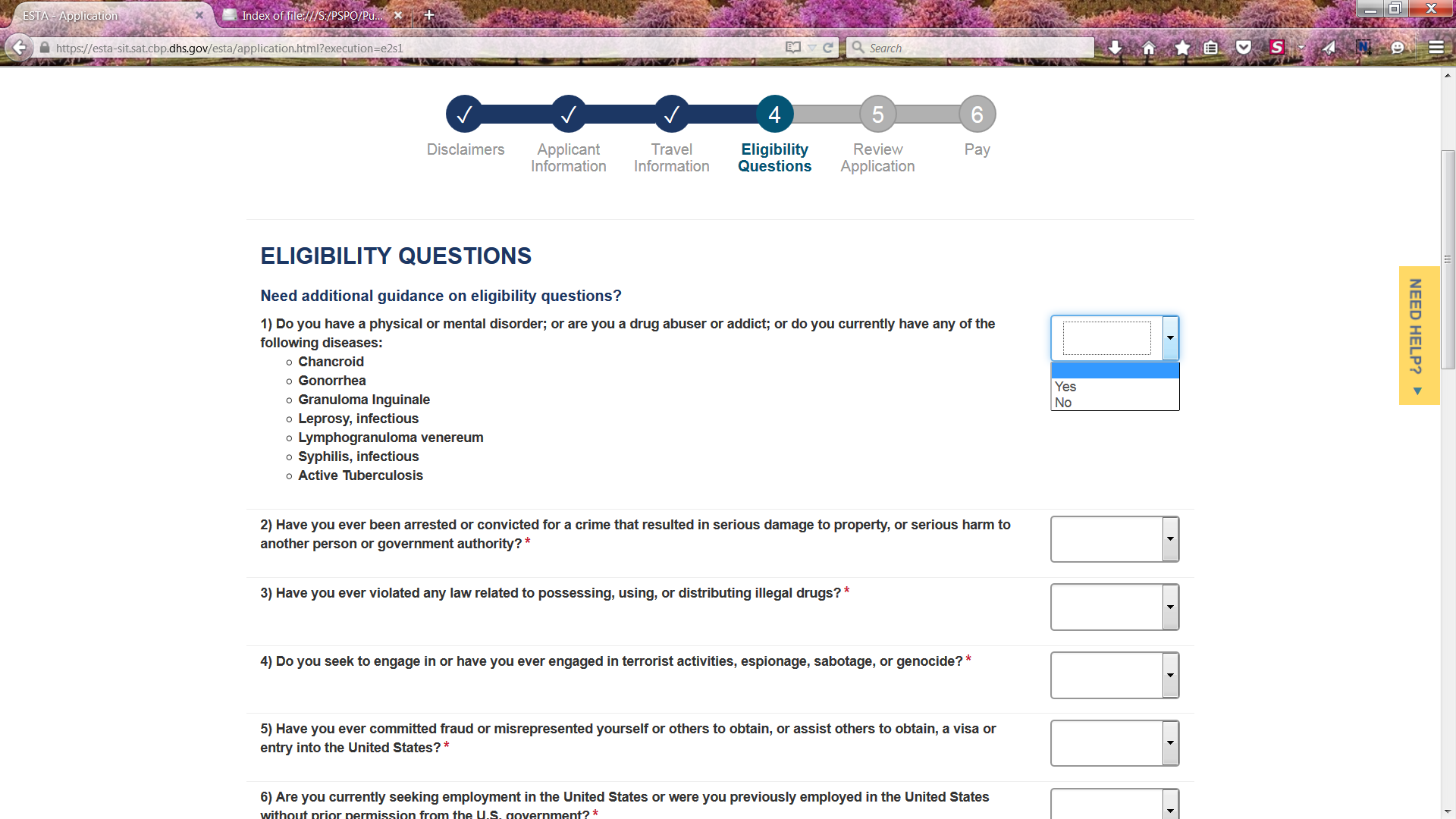 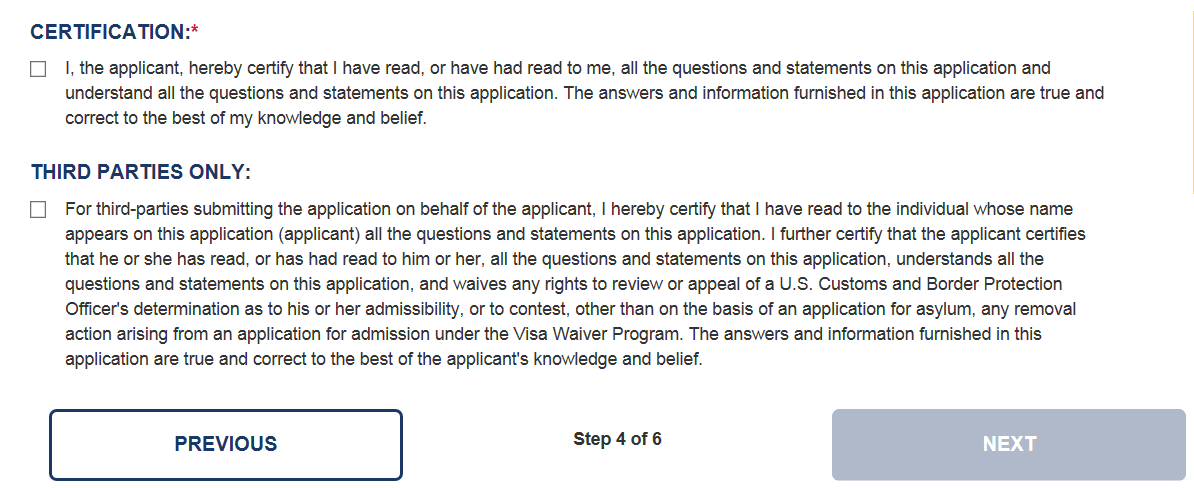 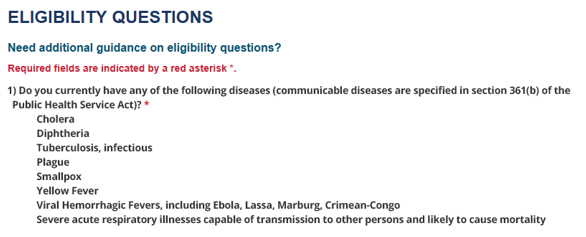 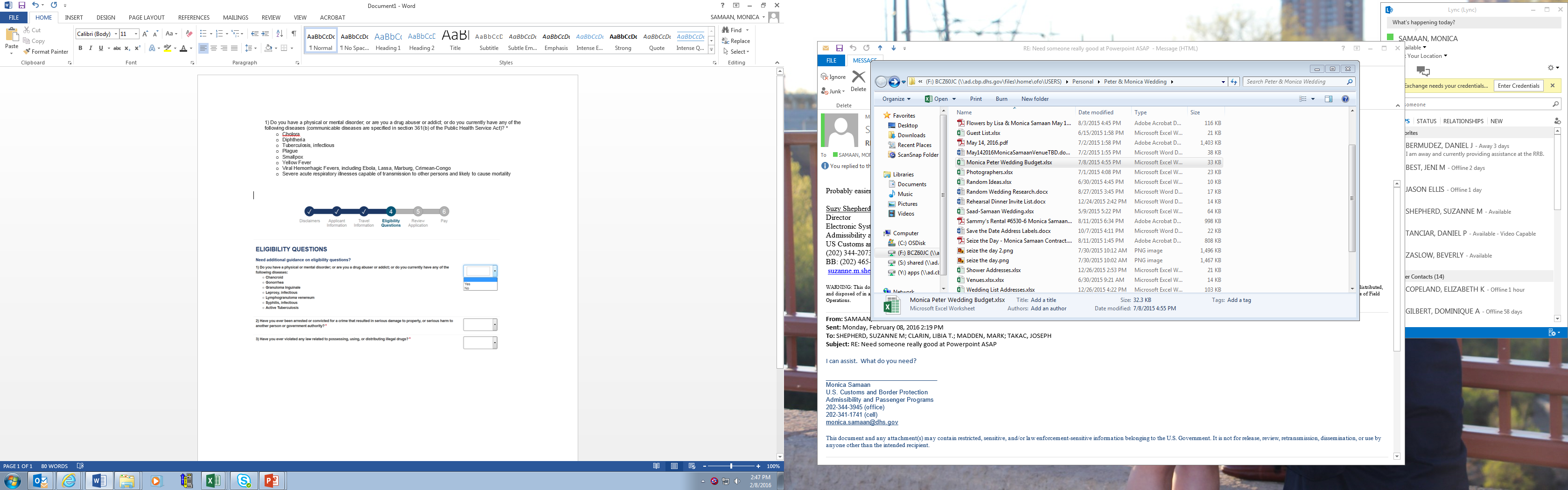 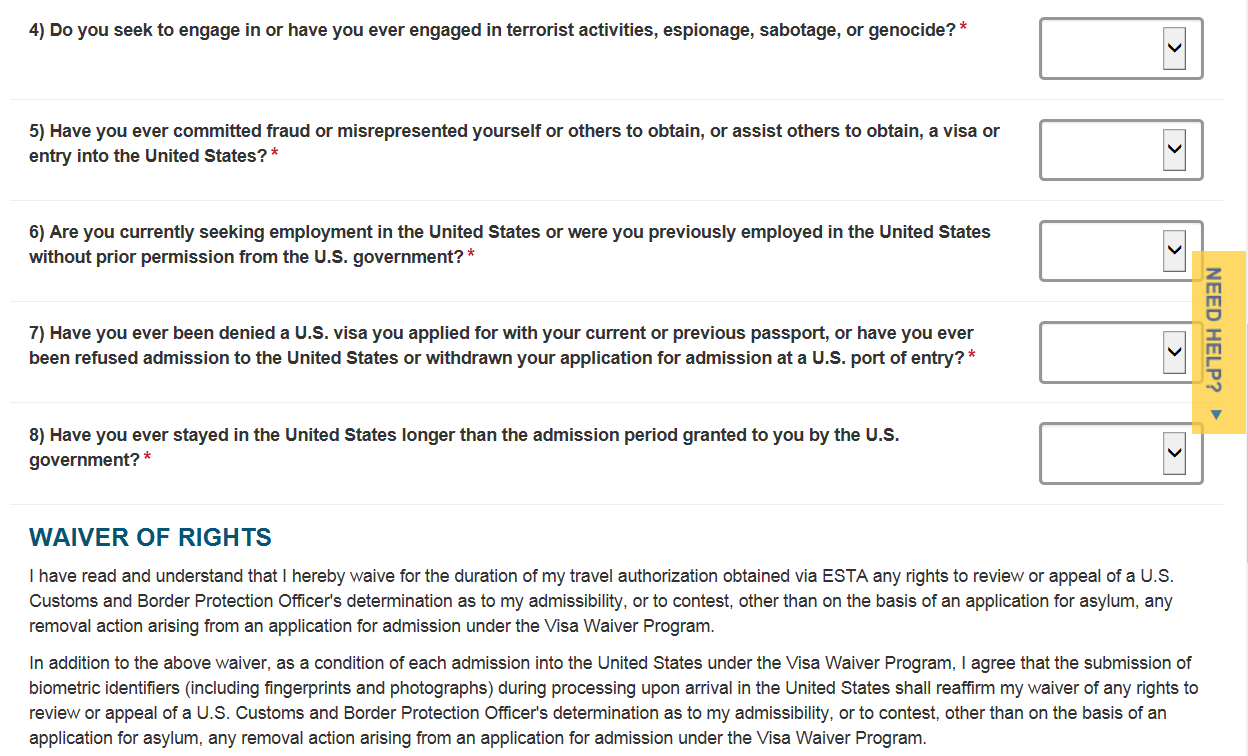 On the fourth screen the applicant will be asked a series of eligibility questions.  This page includes a drop down menu where the applicant can selection Yes or No to each question.
Please see new eligibility questions on Slides 21 through 26
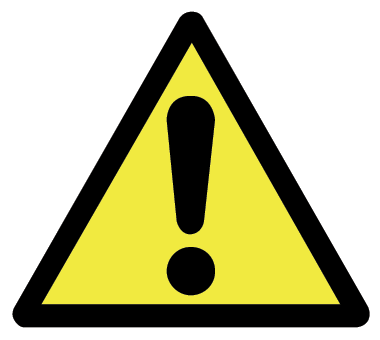 20
Eligibility Questions – Question 9 Primary Reason
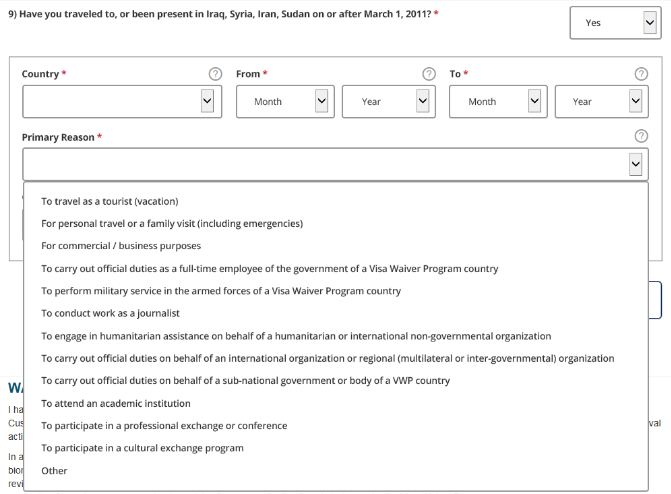 When answer to Question 9 is ‘Yes’, the section below with Country, From, To, and Primary Reason fields open up with the option to add more travels.
Option to add additional travel. Up to 10 can be added.
21
Eligibility Questions - Iran Travel
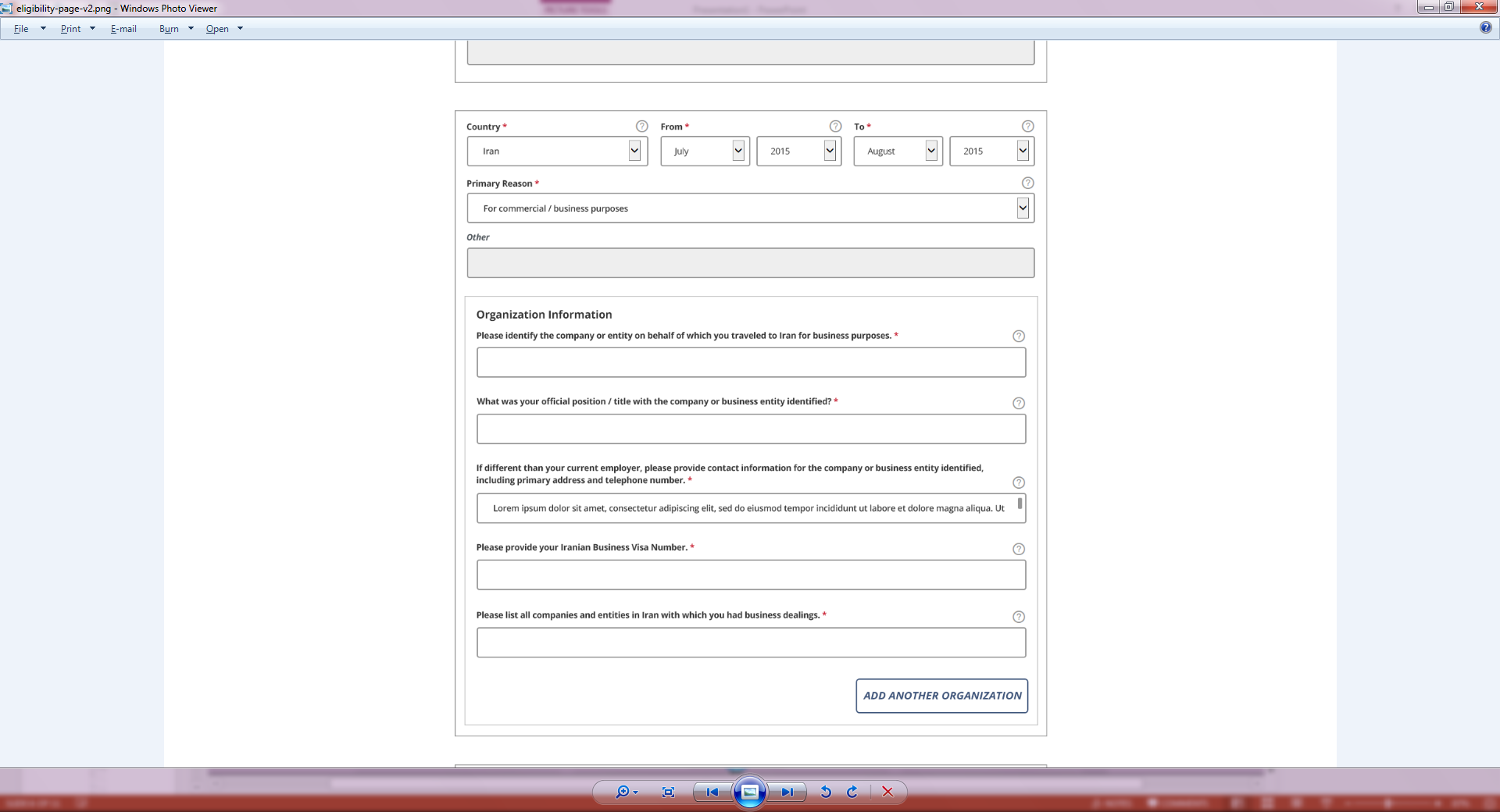 If travel is to Iran and the primary reason is commercial/business purposes, the Iran specific organization questions are shown below
On clicking this button, the Organization information section will repeat for additional entry. Up to 4 entries
22
Eligibility Questions - Iraq Travel
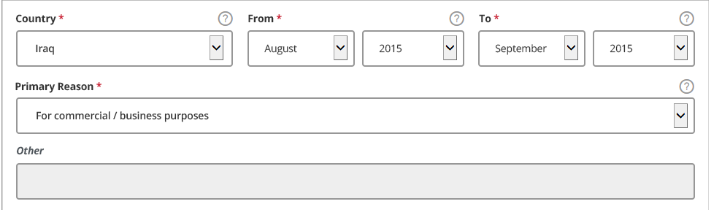 If travel is to Iraq and the primary reason is commercial/business purposes, the Iraq specific organization questions are shown below
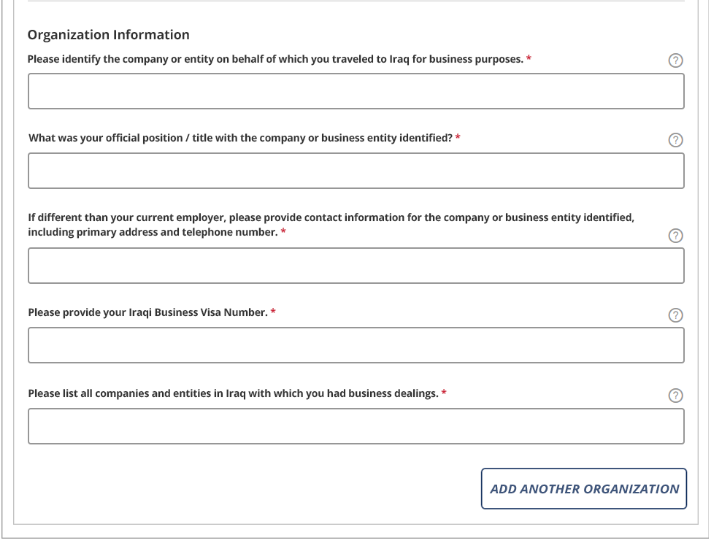 On clicking this button, the Organization information section will repeat for additional entry. Up to 4 entries
23
Eligibility Questions - International Organization /Sub-National Government
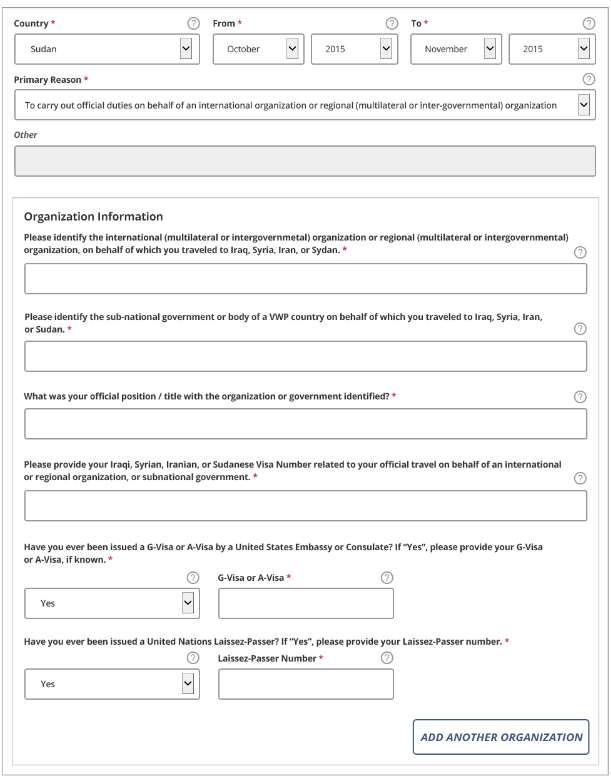 If Primary purpose of travel is:  “To carry out official duties on behalf of an international organization…” OR “To carry out official duties on behalf of a sub-national government…”, the specific organization questions are shown below
On clicking this button, the Organization information section will repeat for additional entry. Up to 4 entries.
24
Humanitarian/NGO travel
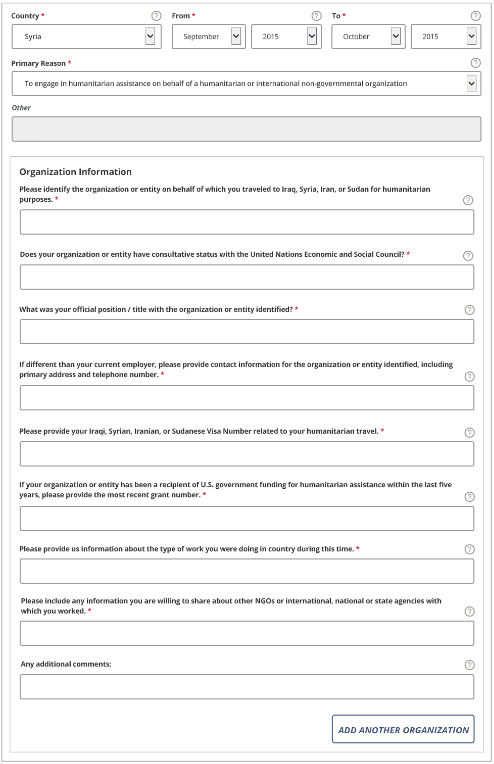 If travel is to engage in humanitarian assistance, the Humanitarian/NGO specific organization questions are shown below
On clicking this button, the Organization information section will repeat for additional entry. Up to 4 entries.
25
Eligibility Questions - Journalism
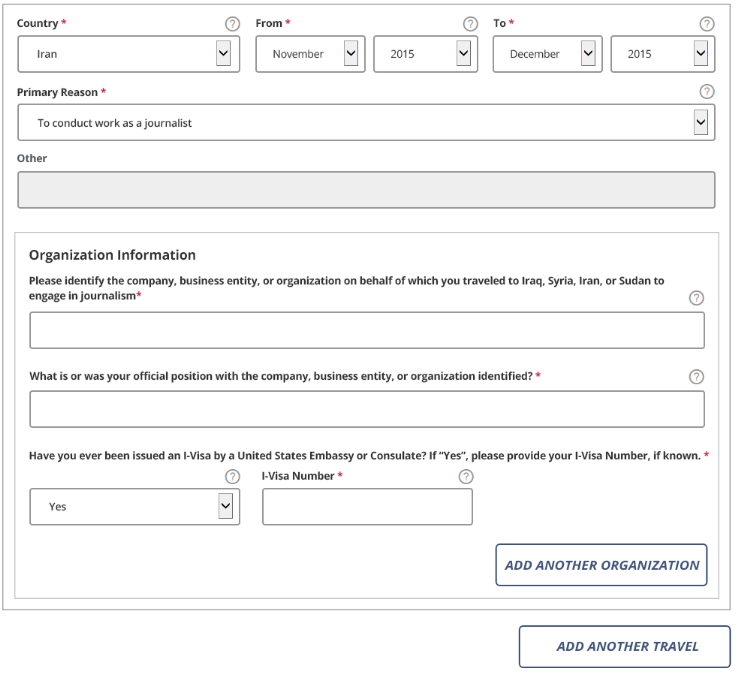 If travel’s primary reason is to work as a journalist, the Journalism specific organization questions are shown below
On clicking this button the Organization information section will repeat for additional entry (up to 4).
On clicking this button the travel information including Country, From, To, and Primary Reason will repeat for additional entry
26
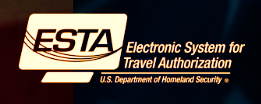 Review- Applicant Information
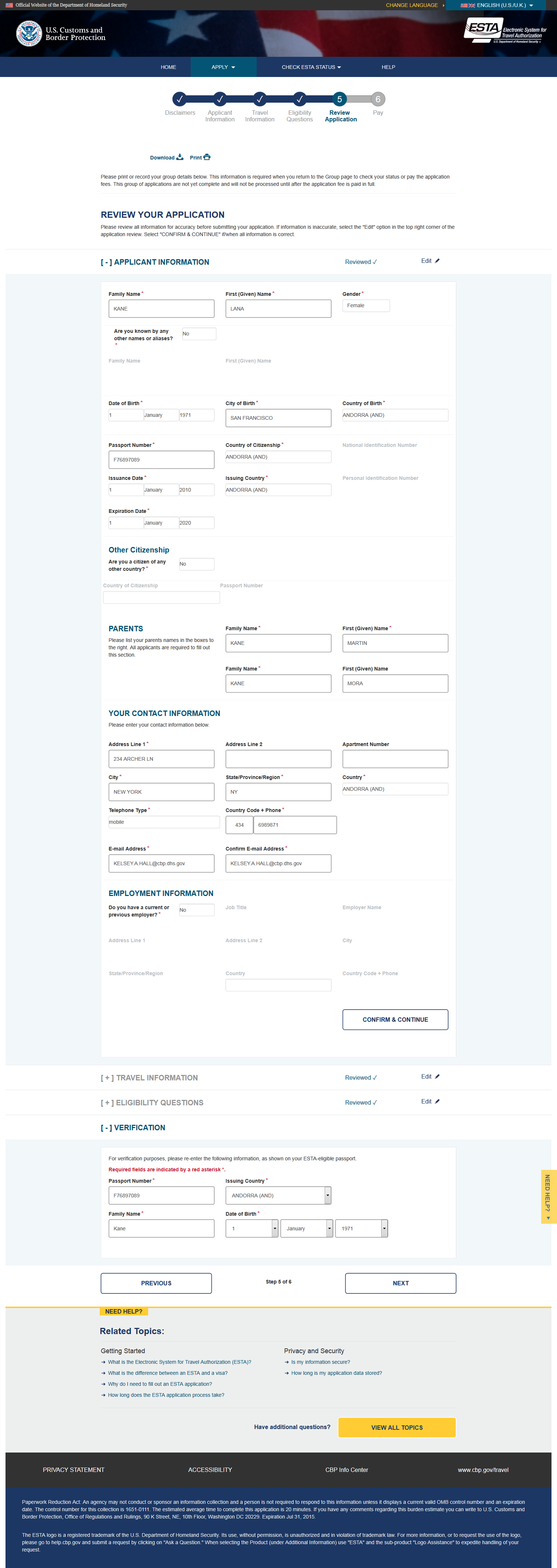 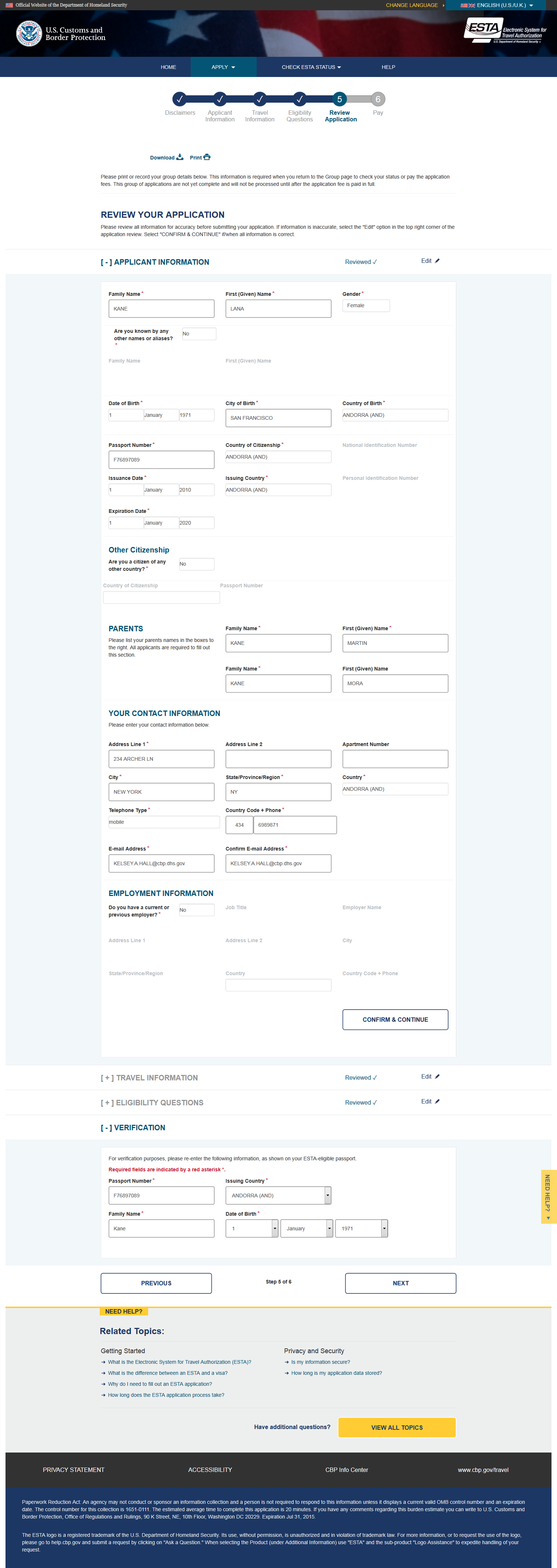 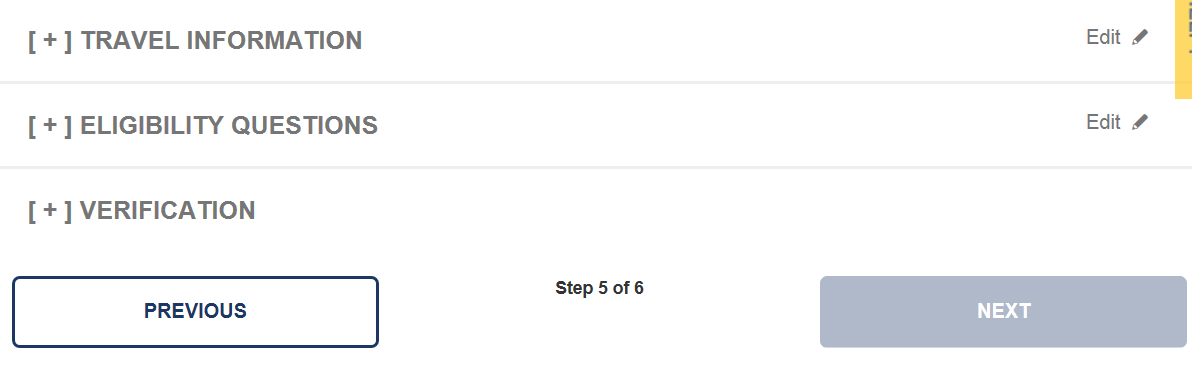 On the final page the applicant will be given the option to review and edit their application before they submit it.  To complete this part of the application the applicant must select “Confirm & Continue” icon on each section.
27
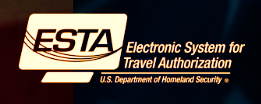 Edit Applicant Information
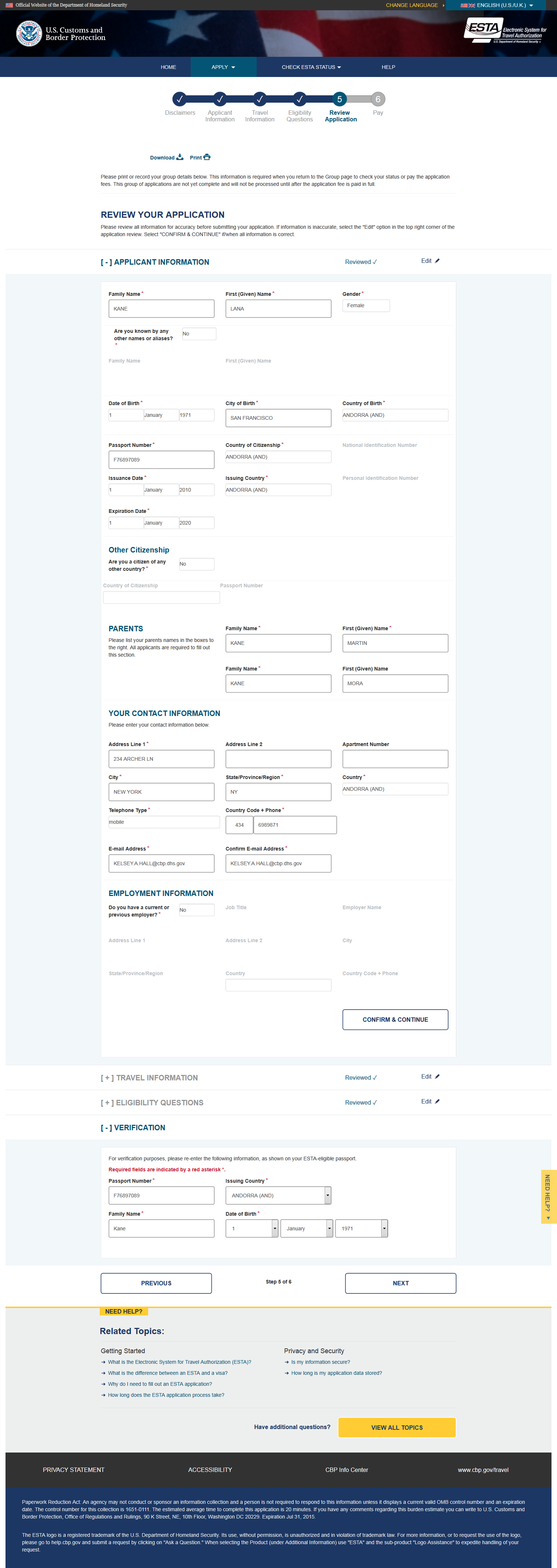 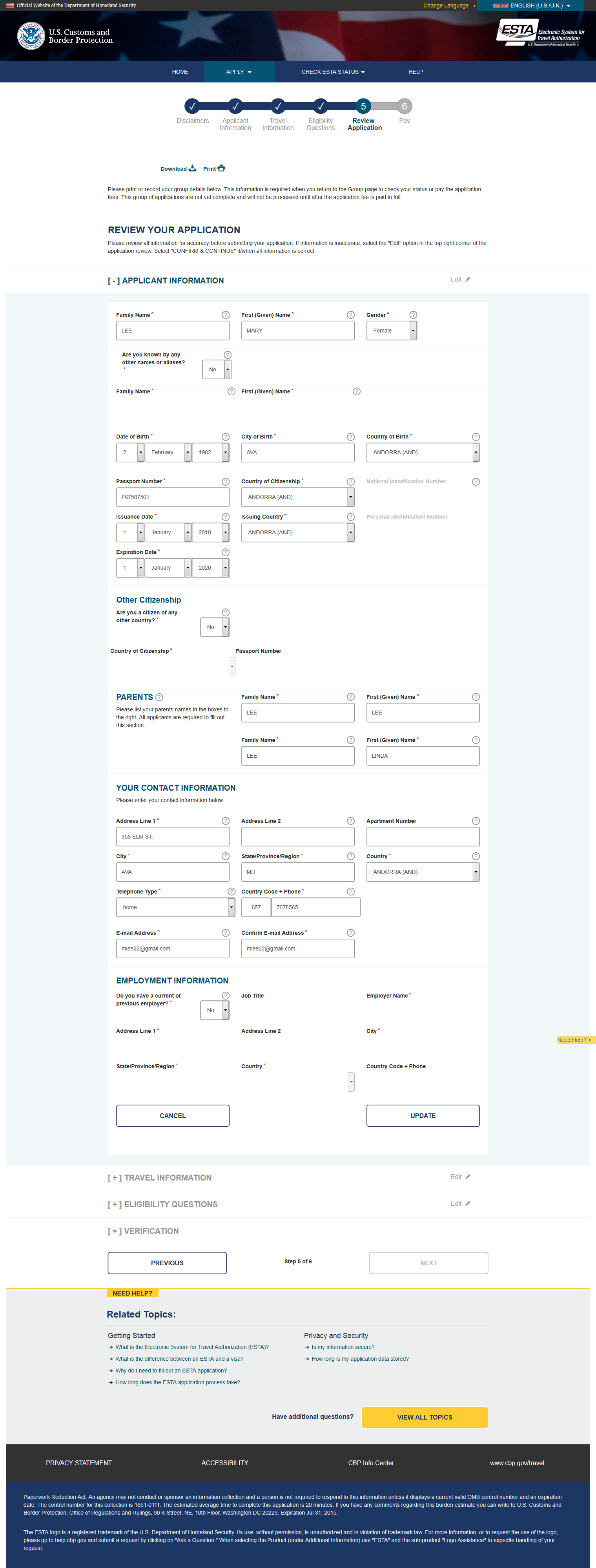 On the review page the applicant can also make updates to their application before submitting it.  This can be done by clicking the “Edit” icon, making the changes then clicking “Update”.
28
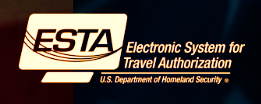 Review- Travel Information
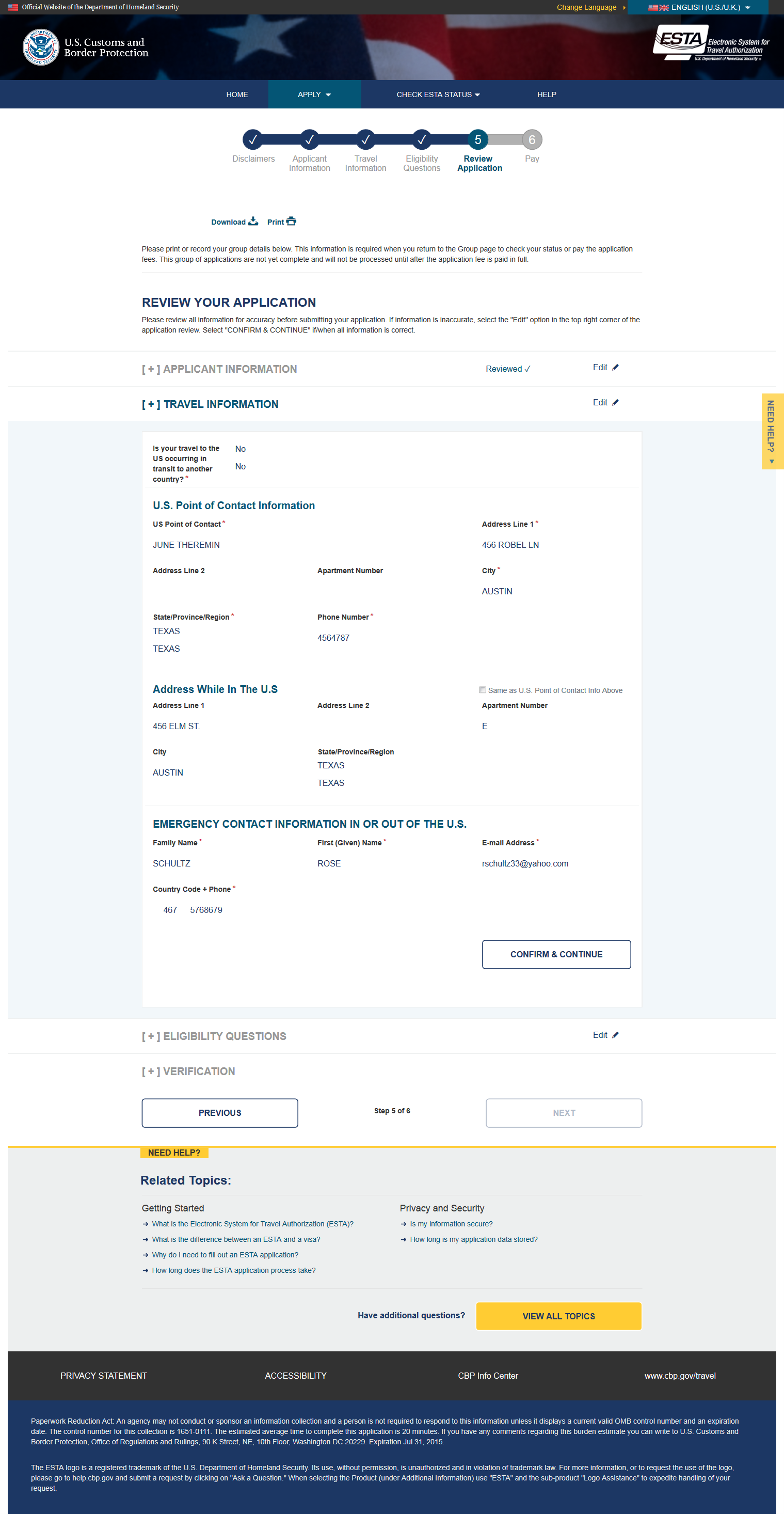 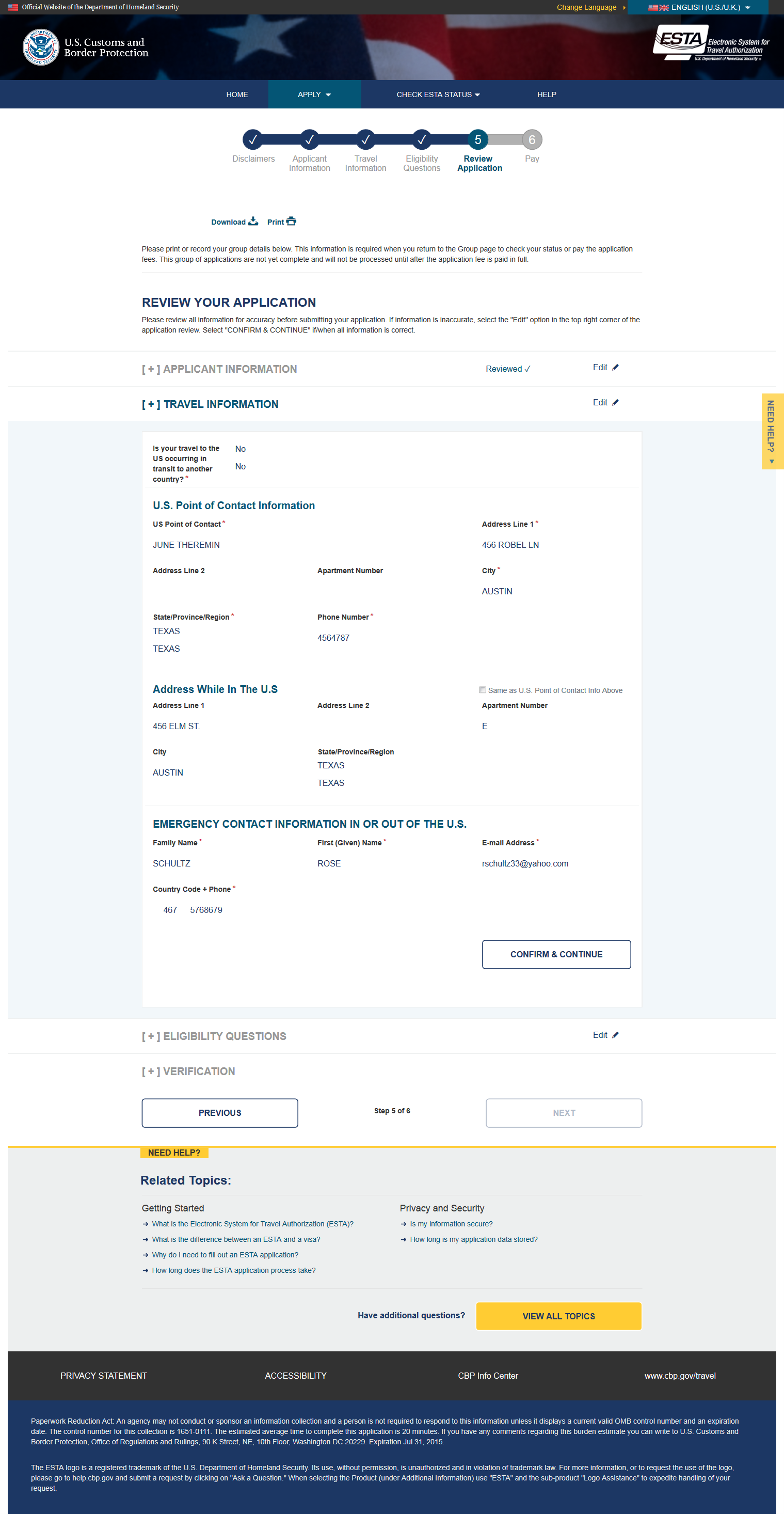 29
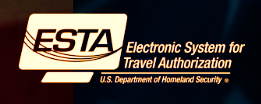 Review- Eligibility Questions
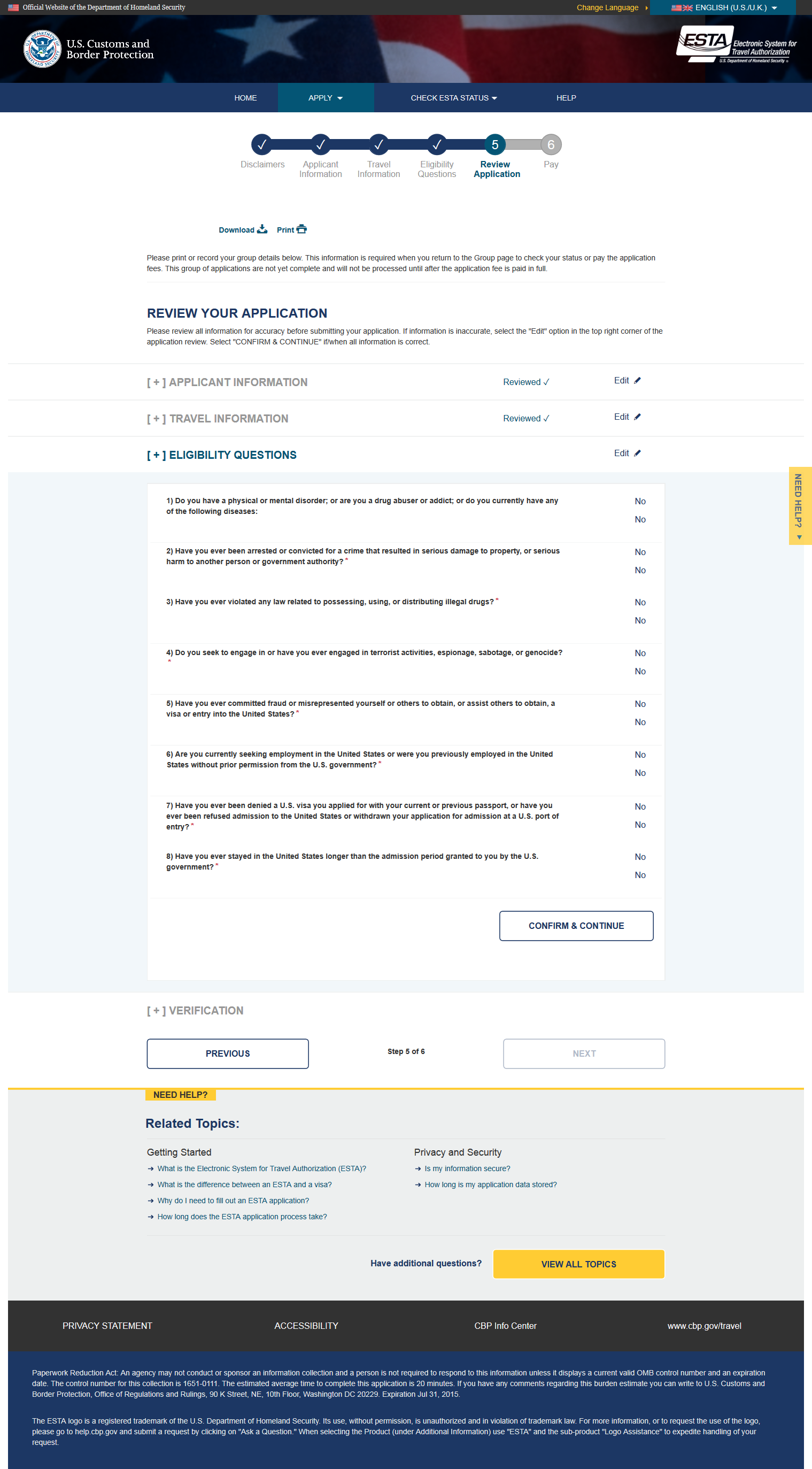 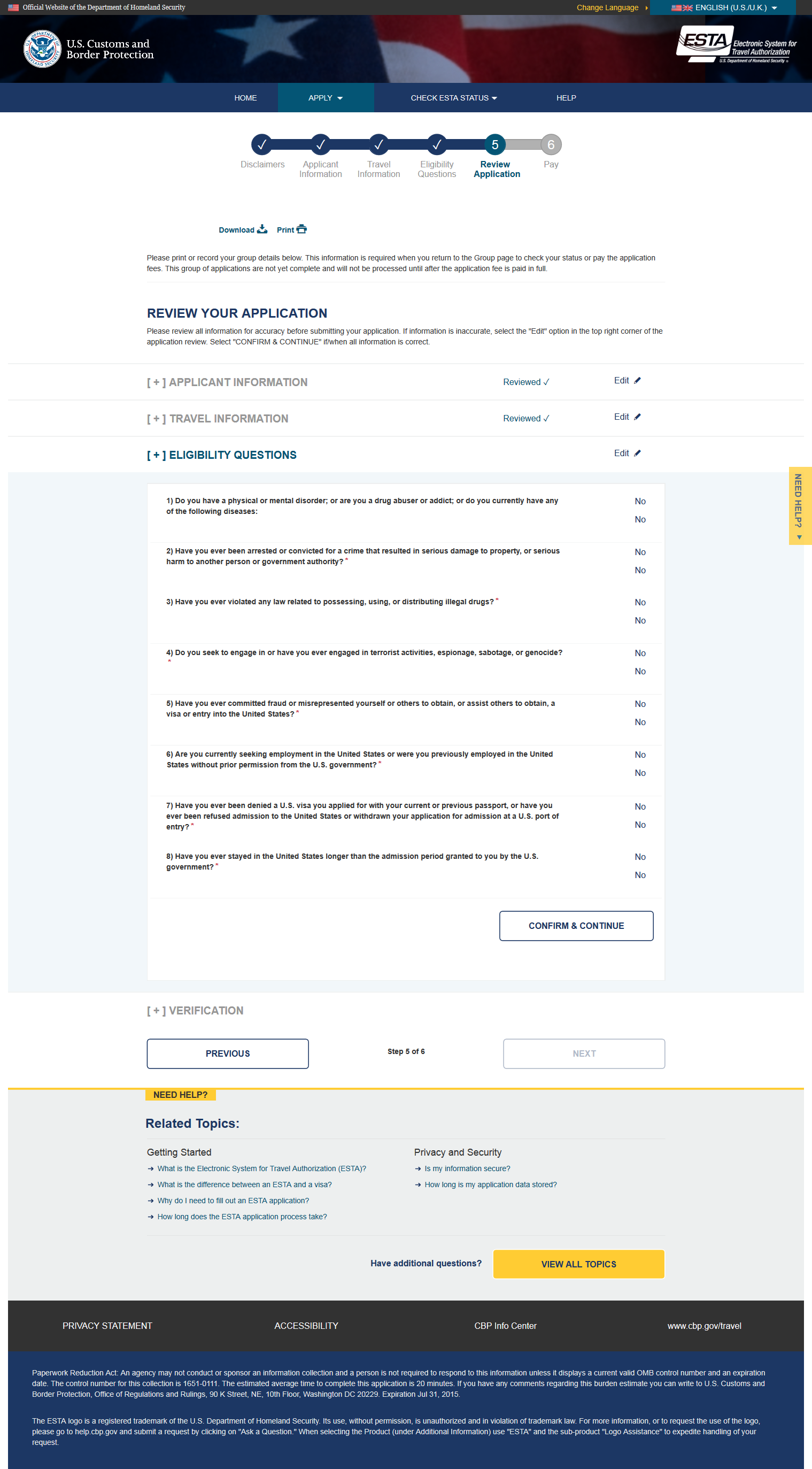 30
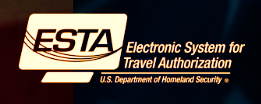 Review- Verification
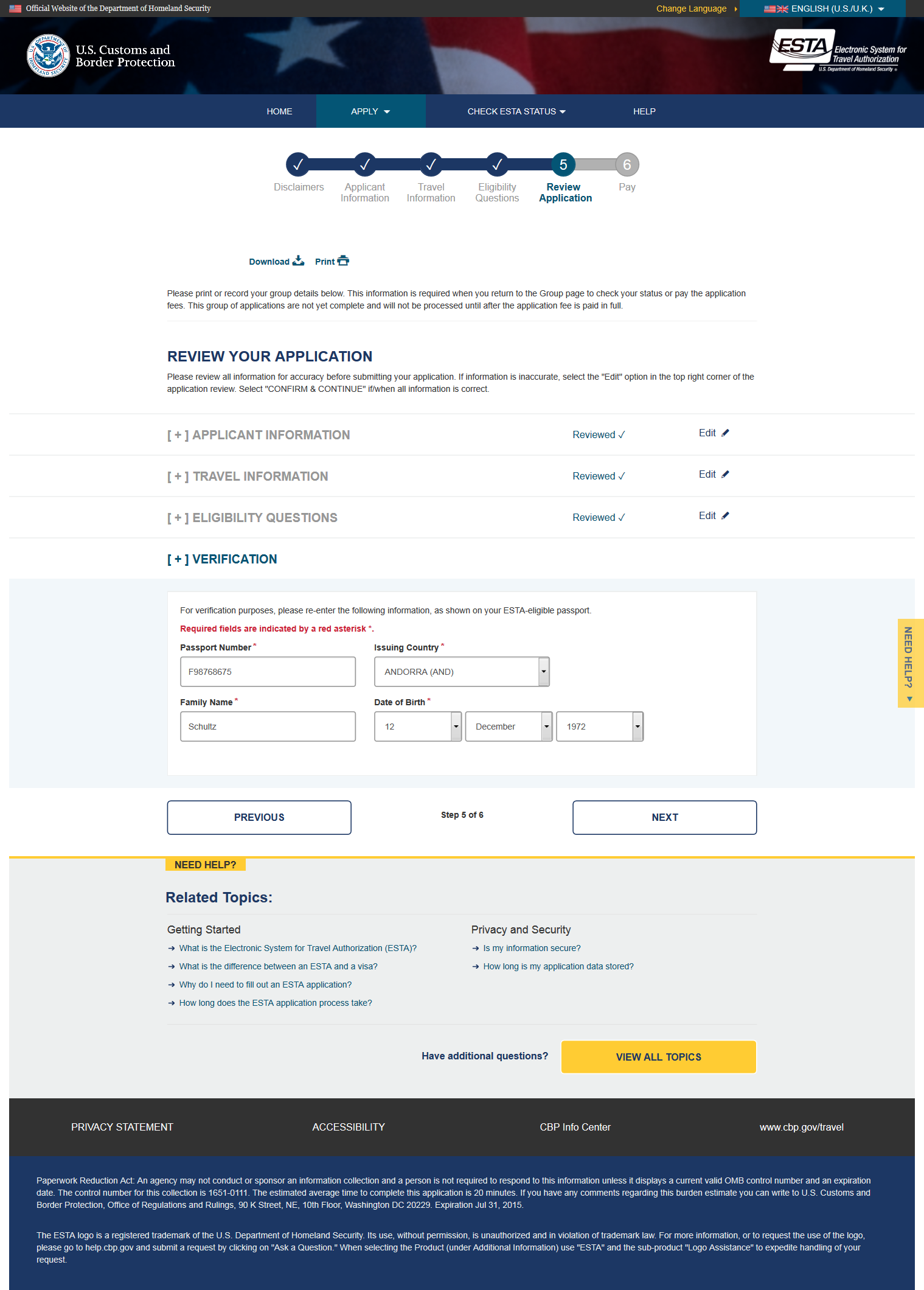 31
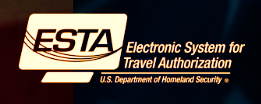 Application Status Page (Single)
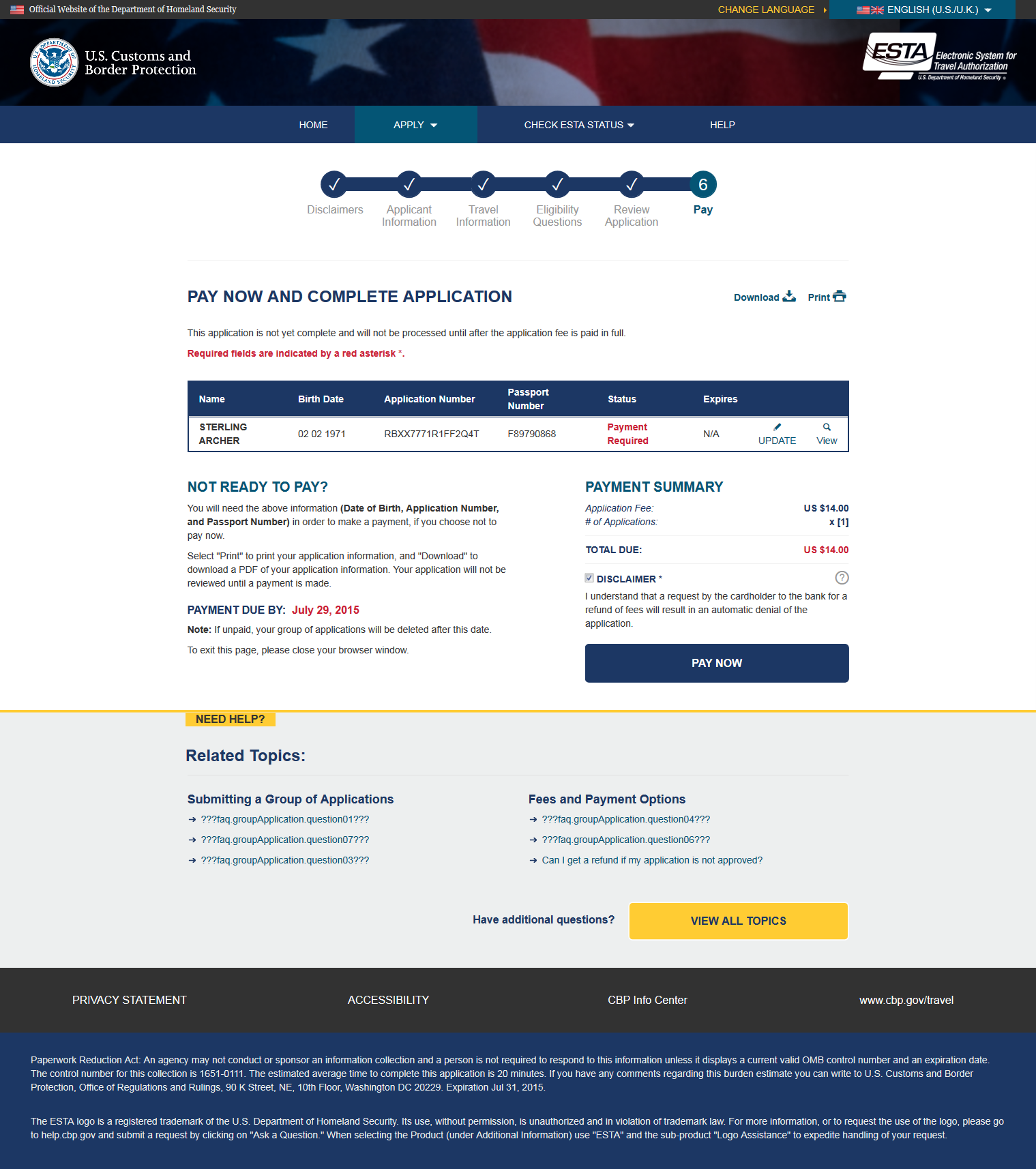 After selecting “Confirm and Continue”, then “Next” on each section of the Application Review page the applicant will be taken to the Application Status page.  From this page the applicant can pay, print, view, or update their application.
32
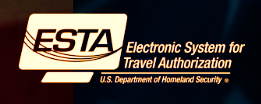 Submit Payment
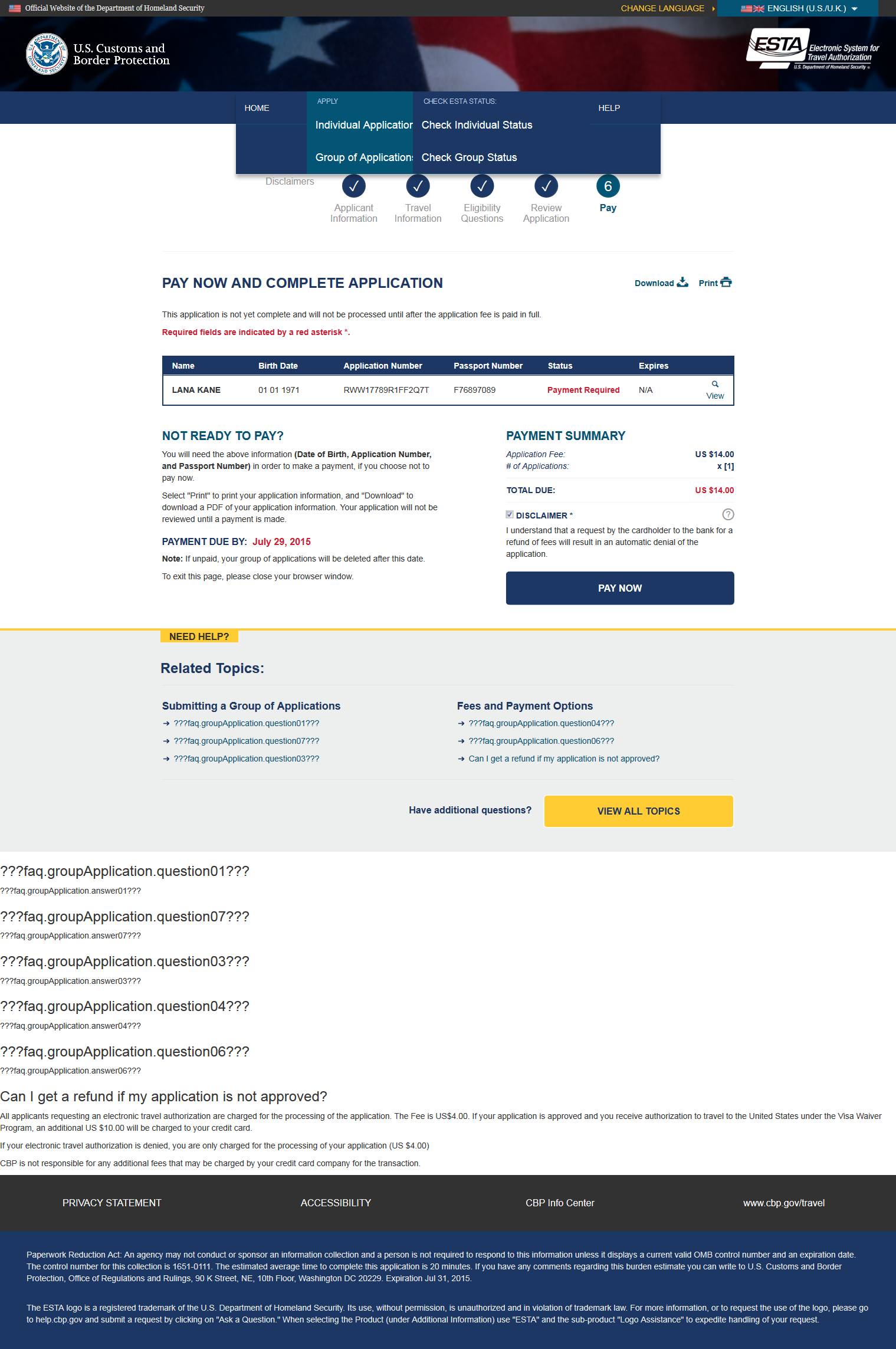 From the Application Status page (group or individual), applicants can submit payment by checking the Disclaimer and clicking the “Pay Now” button.
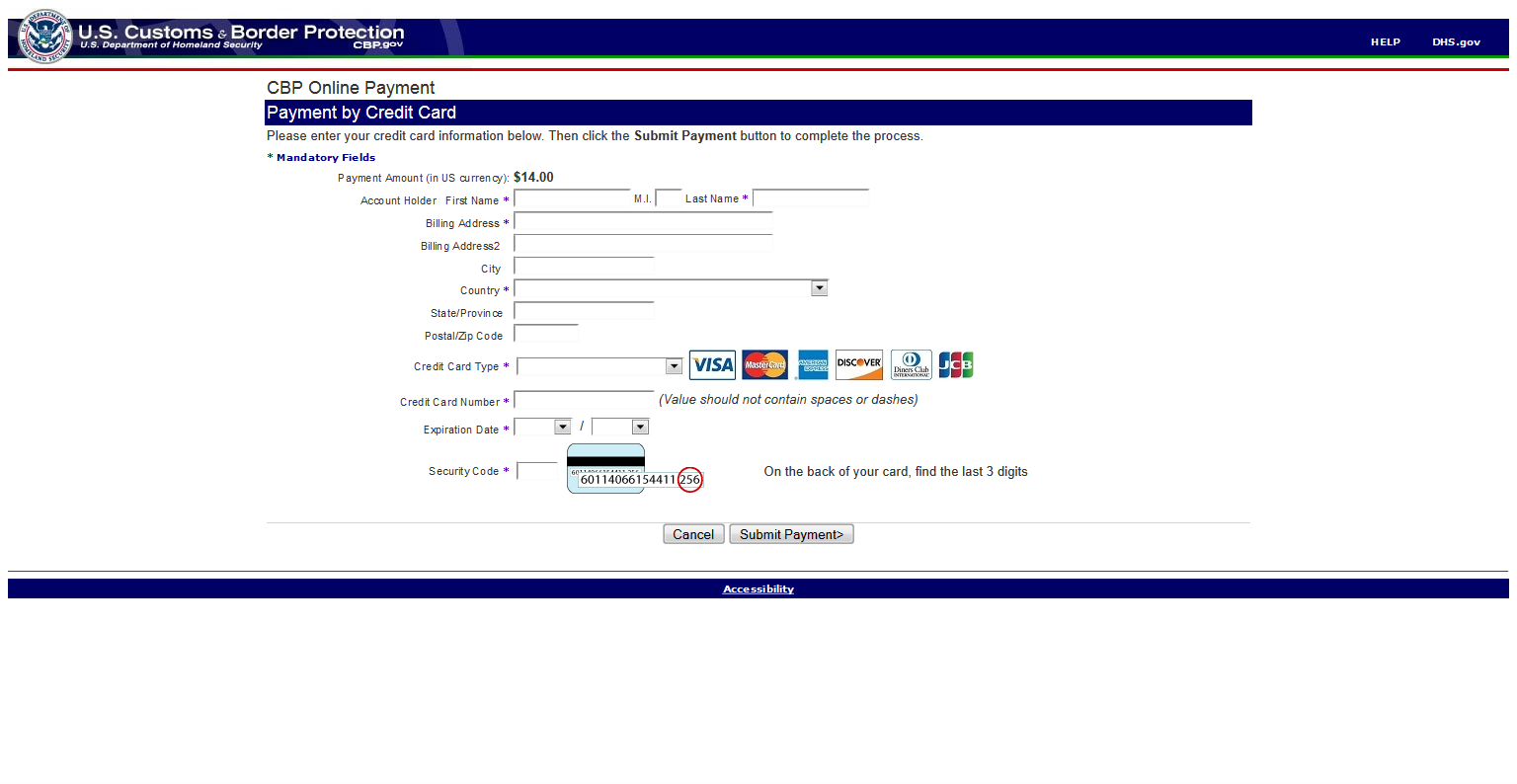 33
Status- Authorization Approved
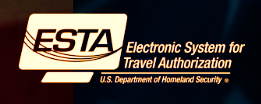 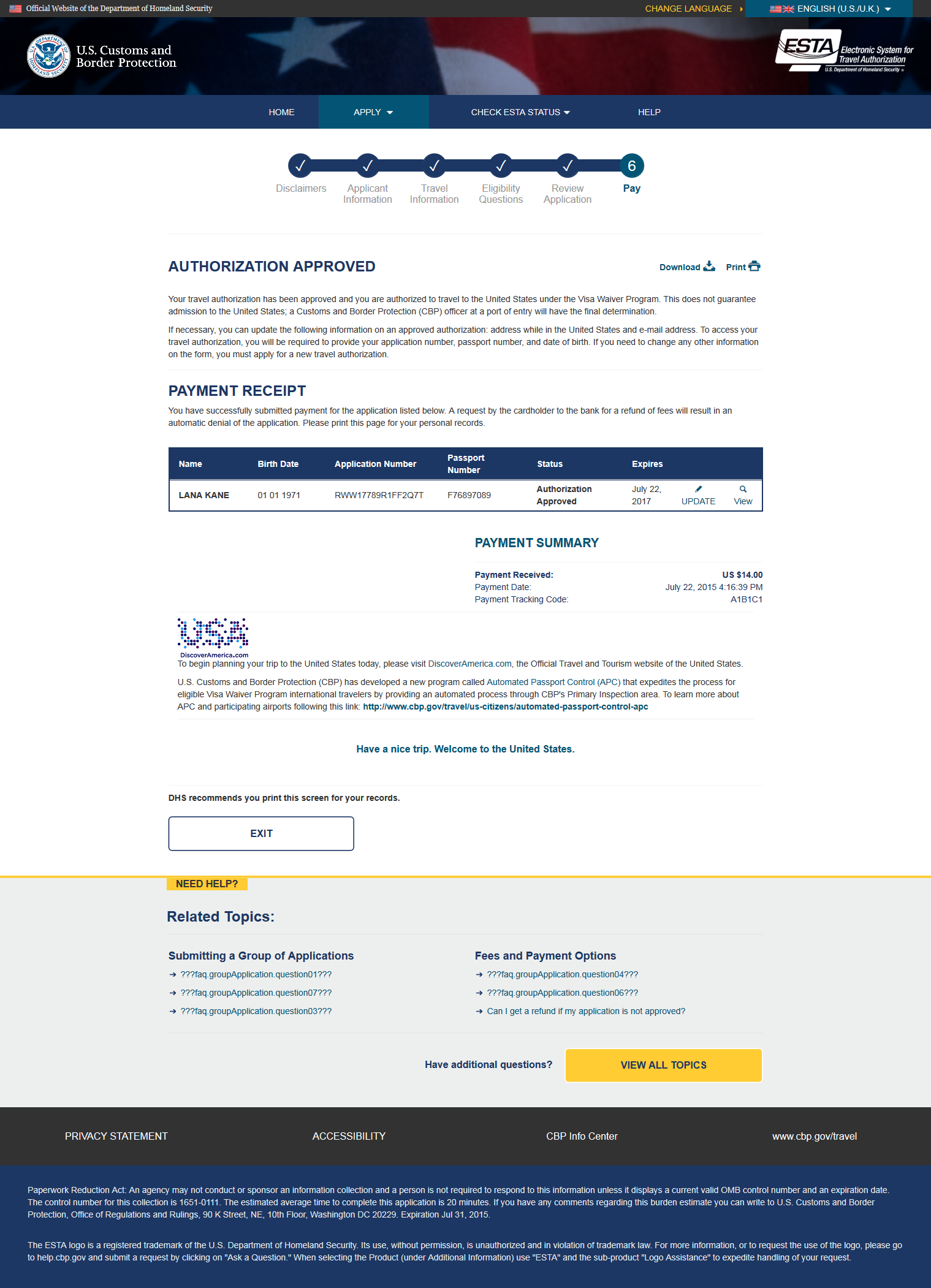 When a travel authorization is approved they will see this image when they check their application status.
34
Retrieve one Application
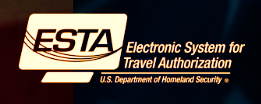 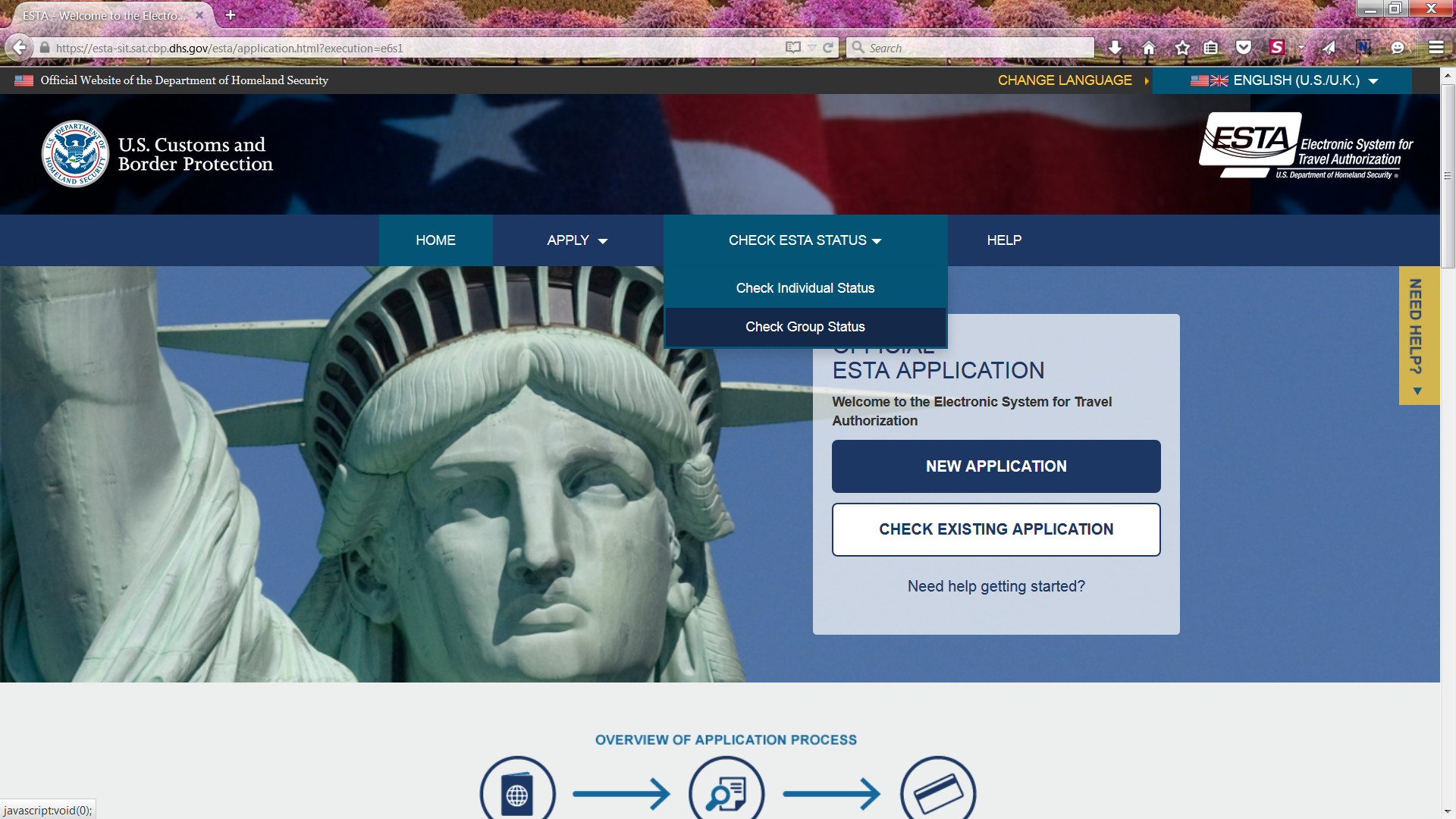 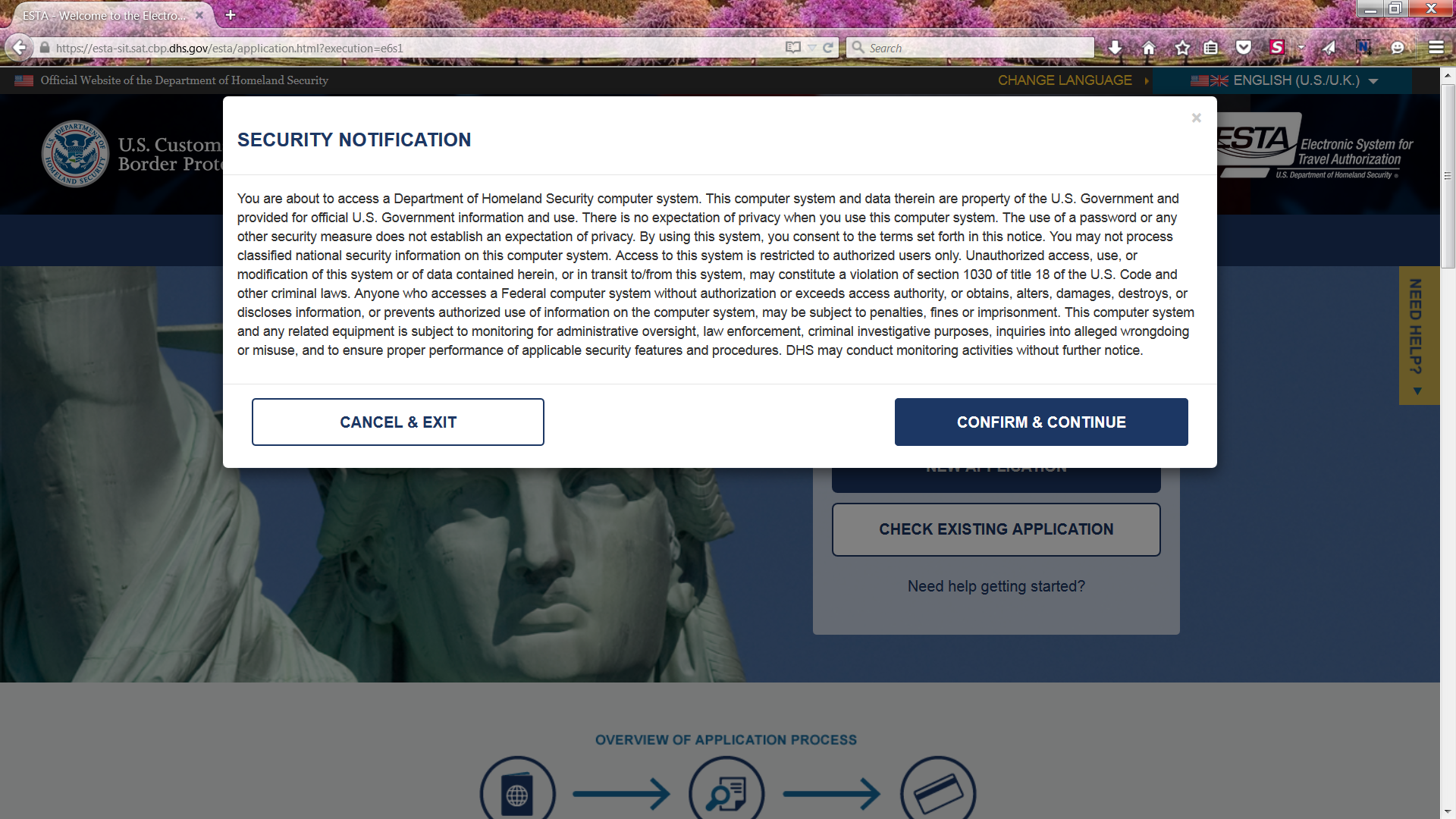 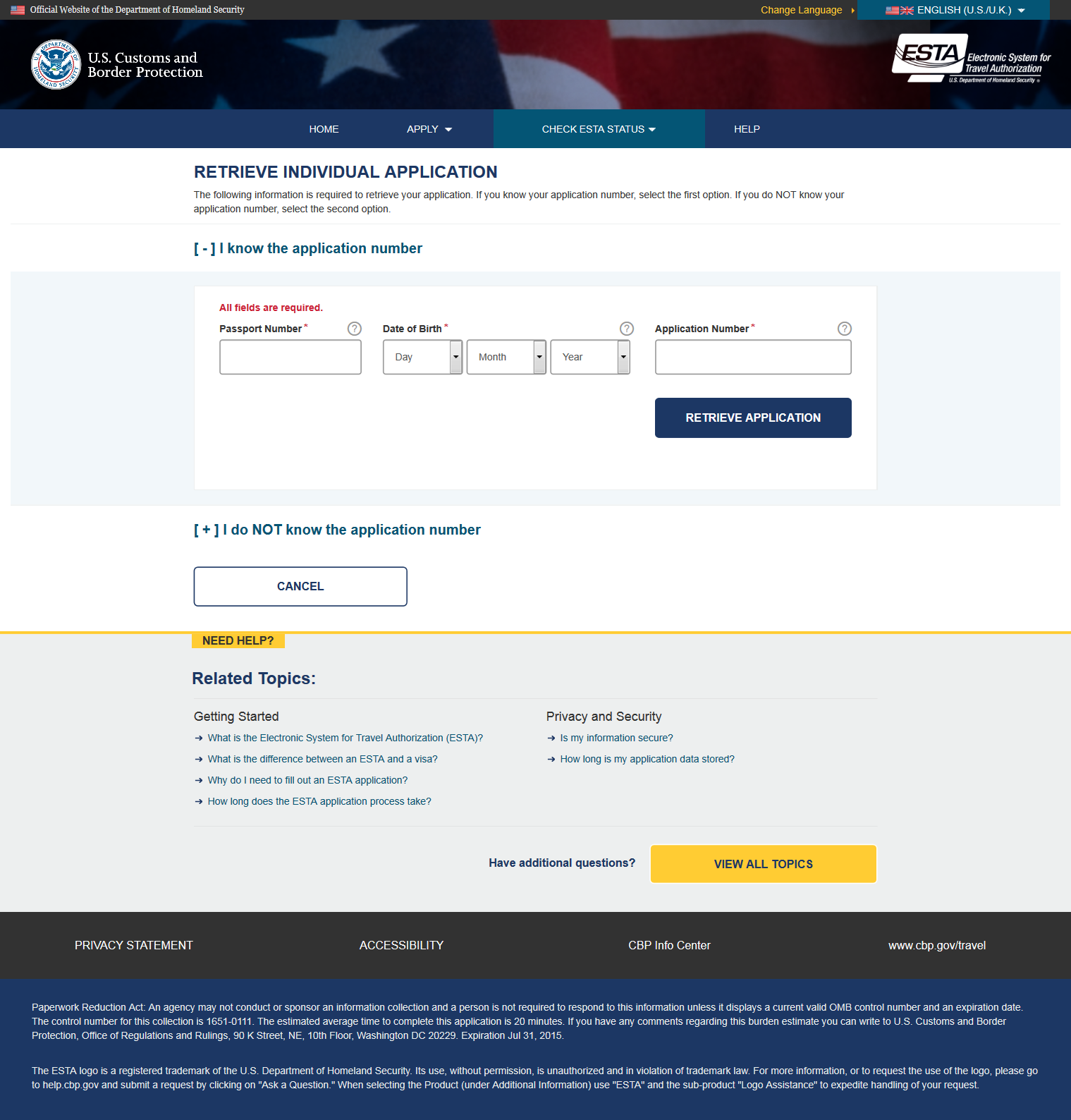 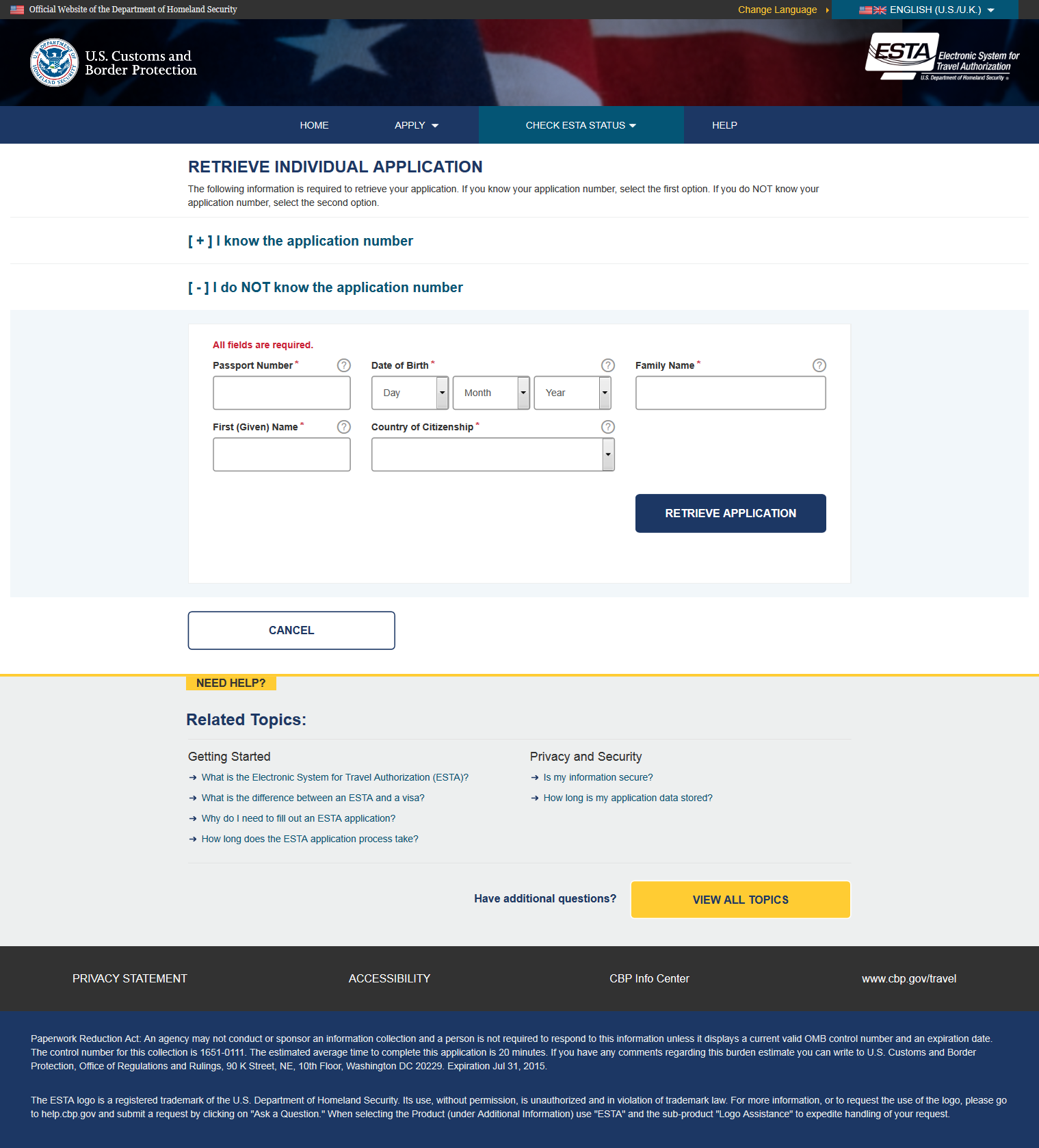 An applicant can check the status of an existing individual application by selecting “Check Individual Status” under the “Check ESTA Status” menu button on the main page.  The applicant will then be asked to enter in data related to the desired application.  After the requested data is entered they will select “Retrieve Application”.
35
Questions?  
Call the ESTA PMO: 
202-344-3710
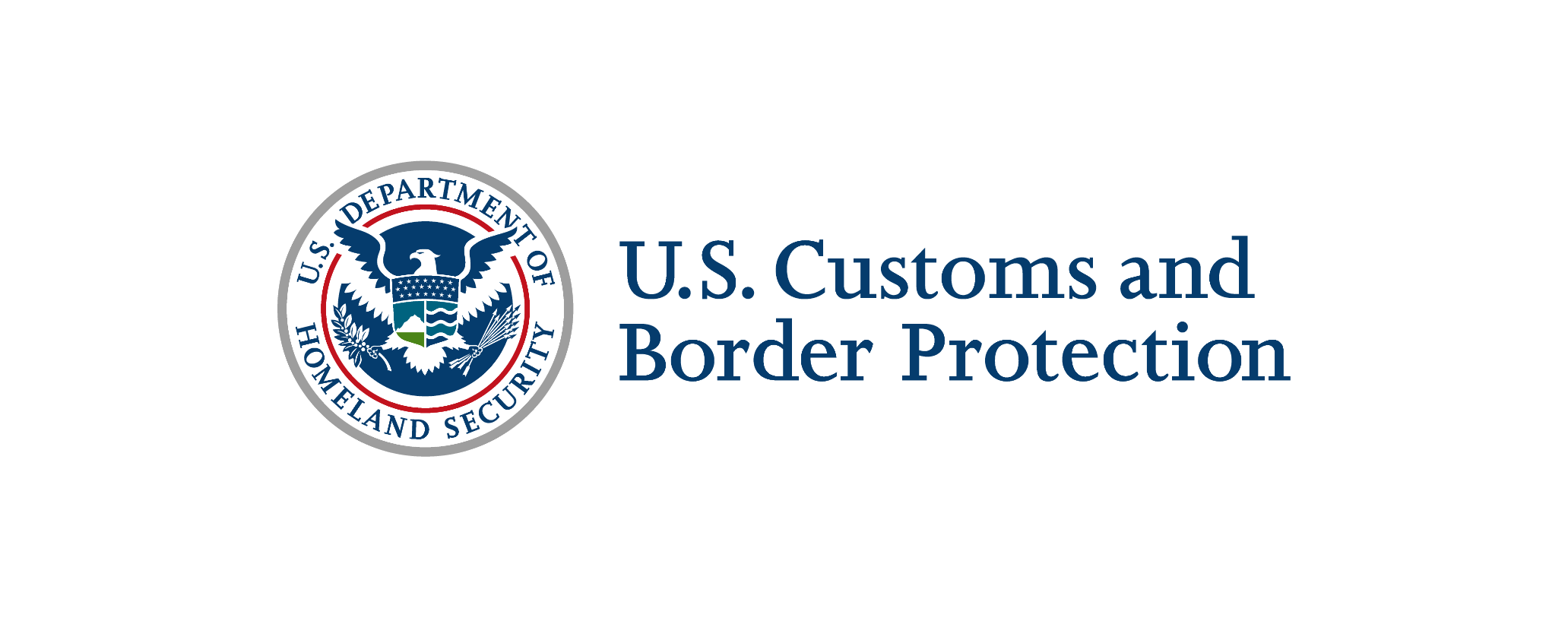 36
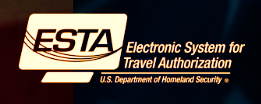 Updating Application
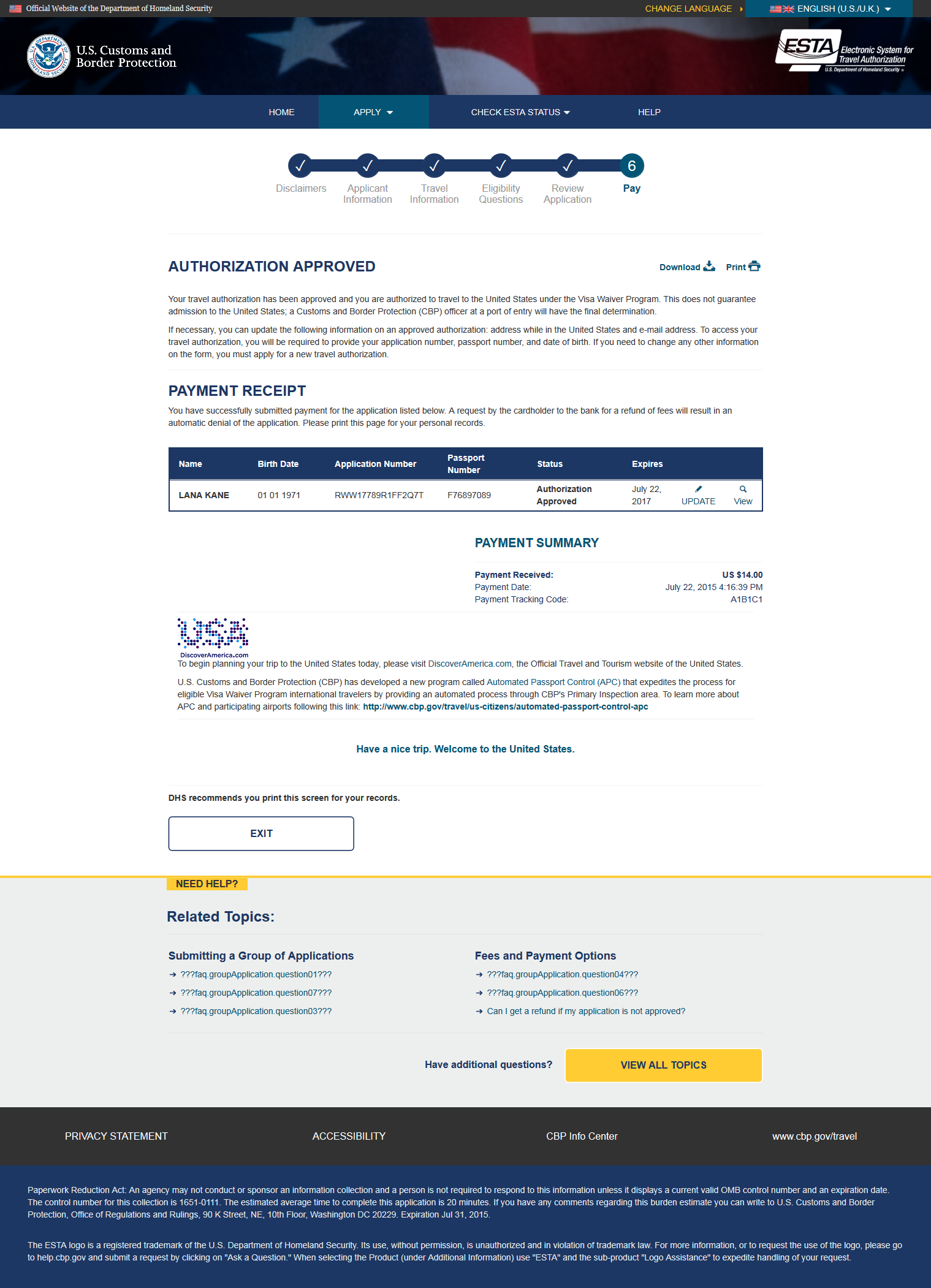 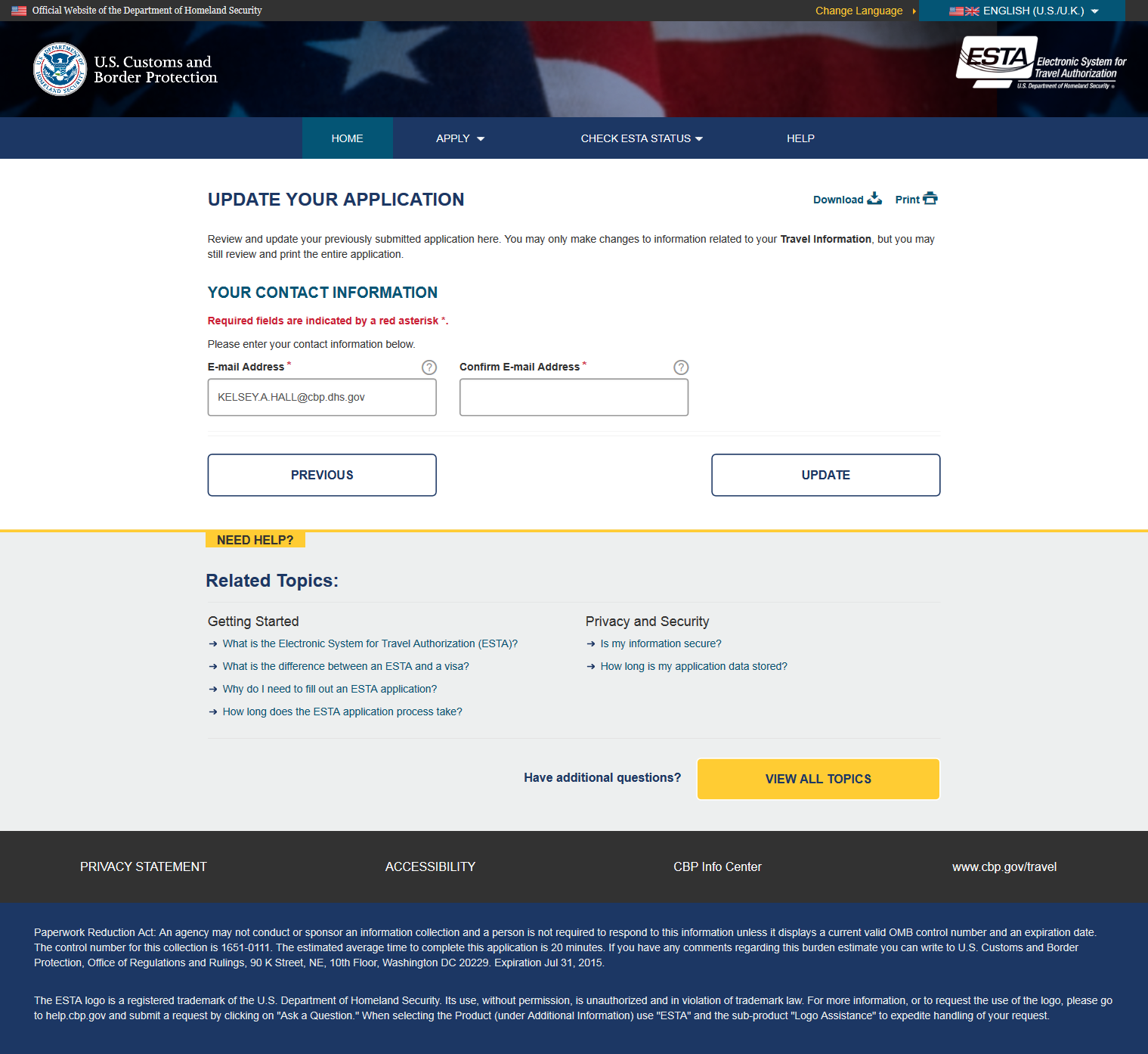 From the Application Status page for an individual or group of ESTAs, the applicant has the option to update each approved application.  This can be done by selecting the “Update” icon located next to each approved travel authorization.
37
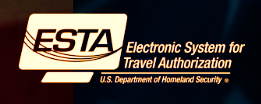 Viewing Application
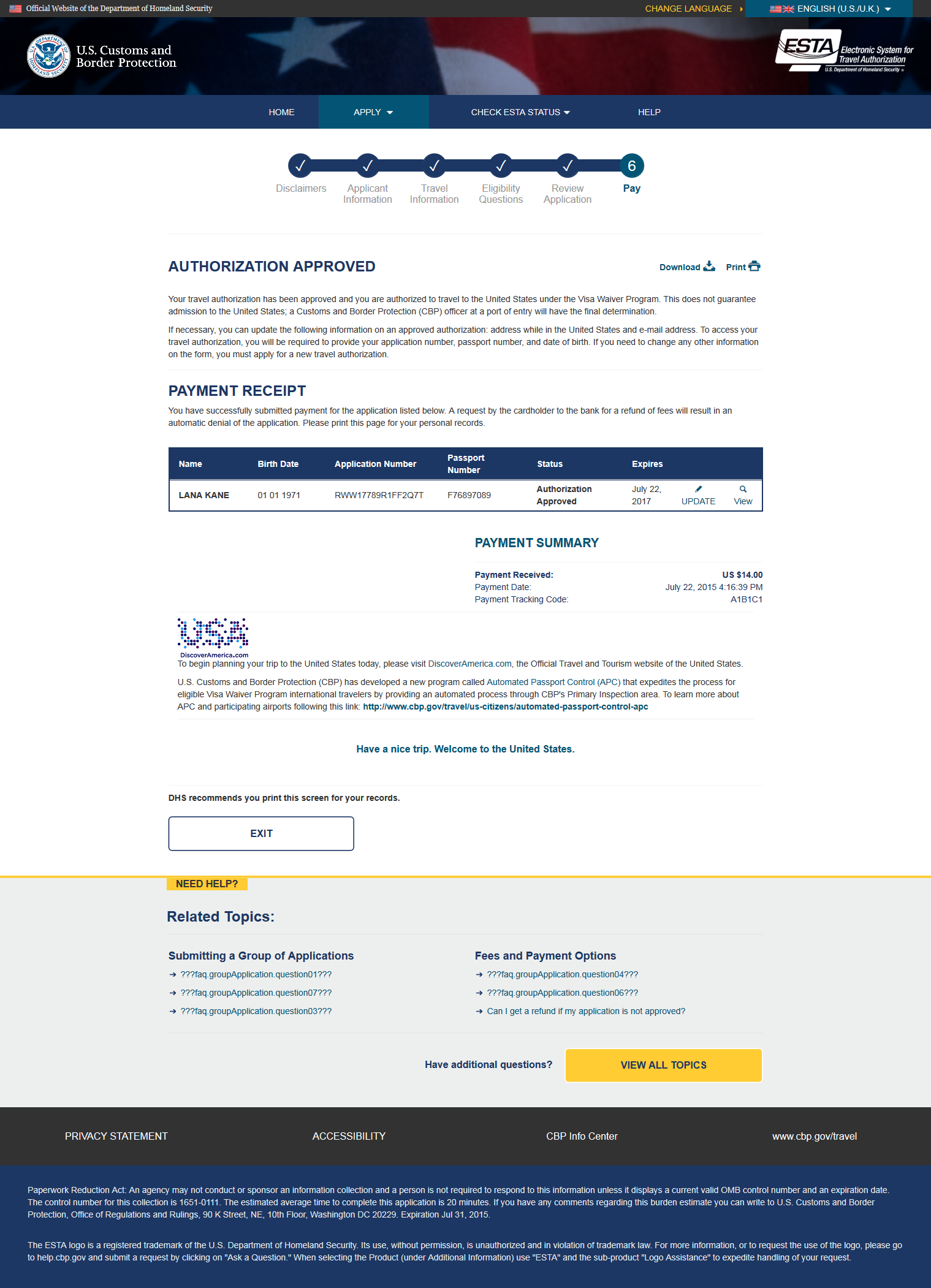 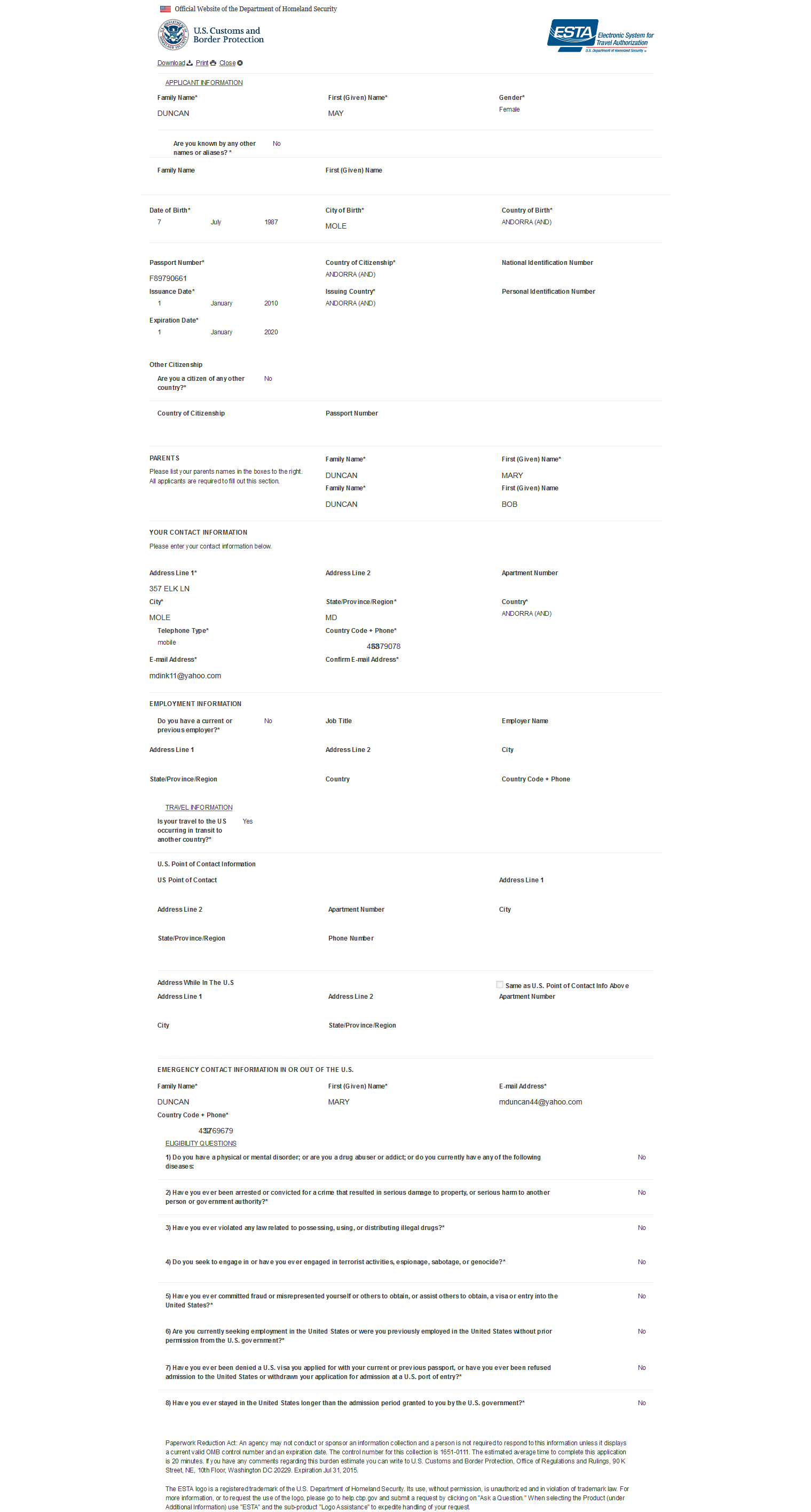 From the Application Status page for an individual or group of ESTAs, the applicant has the option to view each application.  This can be done by selecting the “View” icons located next to each application.
38
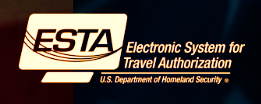 Printing Application
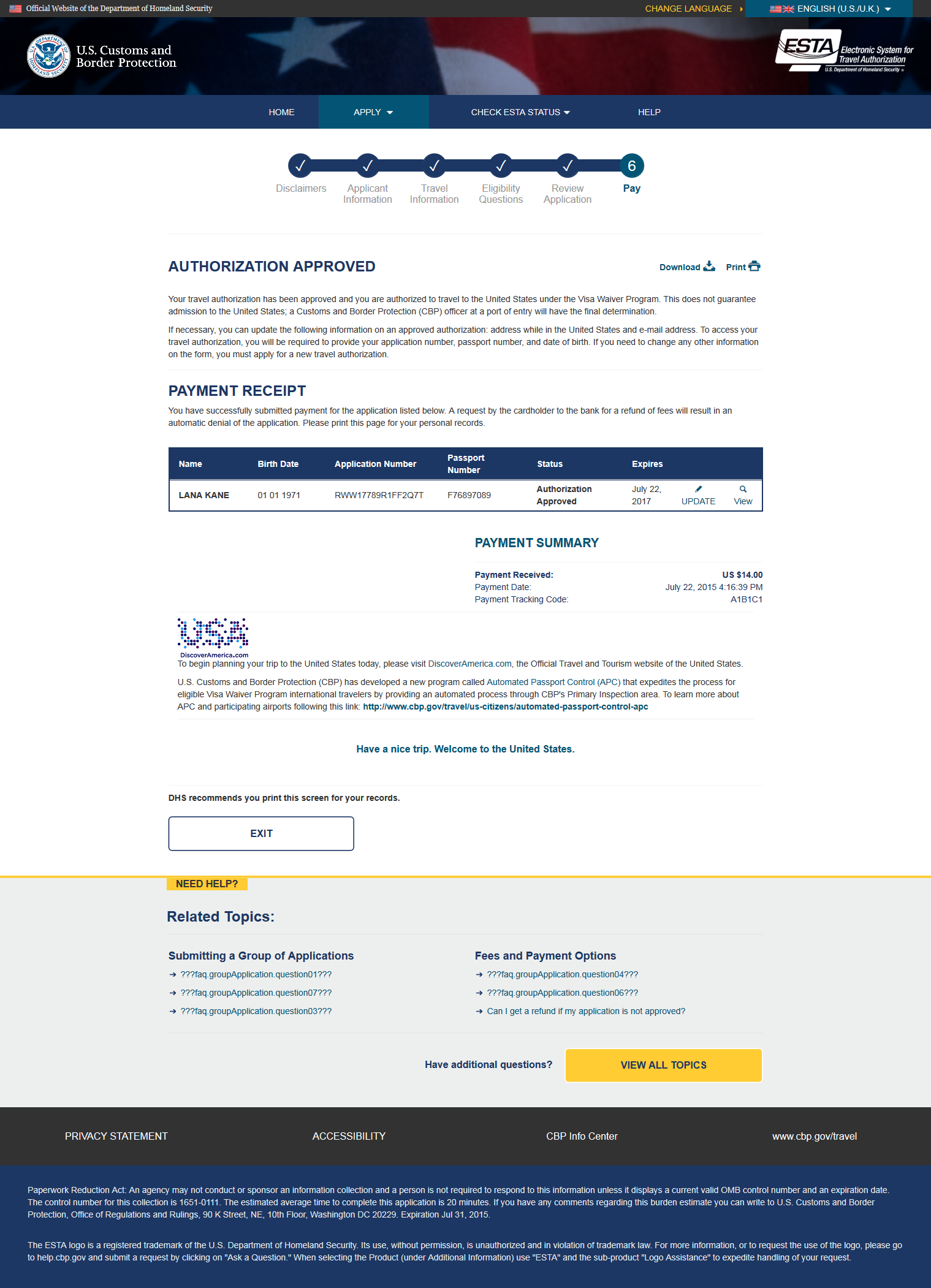 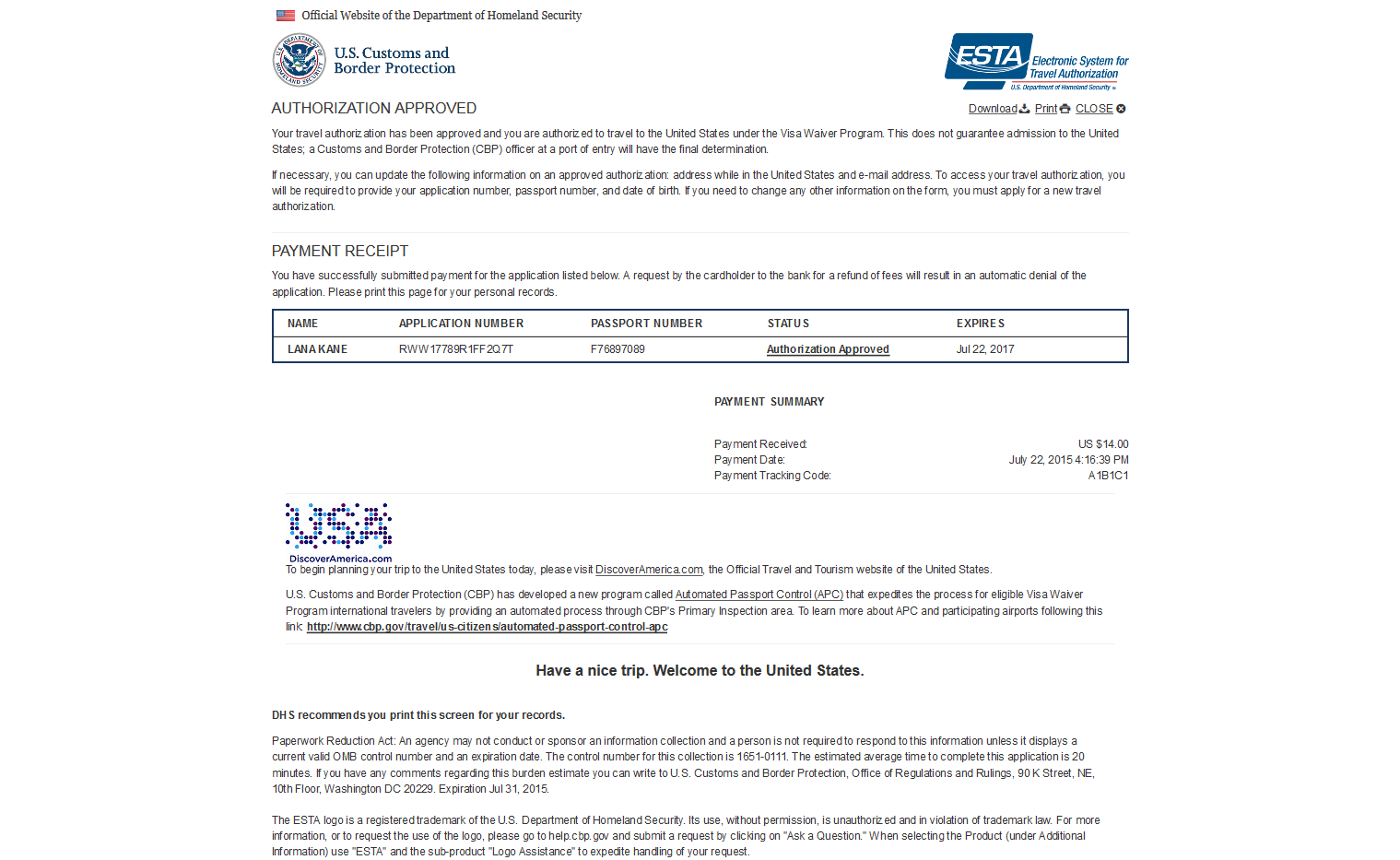 From the Application Status page for an individual or group of ESTAs the applicant has the option to print the summary of each application and the payment summary.  This can be done by selecting  the “Print” icon on the upper right corner of the page.
39
Status-Authorization Pending
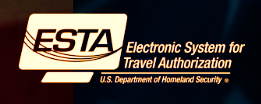 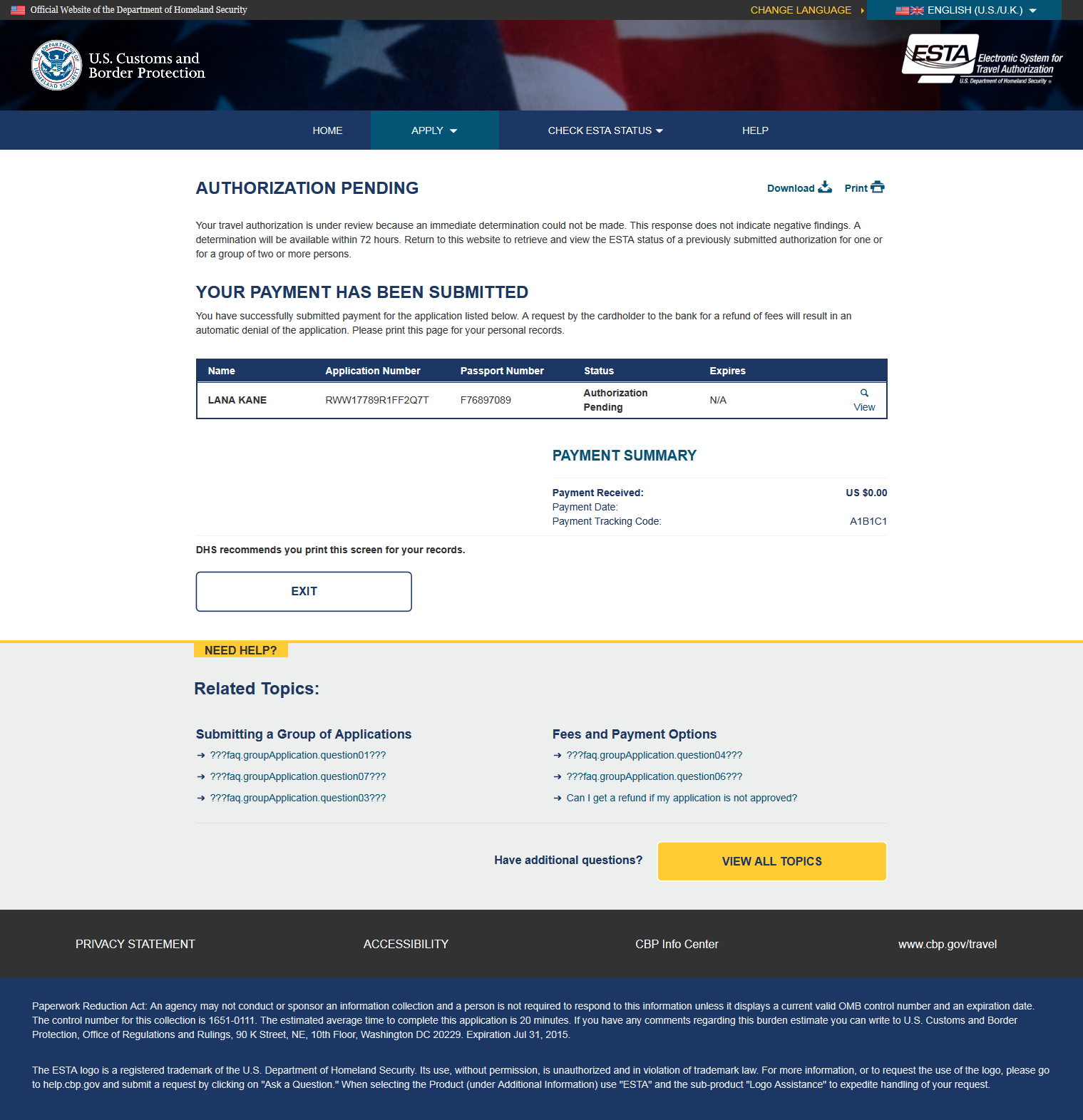 When a travel authorization is pending review they will see the above image when they check their application status.
40
Status-Travel Not Authorized
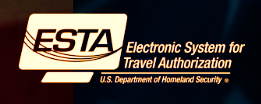 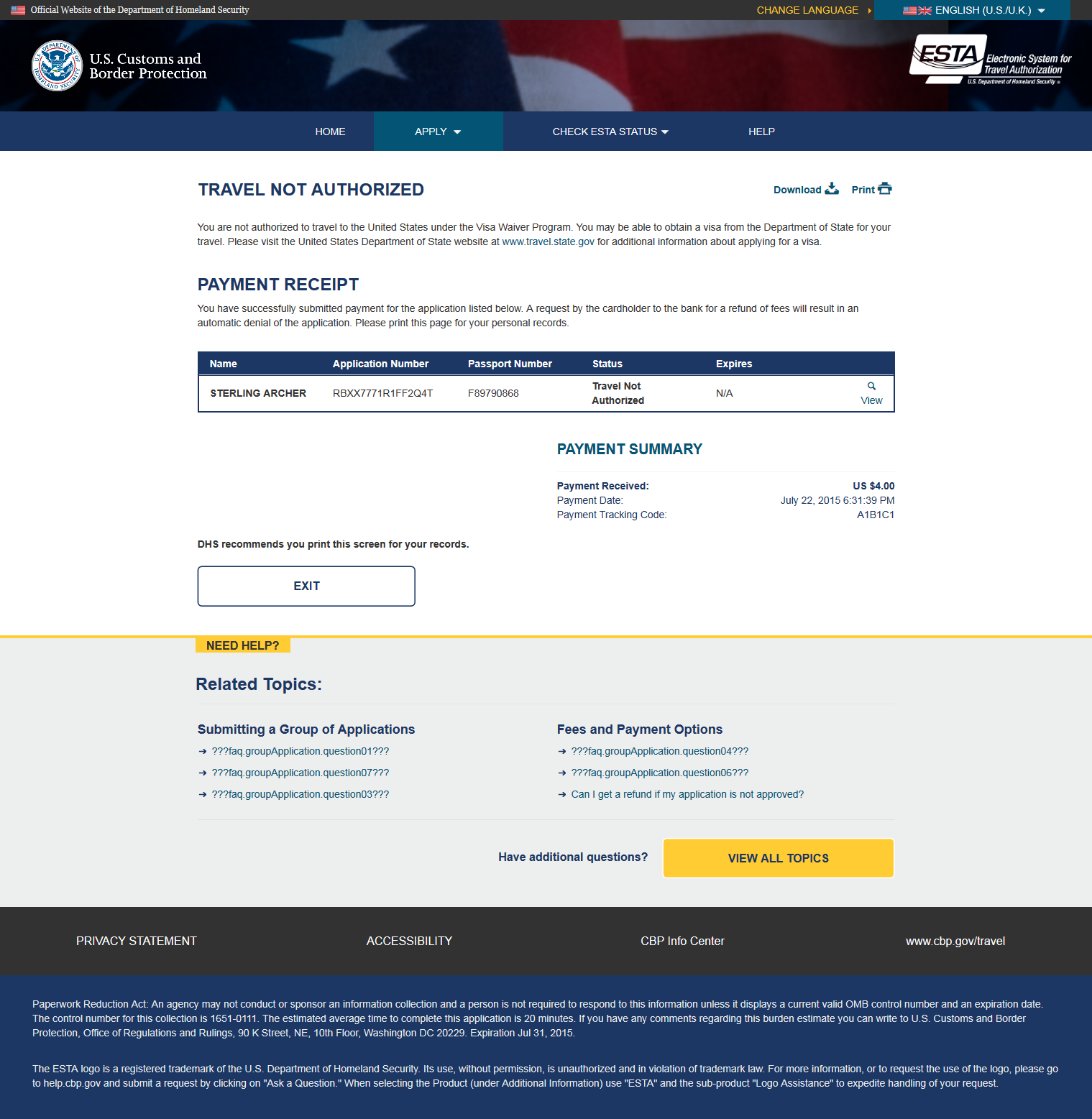 When a travel authorization is denied they will see this image when they check their application status.
41
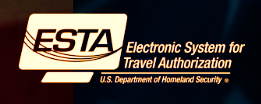 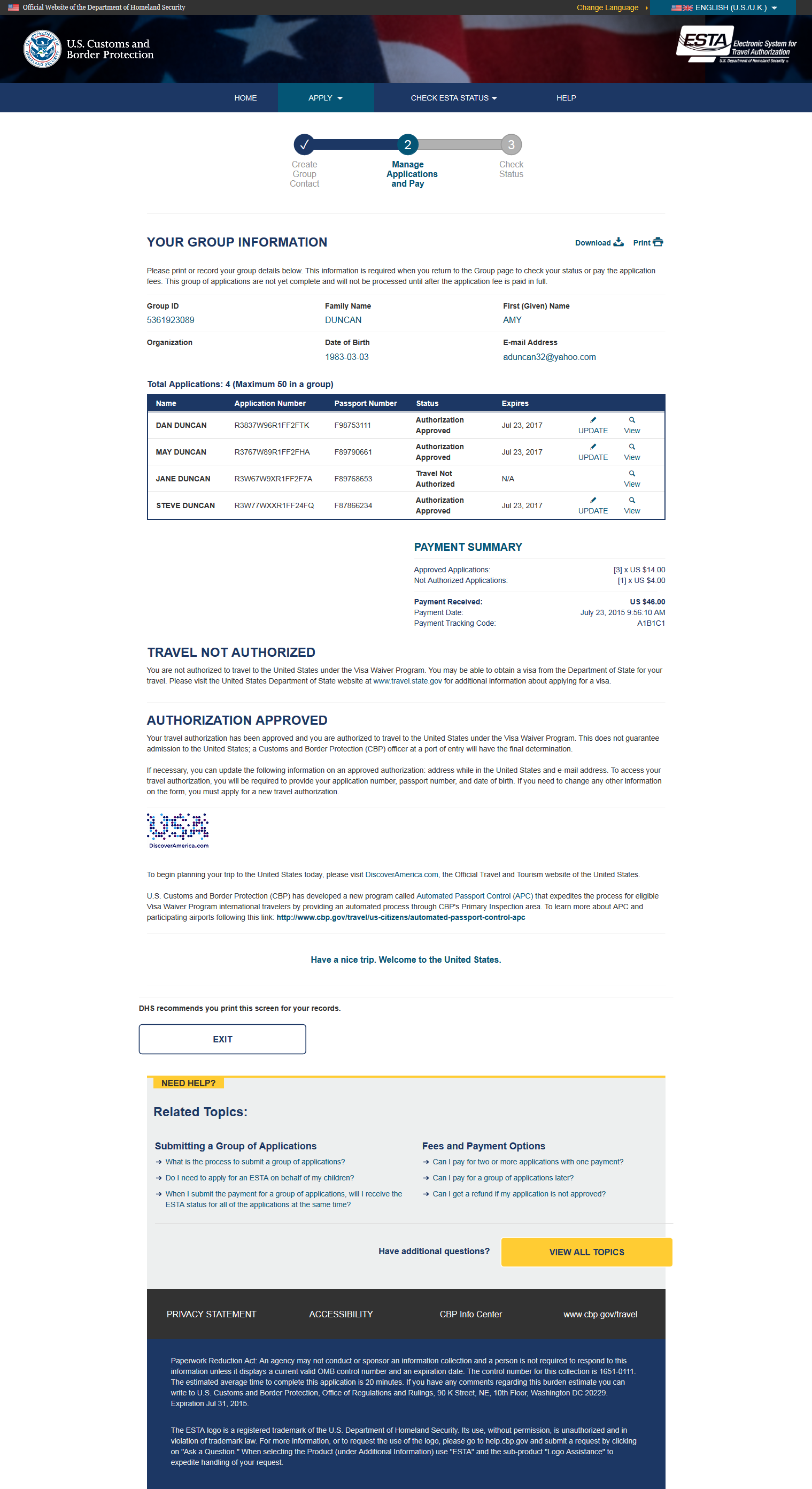 Status-Authorization Approved/Denied
Each application in a group will be adjudicated individually so each application could have a different status, as shown here.
42
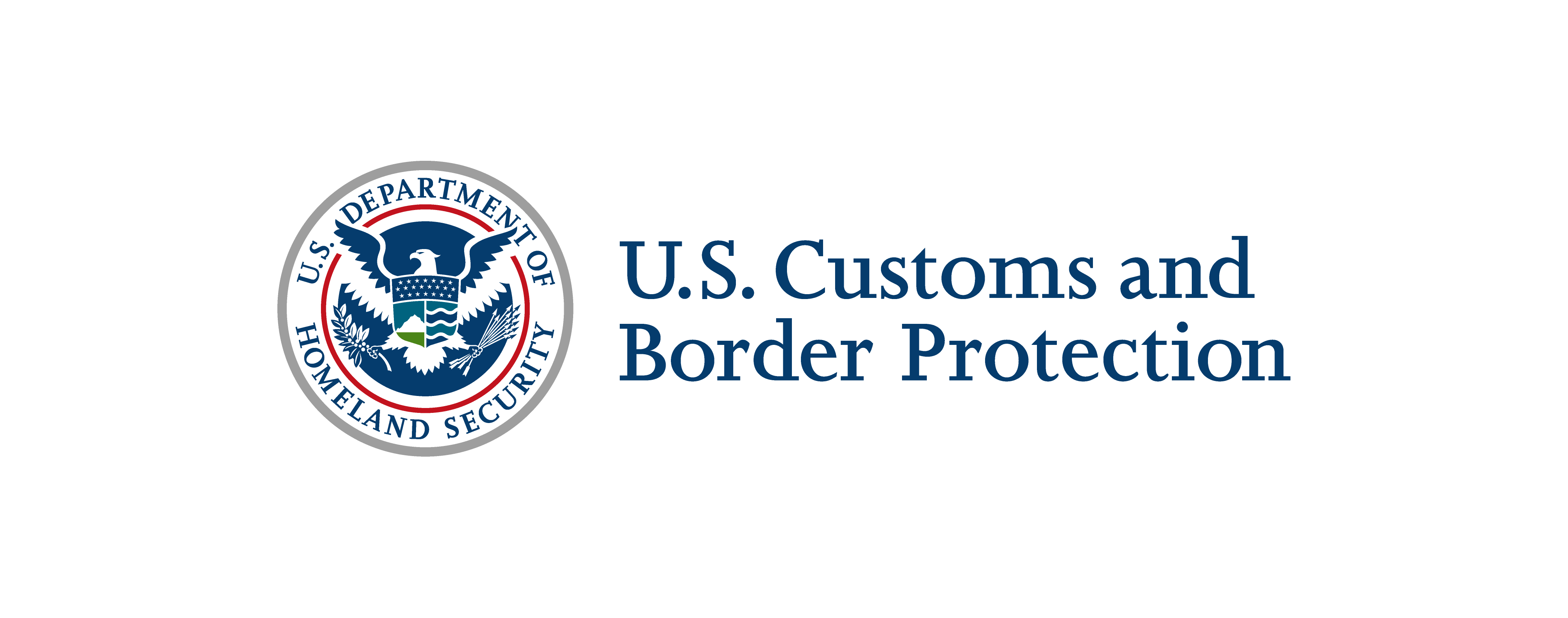 2/23/2016
43